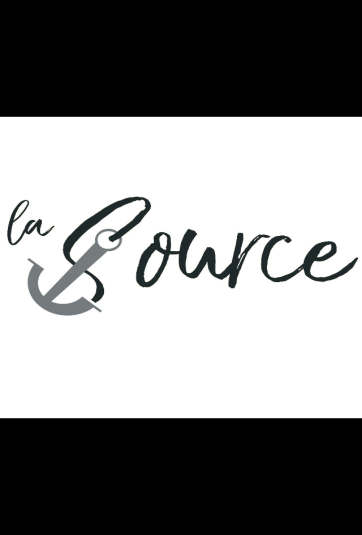 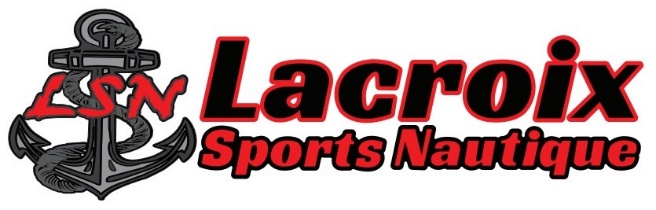 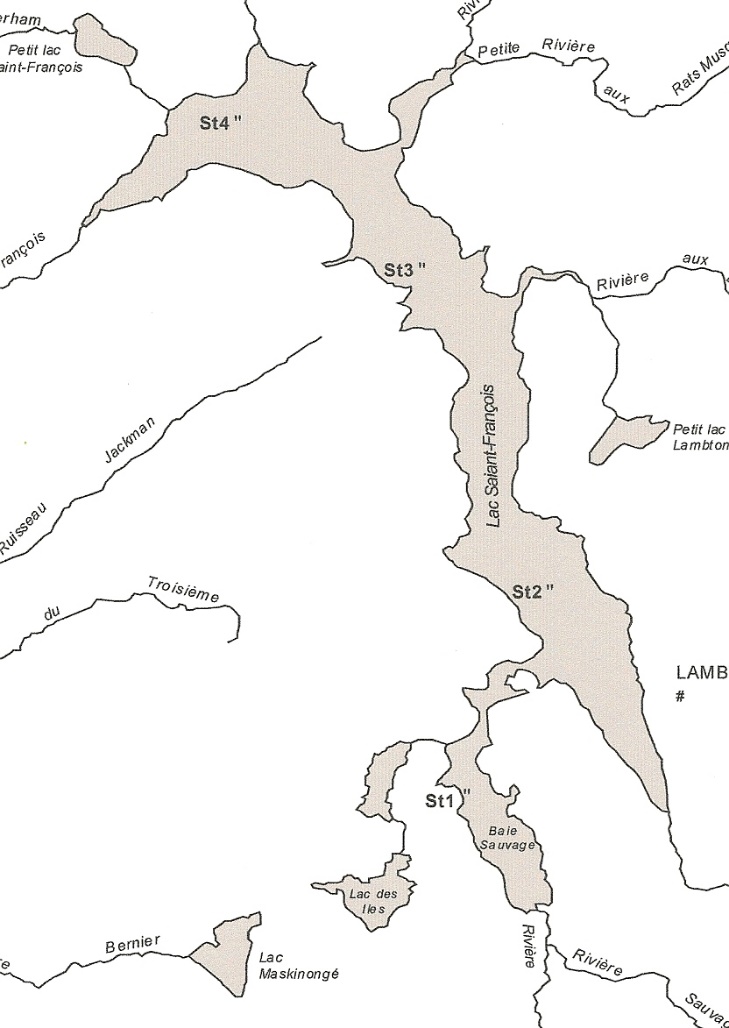 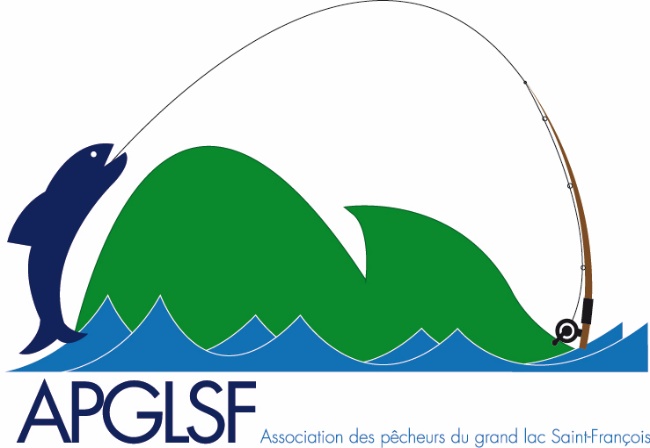 MERCIÀ TOUS NOS COMMANDITAIRES
Association des pêcheurs du Grand lac Saint-François
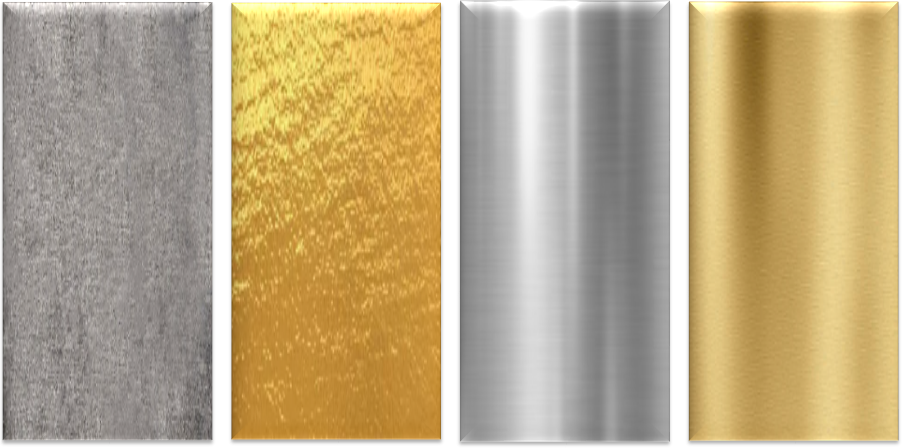 Catégories
Platine       Or       Argent    Bronze
Conception et montage : Gilles Carrier
Tournoi de pêche à la ouananiche 2023 (11ième édition)
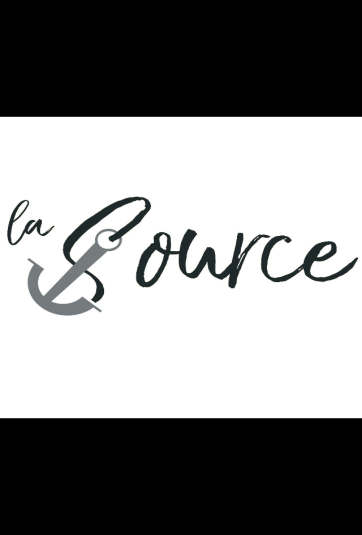 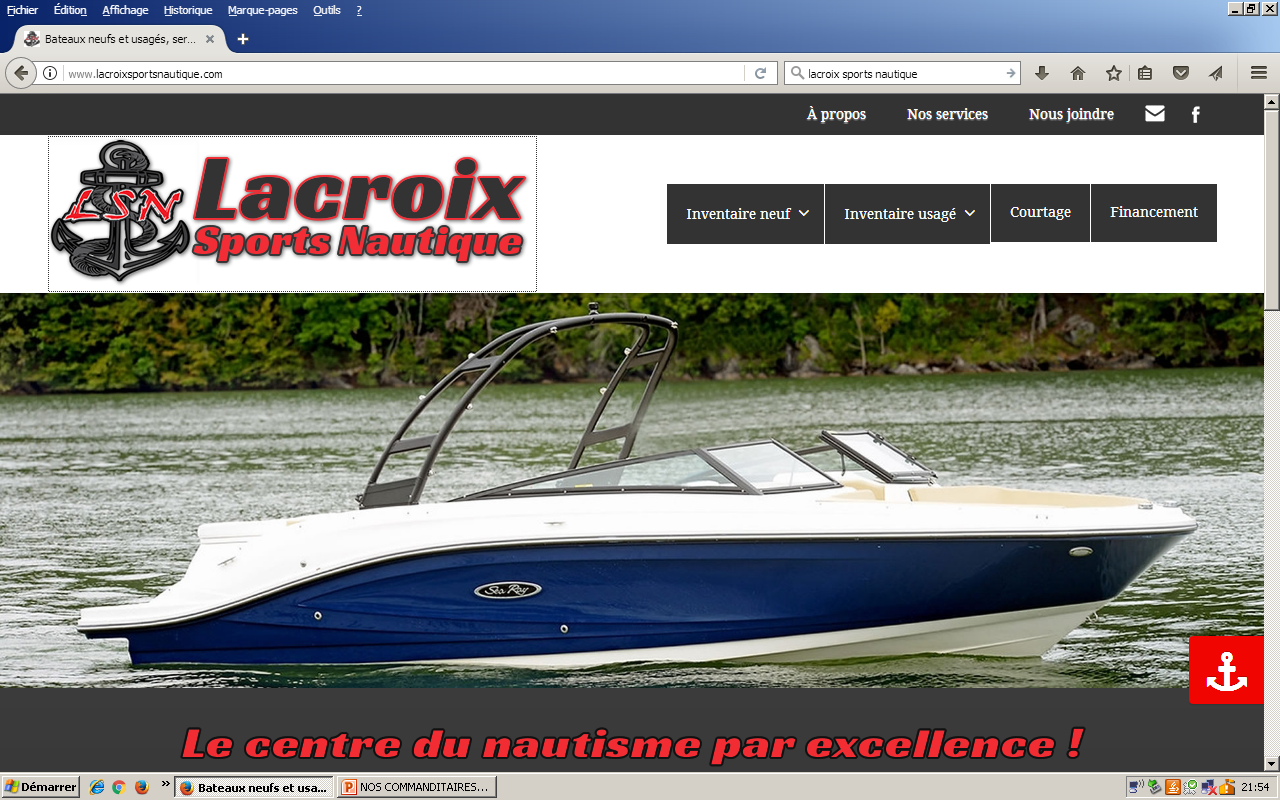 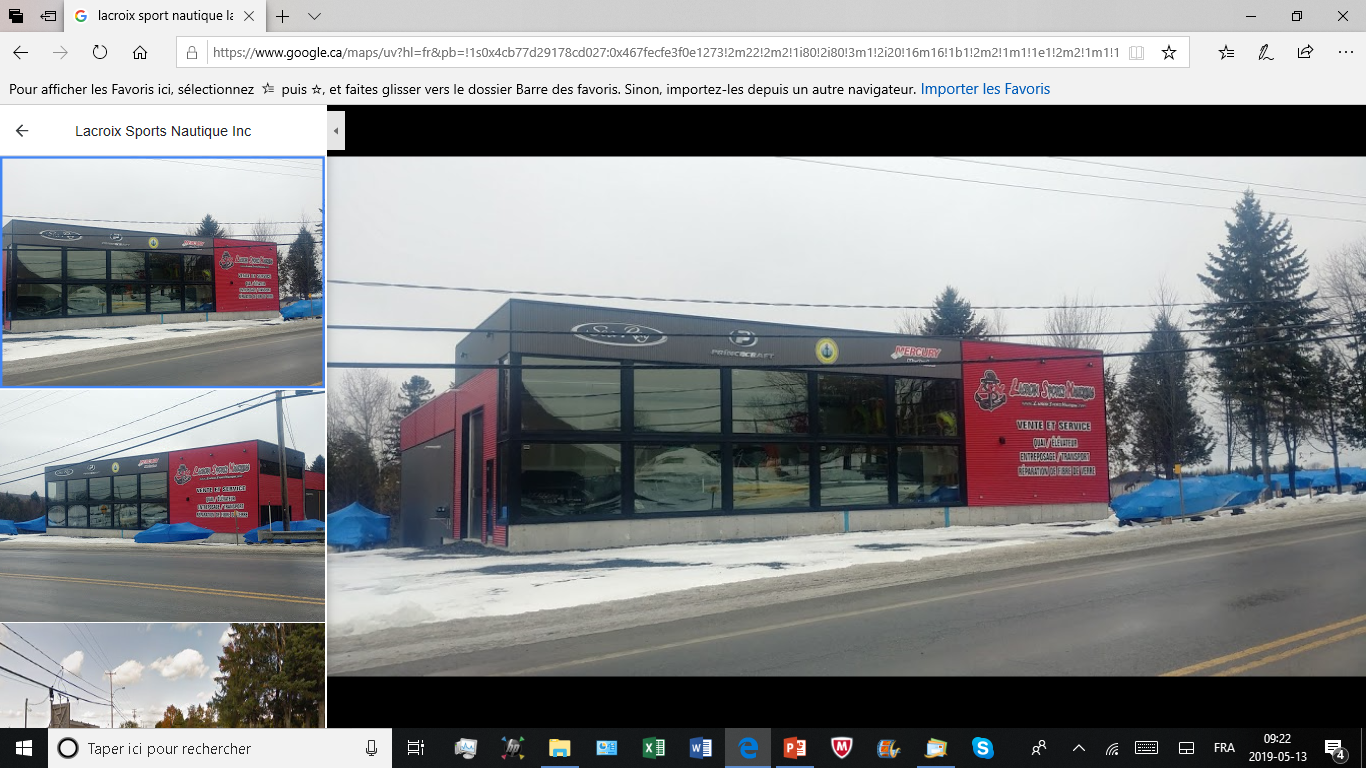 324 Rue Principale
Lambton, Qc. G0M 1H0
Tél : (418) 486-2466
Tél : (877) 486-2466
Fax : (418) 486-7279
info@lsnautique.com
Catégorie : Partenaire de l’événement (1,000$ et plus)
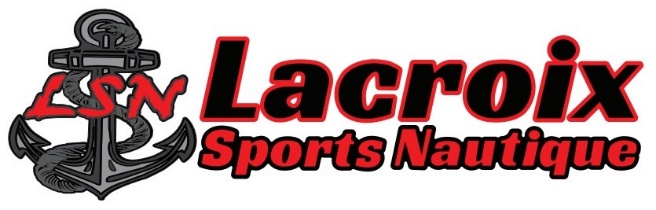 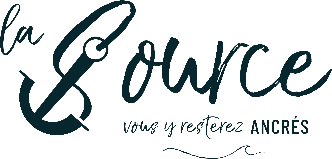 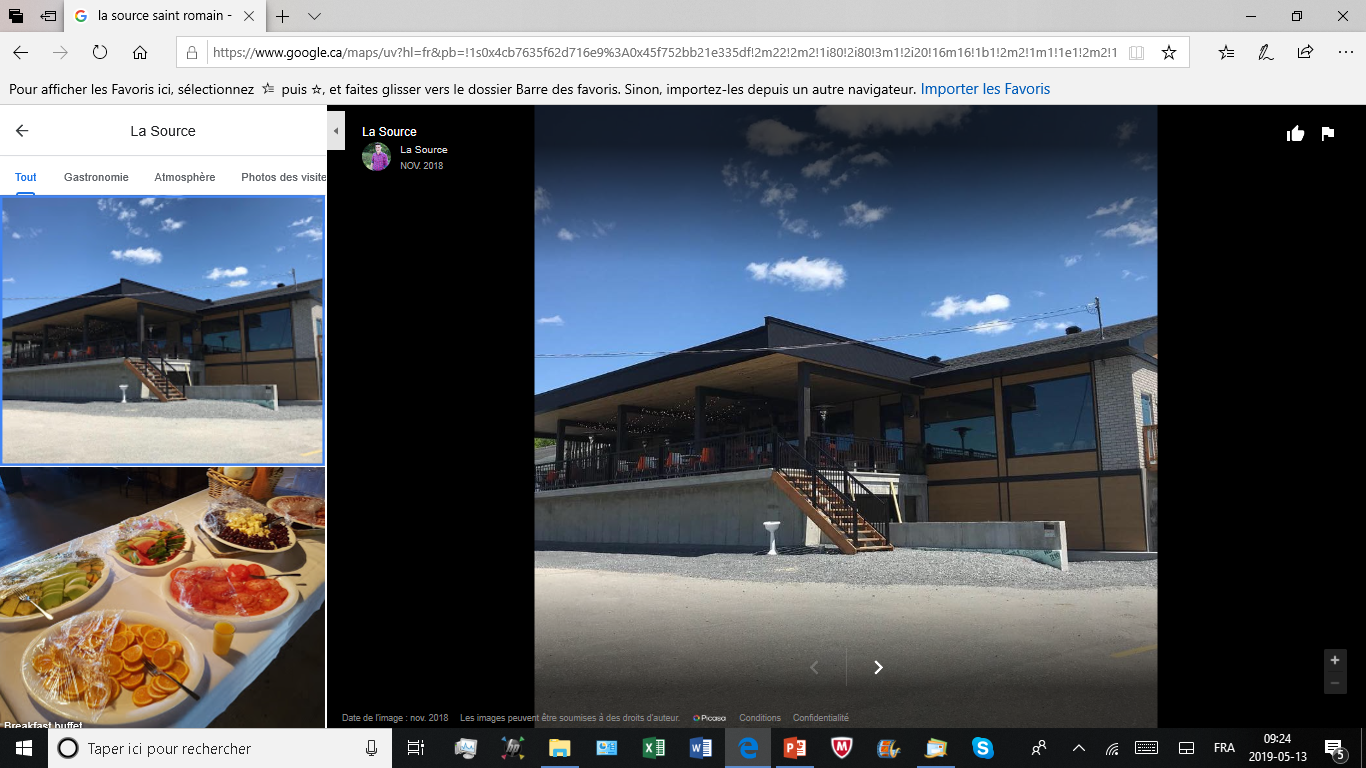 470 Route 263
St-Romain, Qc. G0Y 1L0
Tél : (418) 486-2420
complexelasource.com
Catégorie : Partenaire de l’événement (1,000$ et plus)
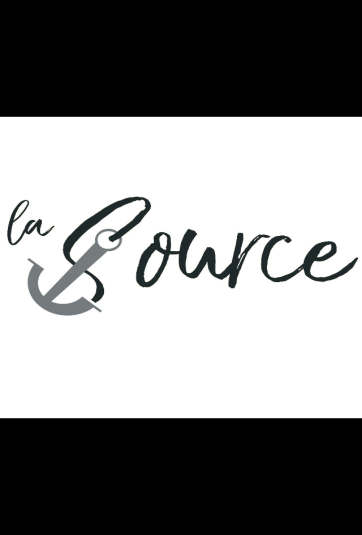 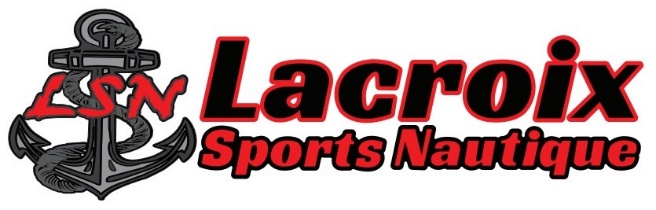 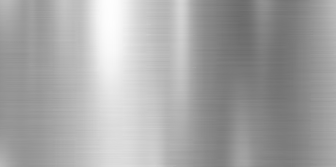 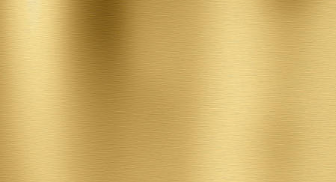 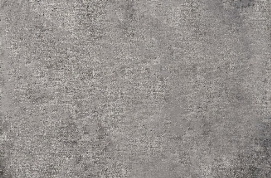 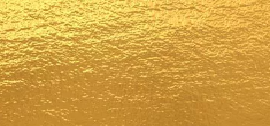 Catégories
Platine       Or        Argent   Bronze
Bronze :      10$ à 99$
Argent :  100$ à 249$
Or :  250$ à 499$
Platine :  500$ à 999$
Partenaire :    1,000$ plus
Catégorie :  Platine, Or, Argent, Bronze
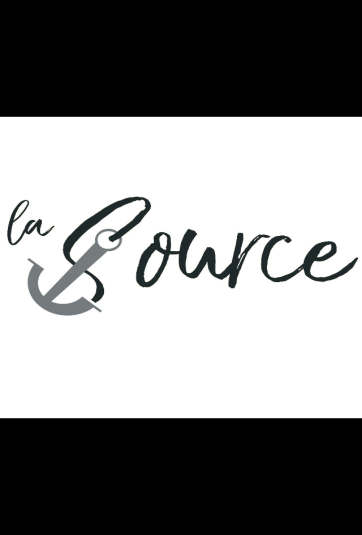 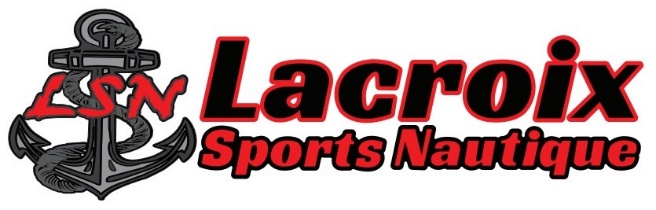 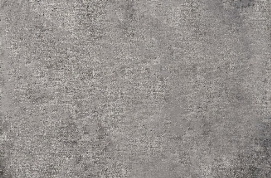 Catégorie Platine
Bronze :      10$ à 99$
Argent :  100$ à 249$
Or :  250$ à 499$
Platine :  500$ à 999$
Partenaire :    1,000$ plus
Catégorie :  Platine (500$ à 999$)
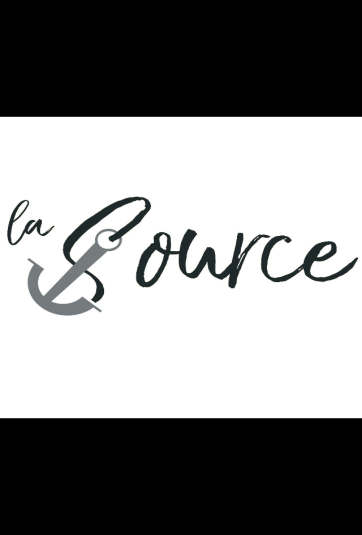 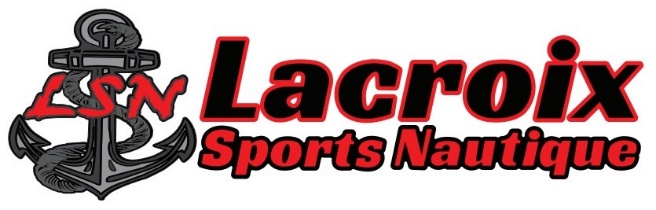 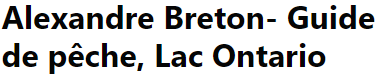 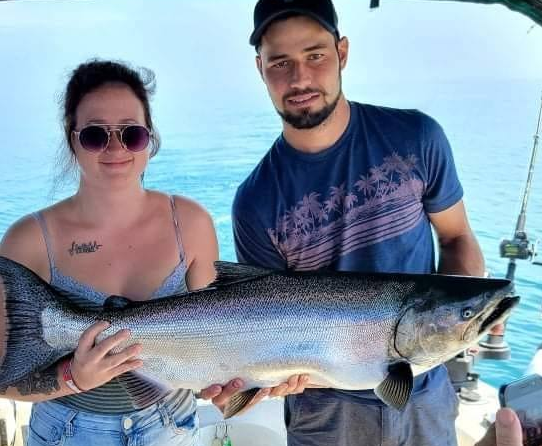 Cell : 819 582-3205
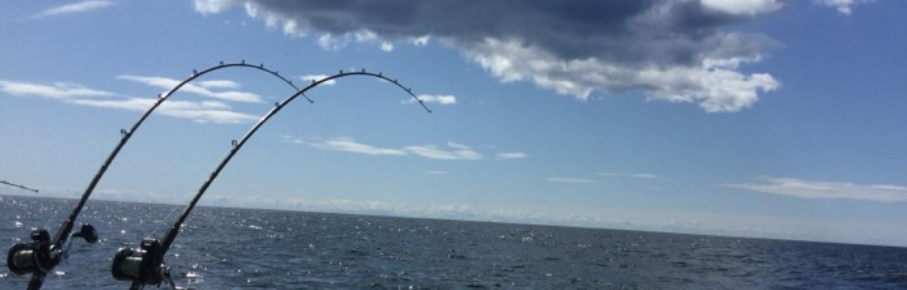 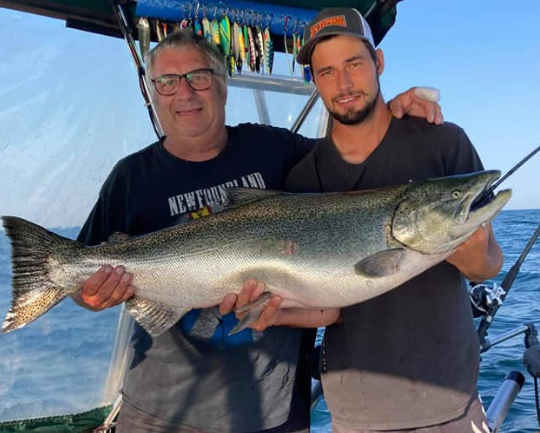 Bronze :      10$ à 99$
Argent :  100$ à 249$
Or :  250$ à 499$
Platine :  500$ à 999$
Partenaire :    1,000$ plus
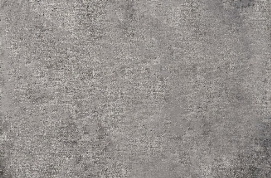 Catégorie : Platine (500$ à 999$)
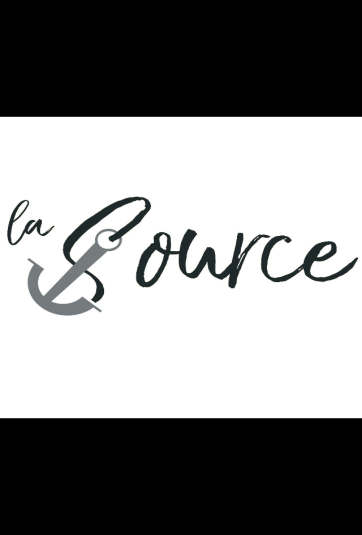 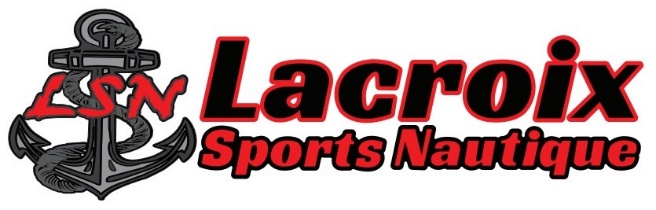 Dennis Champagne
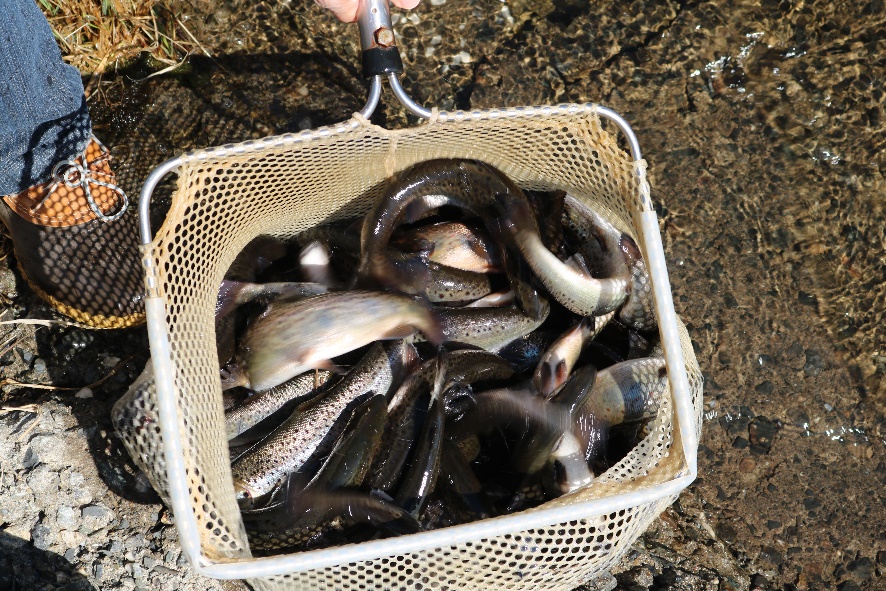 Merci
Pour votre commandite
Bronze :      10$ à 99$
Argent :  100$ à 249$
Or :  250$ à 499$
Platine :  500$ à 999$
Partenaire :    1,000$ plus
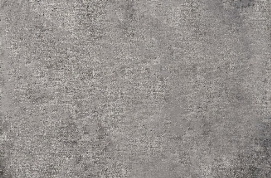 Catégorie :  Platine (500$ à 999$)
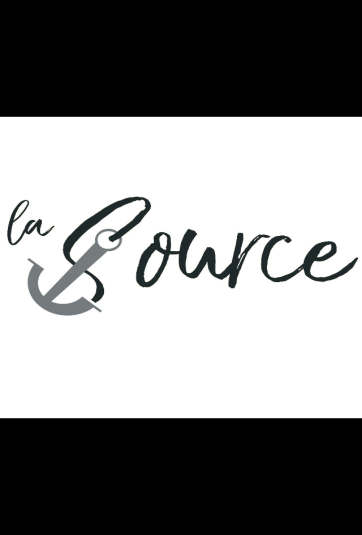 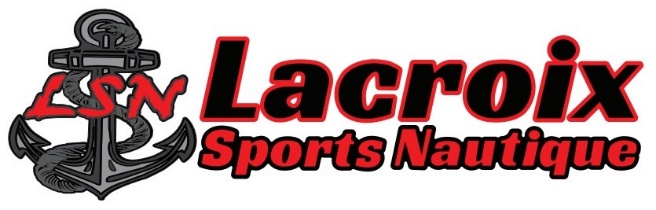 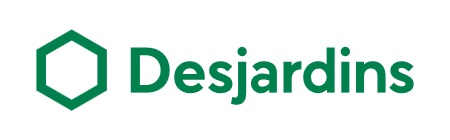 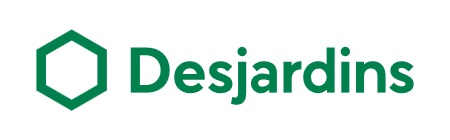 Desjardins Entreprises - Bureau du Granit
4749 Rue Laval,
Lac-Mégantic, QC G6B 1C8
Tél : (819) 583-1911
Tél : (888)-583-1911
Centre de services Desjardins Lambton
201 Rue Principale,
Lambton, Qc. G0M 1H0
Tél : (819) 583-1911
Tél : (888) 583-1911
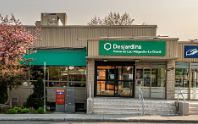 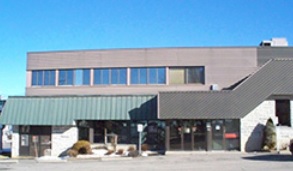 Bronze :      10$ à 99$
Argent :  100$ à 249$
Or :  250$ à 499$
Platine :  500$ à 999$
Partenaire :    1,000$ plus
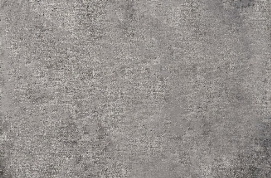 Catégorie :  Platine (500$ à 999$)
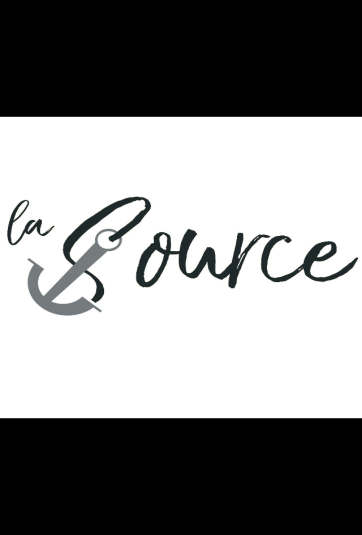 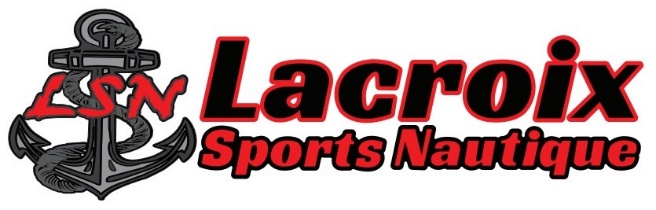 Gestec Excavation Inc.
Travaux d’excavation et de nivellement
Stéphane Roy, Prés.
Bronze :      10$ à 99$
Argent :  100$ à 249$
Or :  250$ à 499$
Platine :  500$ à 999$
Partenaire :    1,000$ plus
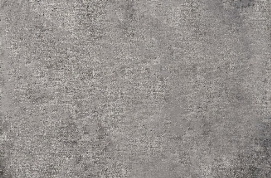 Catégorie :  Platine (500$ à 999$)
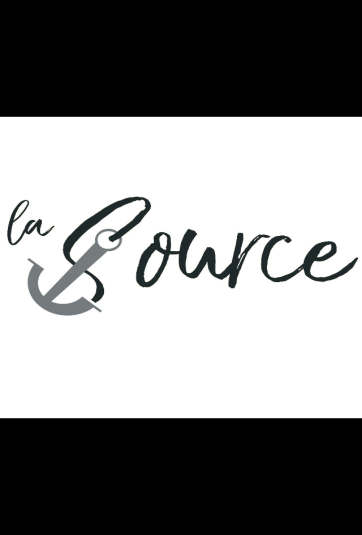 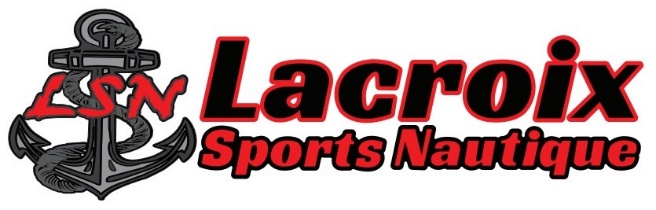 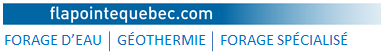 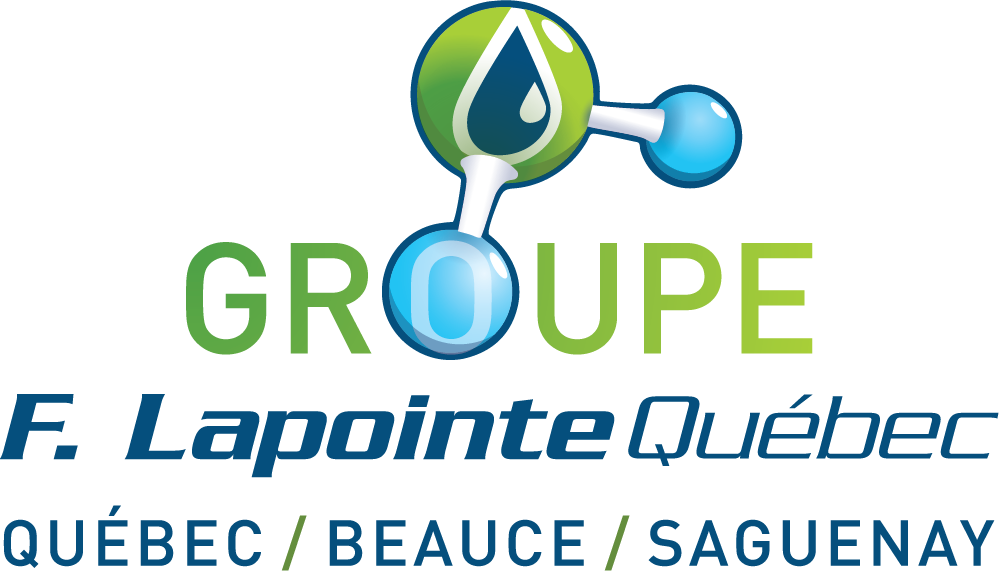 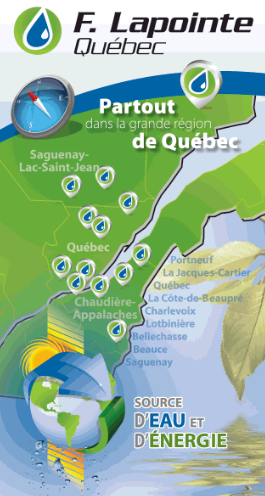 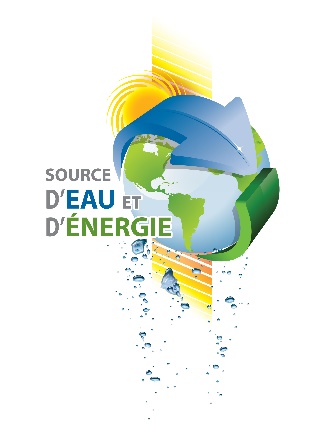 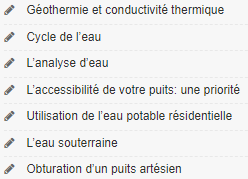 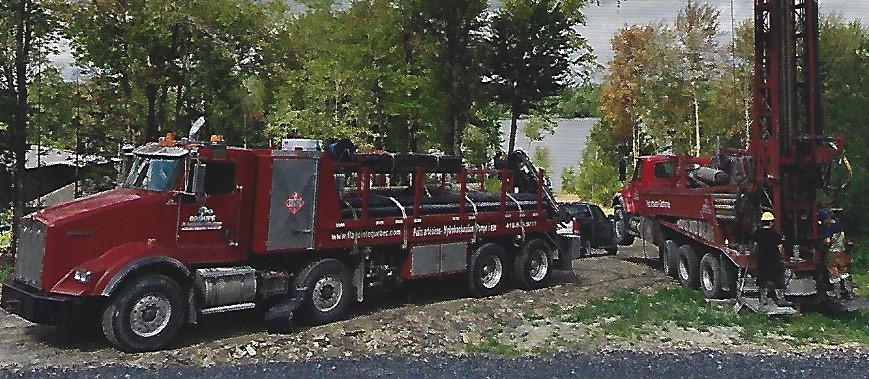 120  3e Rue du Parc IndustrielVallée Jonction, Qc. G7A 4Z6Québec : 418.836.9717
Beauce : 418-228-8689
www.flapointequebec.com
rlabrecque@flapointequebec.com
Bronze :      10$ à 99$
Argent :  100$ à 249$
Or :  250$ à 499$
Platine :  500$ à 999$
Partenaire :    1,000$ plus
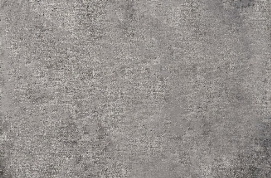 Catégorie :  Platine (500$ à 999$)
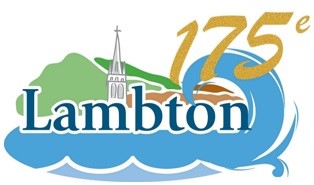 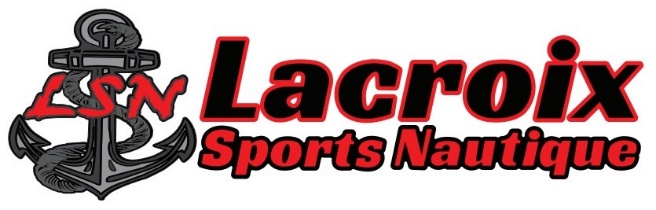 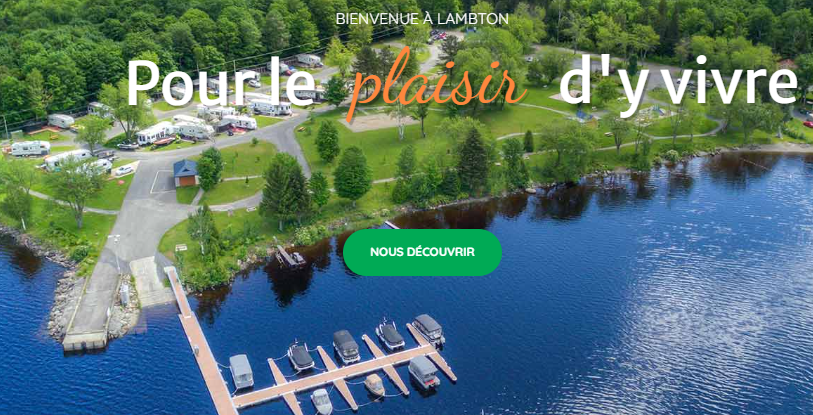 230 Rue du Collège
Lambton, Qc. G0M 1H0
Tél : (418) 486-7438
Bronze :      10$ à 99$
Argent :  100$ à 249$
Or :  250$ à 499$
Platine :  500$ à 999$
Partenaire :    1,000$ plus
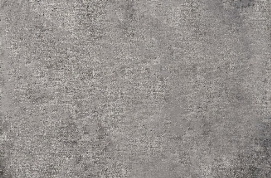 Catégorie :  Platine (500$ à 999$)
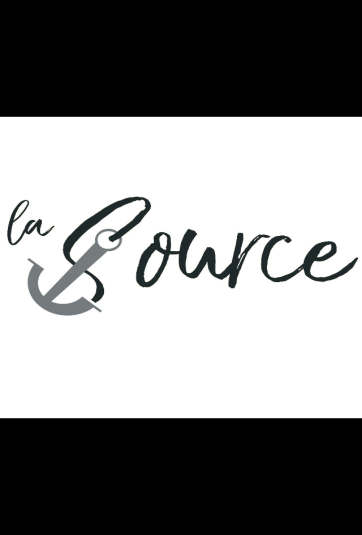 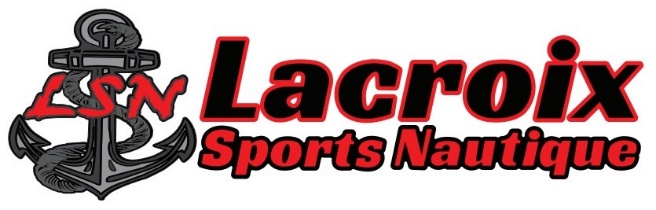 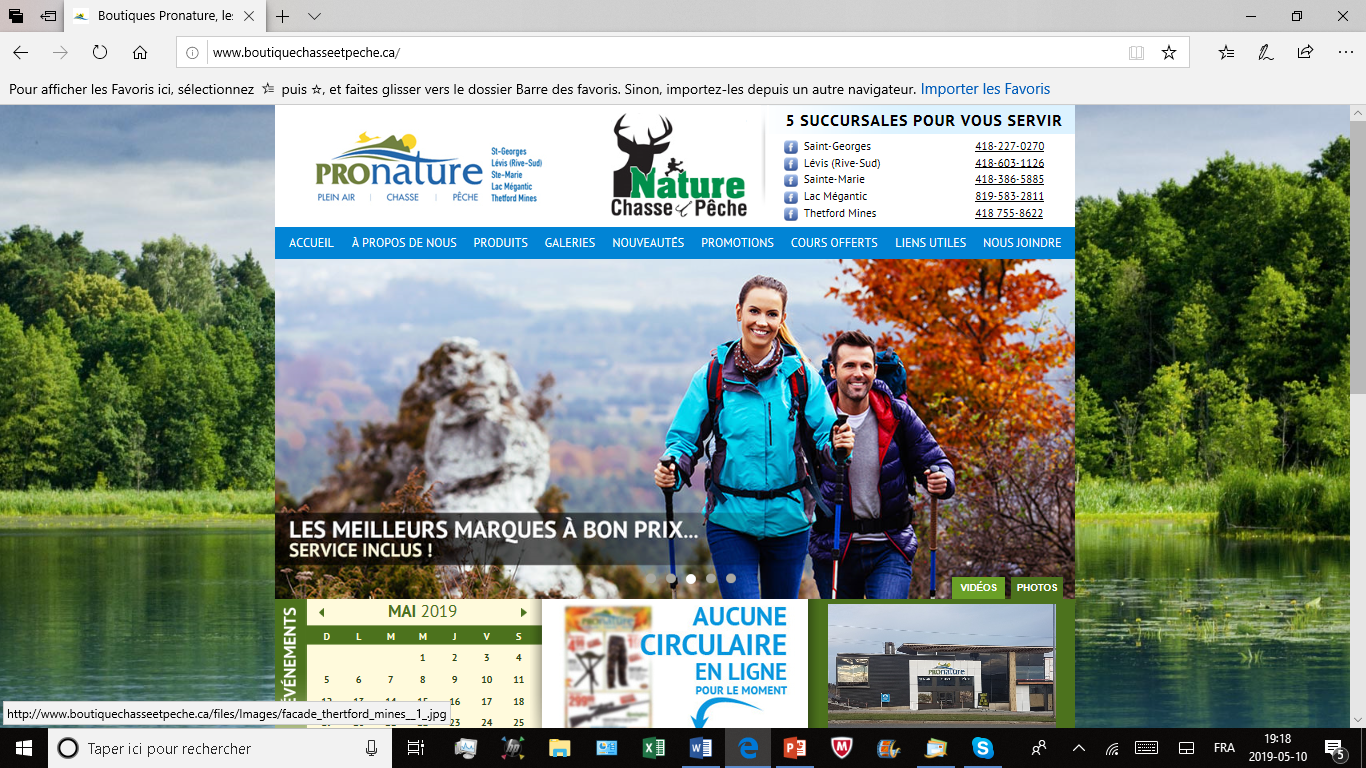 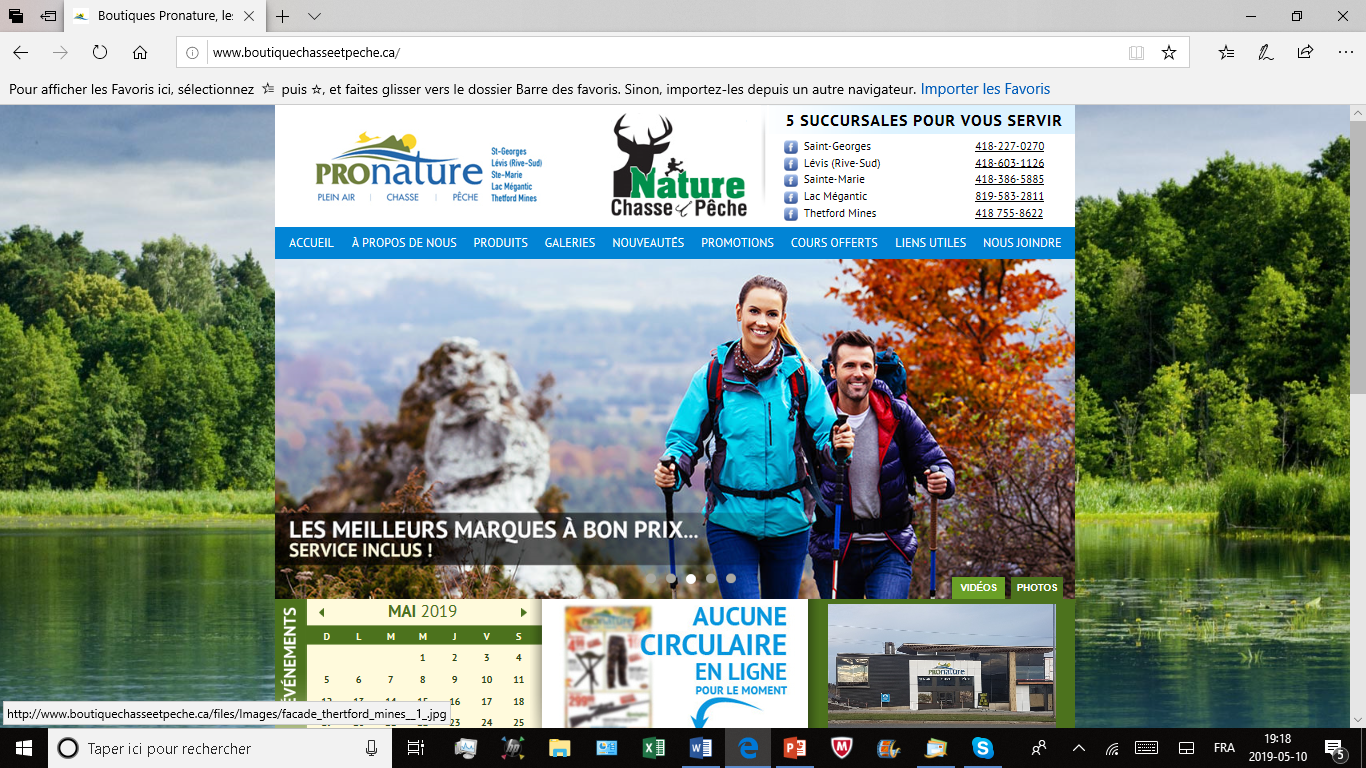 Lac Mégantic
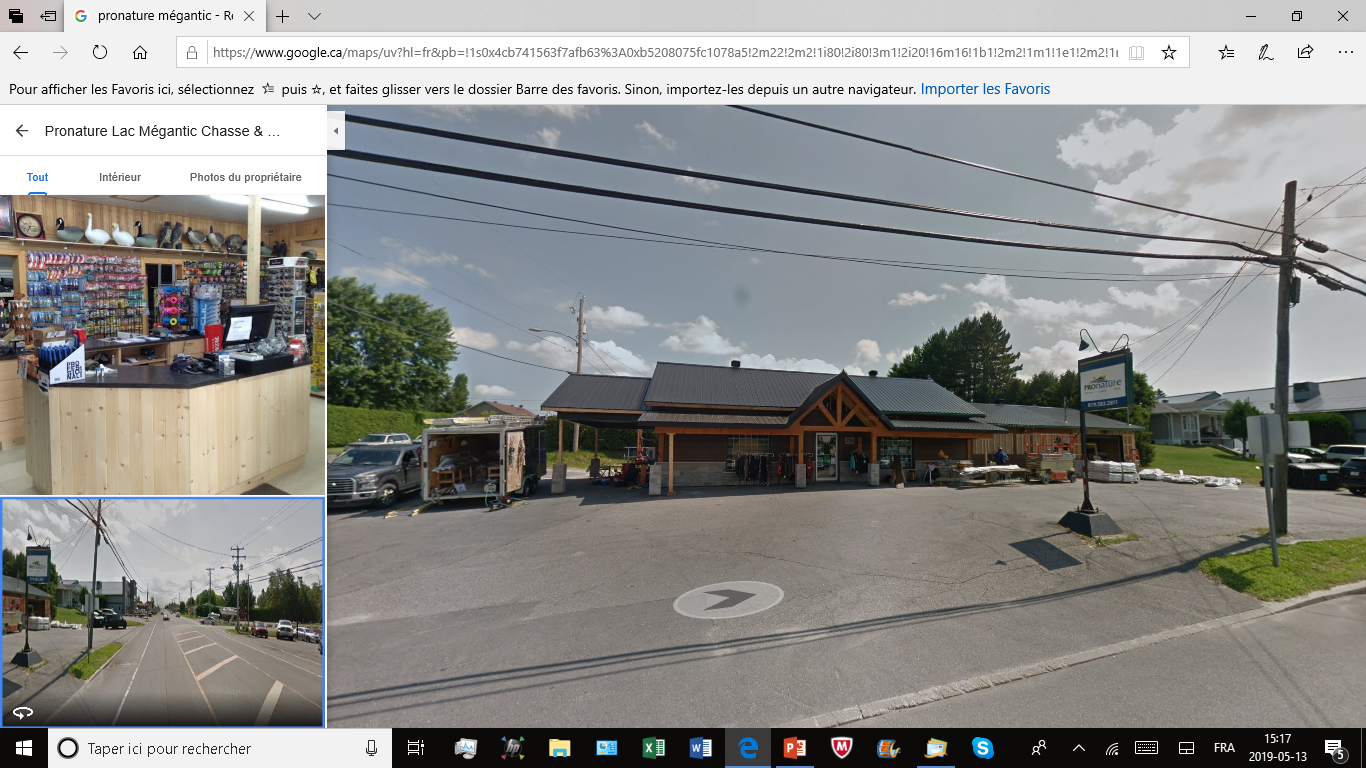 2740, Laval NordLac-Mégantic, Qc G6B 1A1Tél : (819) 583-2811Fax : (819) 554-6771isabelleg@boutiquespronature.ca
Bronze :      10$ à 99$
Argent :  100$ à 249$
Or :  250$ à 499$
Platine :  500$ à 999$
Partenaire :    1,000$ plus
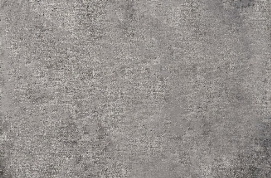 Catégorie :  Platine (500$ à 999$)
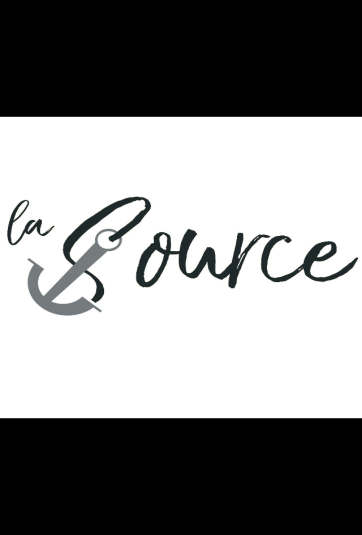 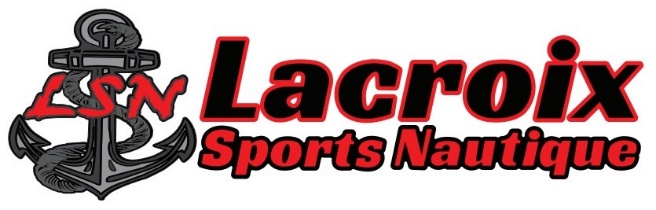 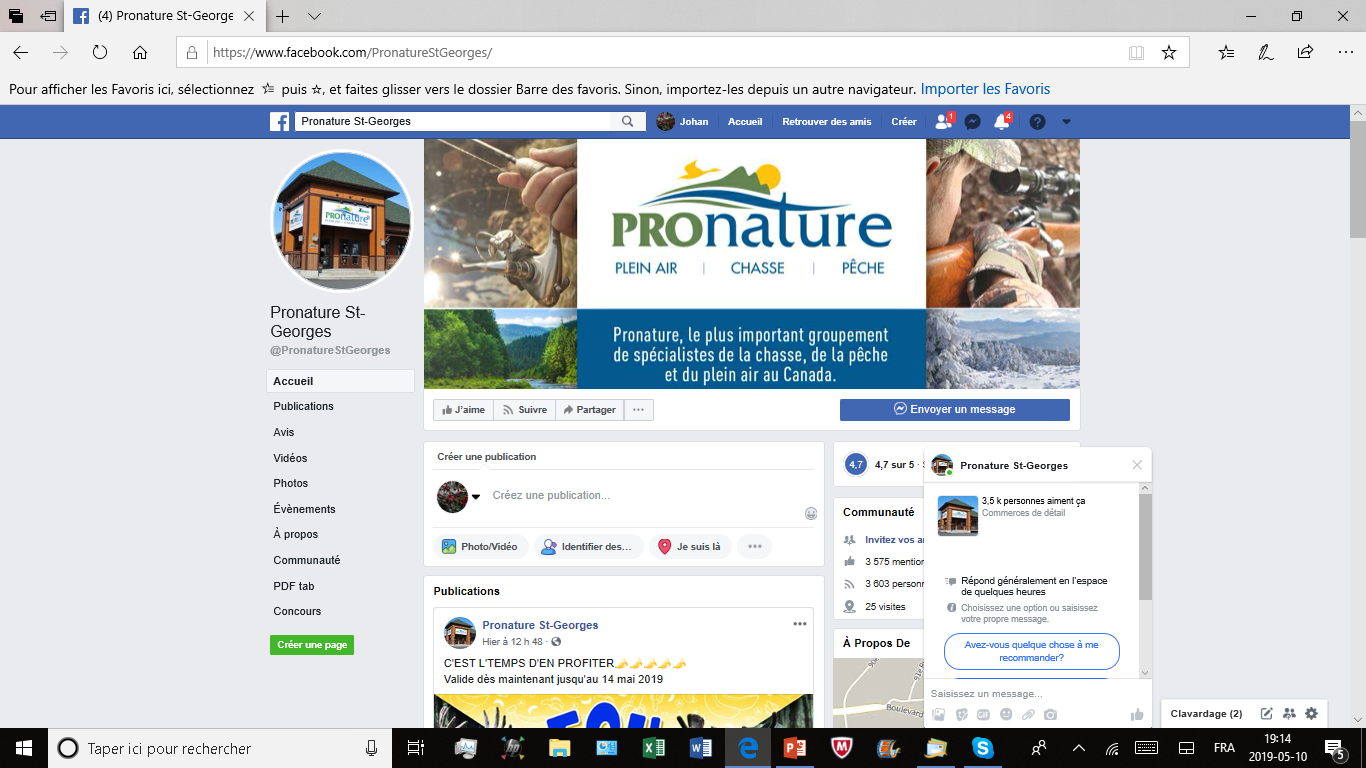 St-Georges
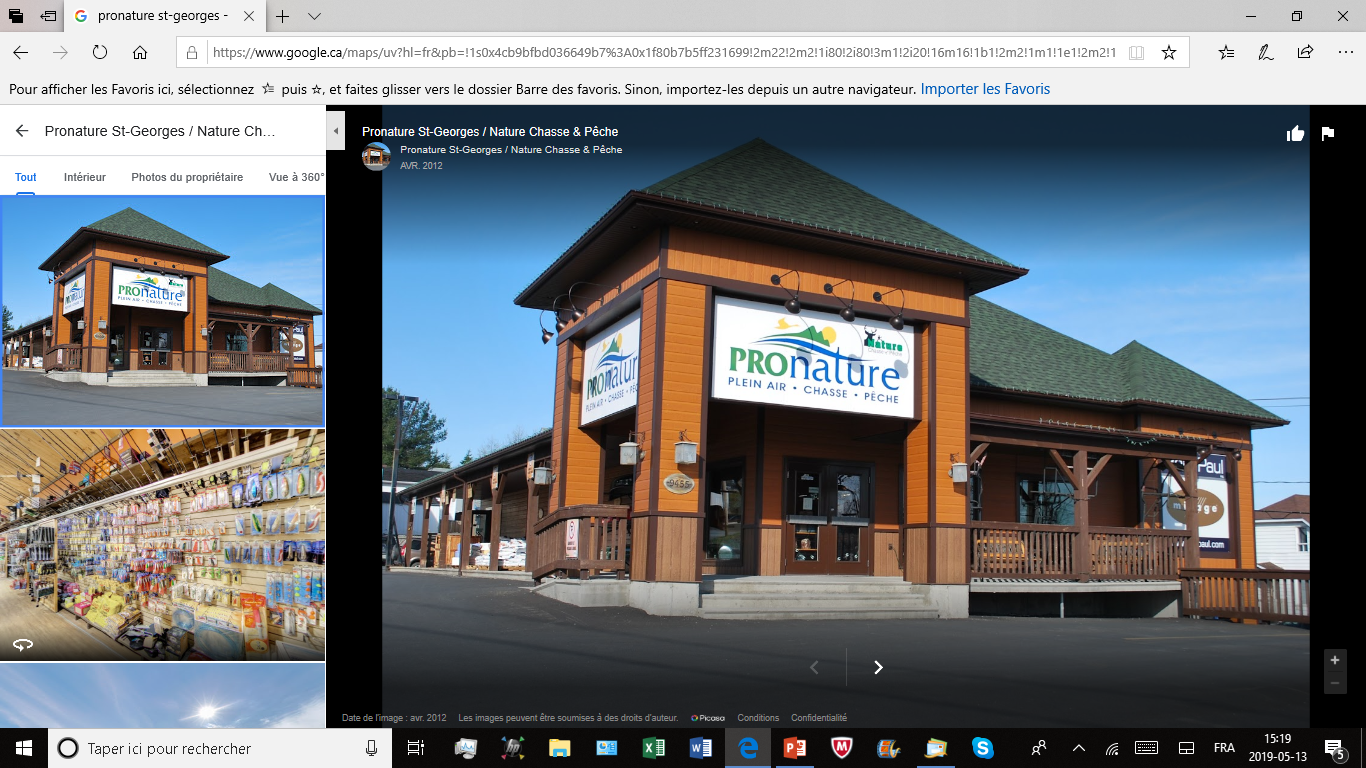 9455, 5 AvenueSt-Georges, Qc.  G5Y 2B2Tel : (418) 227-0270Fax : (418) 227-8611naturechassepeche@cgocable.ca
Bronze :      10$ à 99$
Argent :  100$ à 249$
Or :  250$ à 499$
Platine :  500$ à 999$
Partenaire :    1,000$ plus
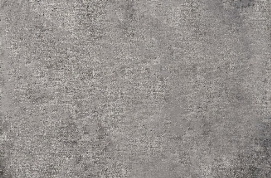 Catégorie :  Platine (500$ à 999$)
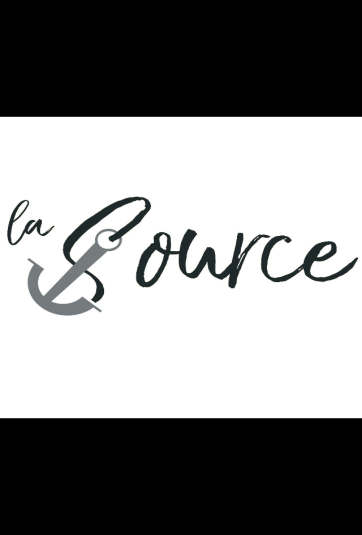 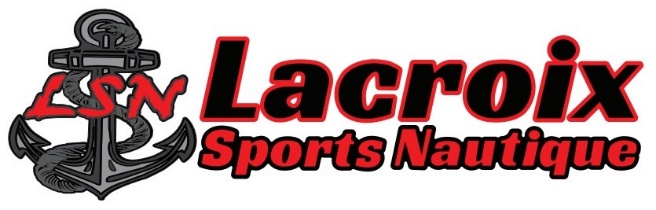 Thetford Mines
Ste-Marie
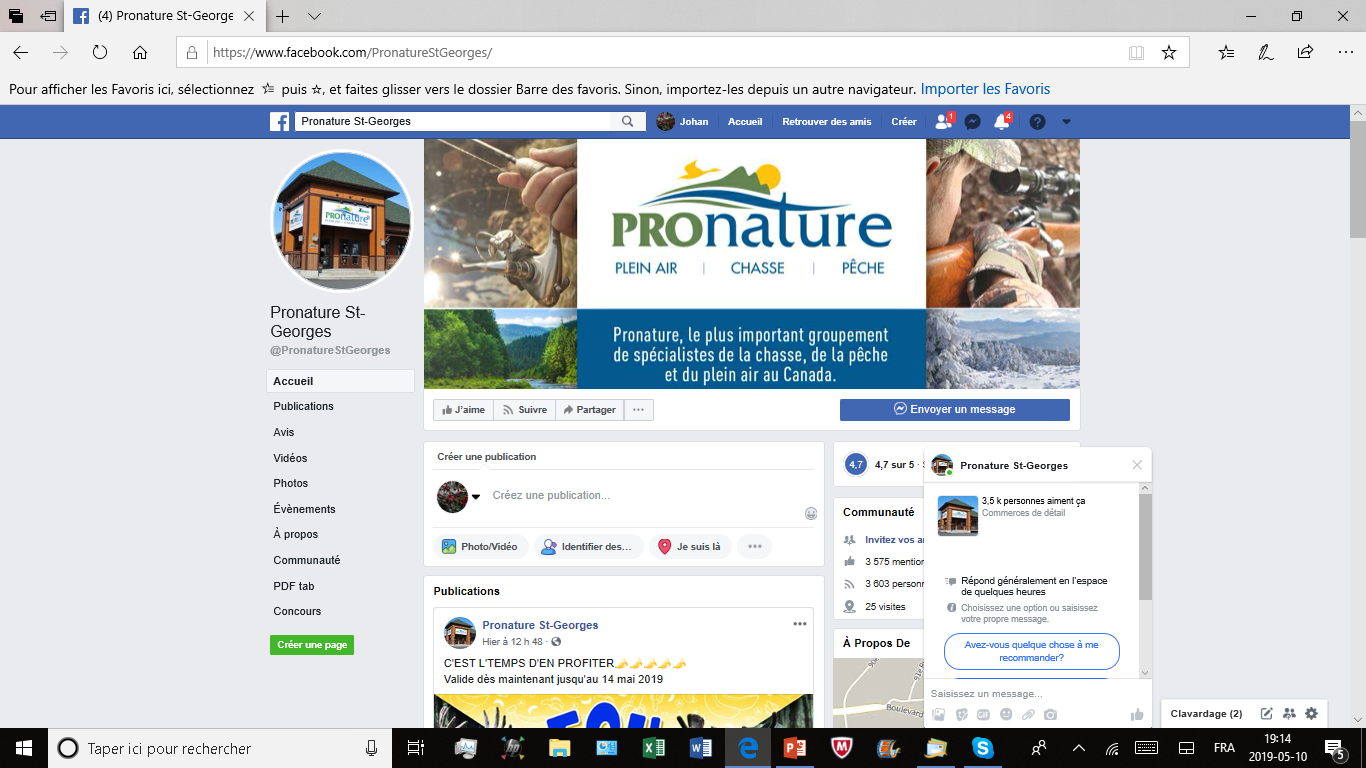 857 Boulevard Ouellet
Thetford Mines, QC G6G 4X7 
Tél : (418) 755-8622
pronaturem@gmail.com
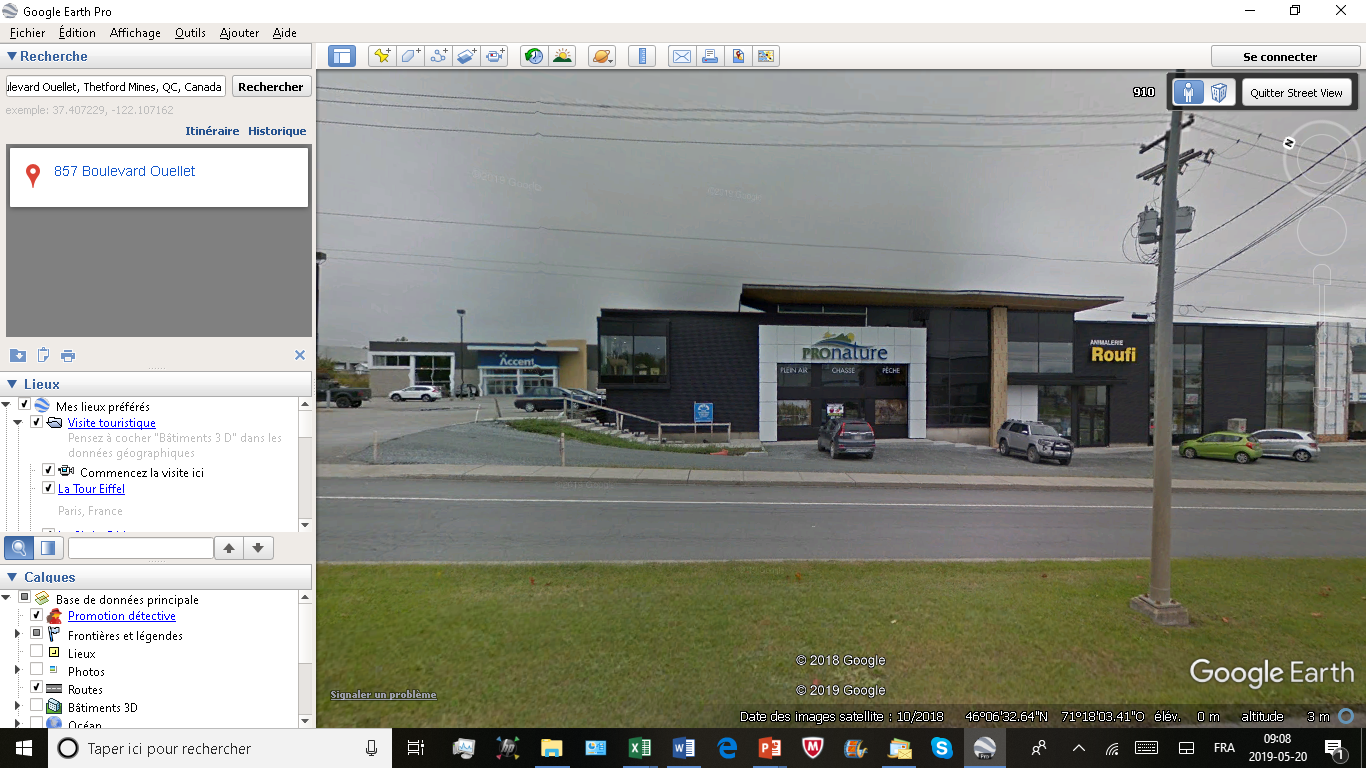 1056 Boulevard Vachon S.
Sainte-Marie, Qc. G6E 2S5
Tél : (418) 386-5885
naturem@globetrotter.net
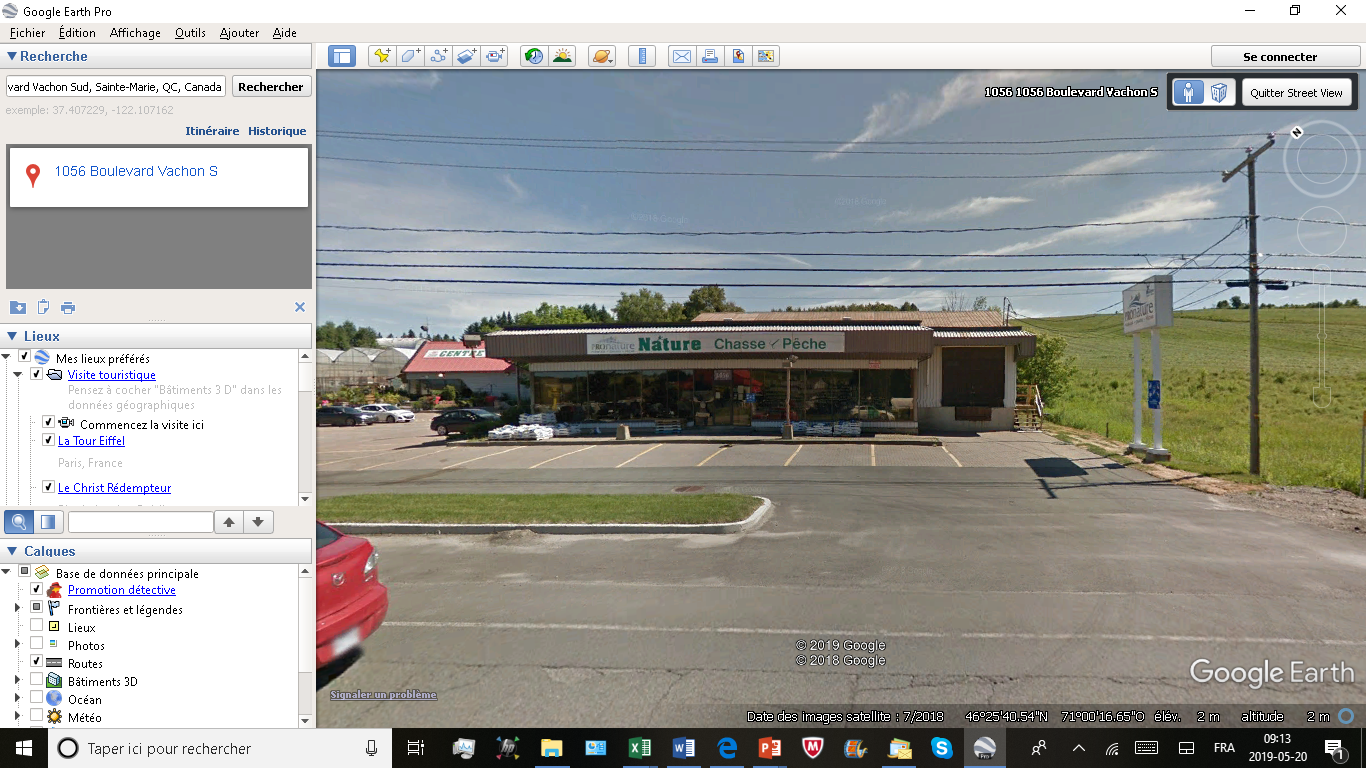 Bronze :      10$ à 99$
Argent :  100$ à 249$
Or :  250$ à 499$
Platine :  500$ à 999$
Partenaire :    1,000$ plus
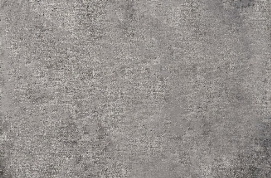 Catégorie :  Platine (500$ à 999$)
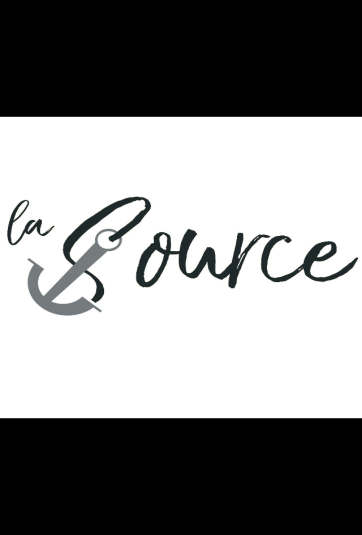 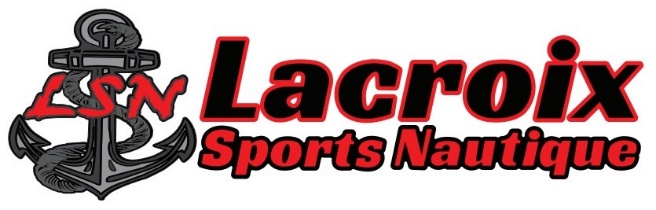 Transport Jimmy Larivière inc
Stornoway, Qc.
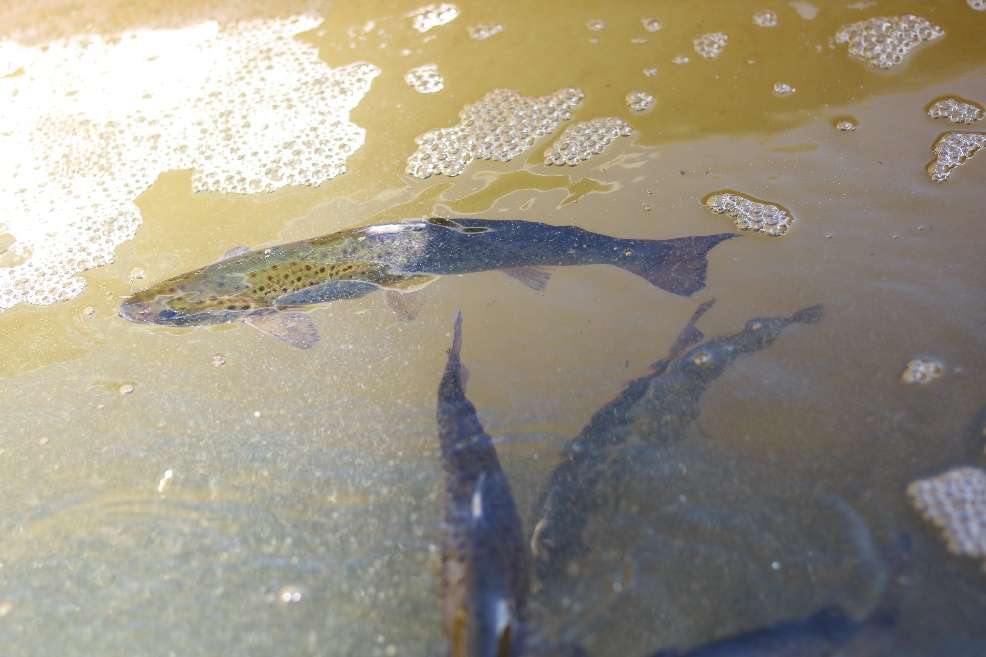 Merci
Pour votre commandite
et contribution à 
l’ensemencement
Bronze :      10$ à 99$
Argent :  100$ à 249$
Or :  250$ à 499$
Platine :  500$ à 999$
Partenaire :    1,000$ plus
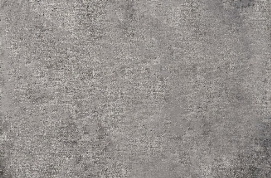 Catégorie :  Platine (500$ à 999$)
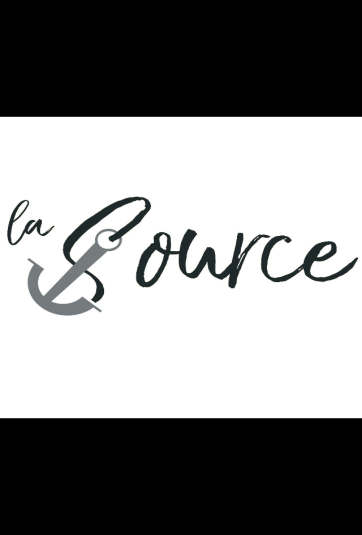 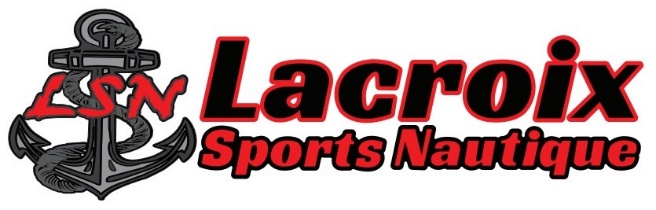 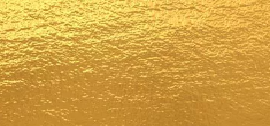 Catégorie Or
Bronze :      10$ à 99$
Argent :  100$ à 249$
Or :  250$ à 499$
Platine :  500$ à 999$
Partenaire :    1,000$ plus
Catégorie :  Or (250$ à 499$)
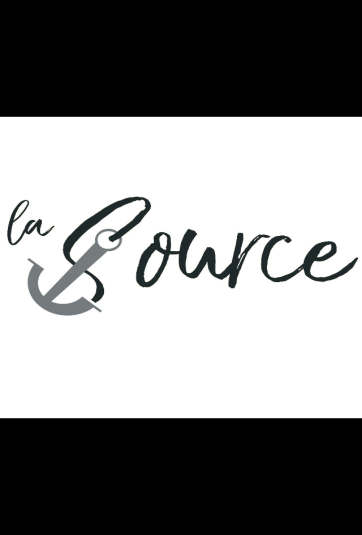 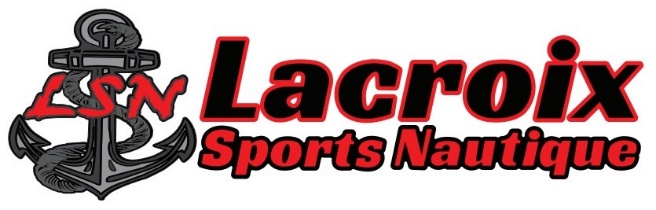 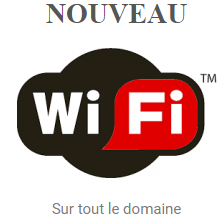 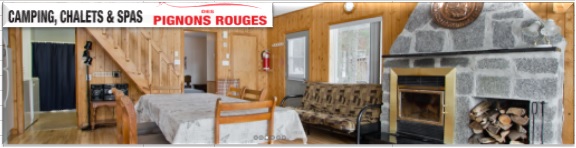 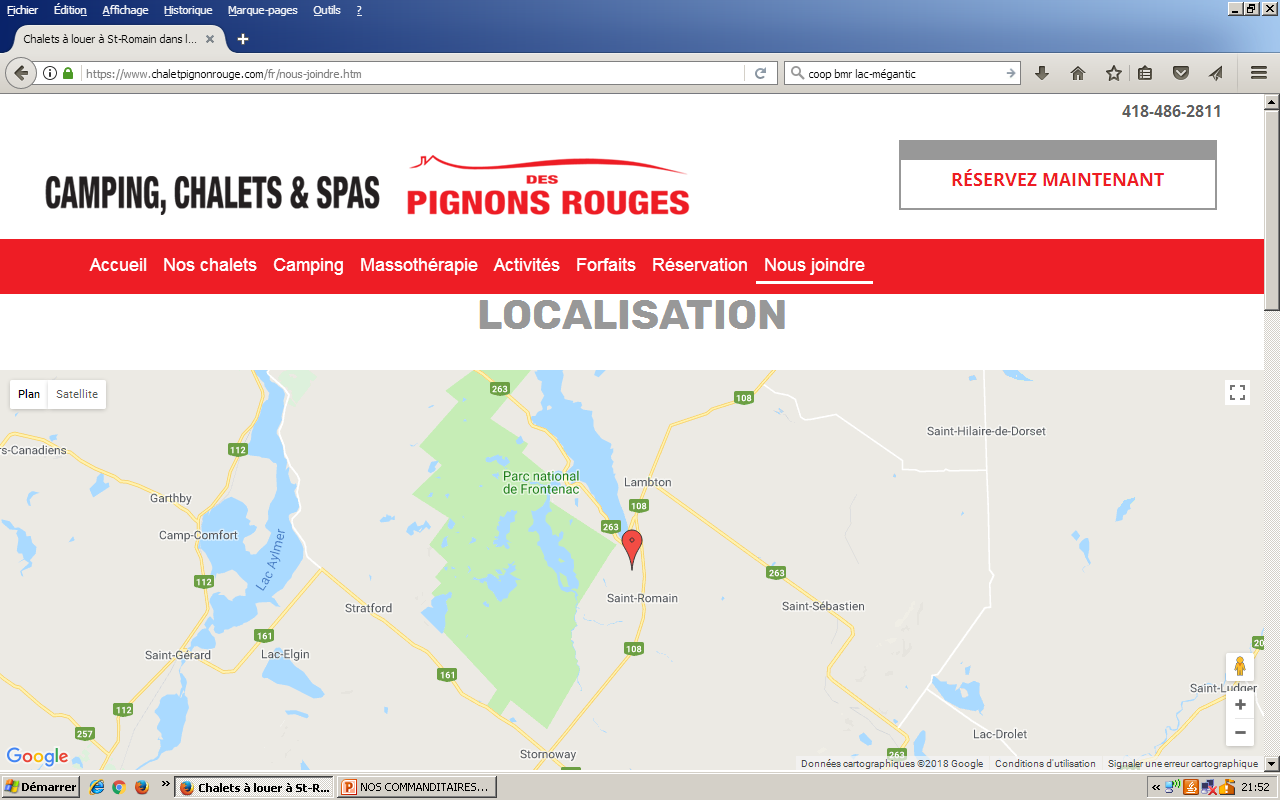 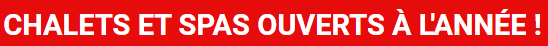 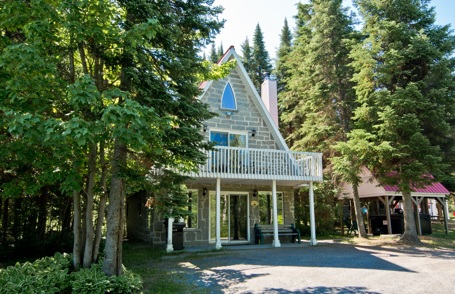 178 QC-108
Saint-Romain, Qc. G0Y 1L0
Tél : (418) 486-2811
domaineetspa@tellambton.net
chaletpignonrouge.com
Bronze :      10$ à 99$
Argent :  100$ à 249$
Or :  250$ à 499$
Platine :  500$ à 999$
Partenaire :    1,000$ plus
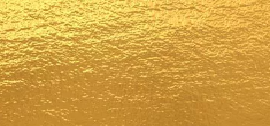 Catégorie :  Or (250$ à 499$)
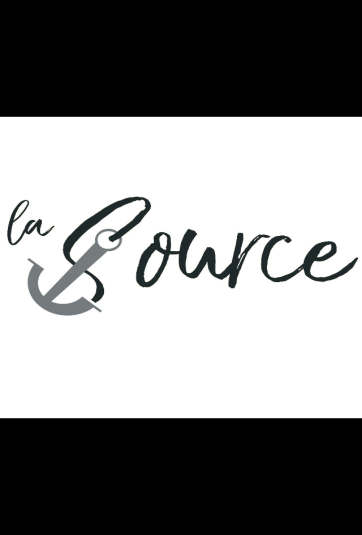 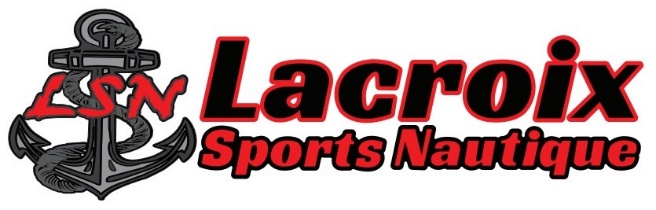 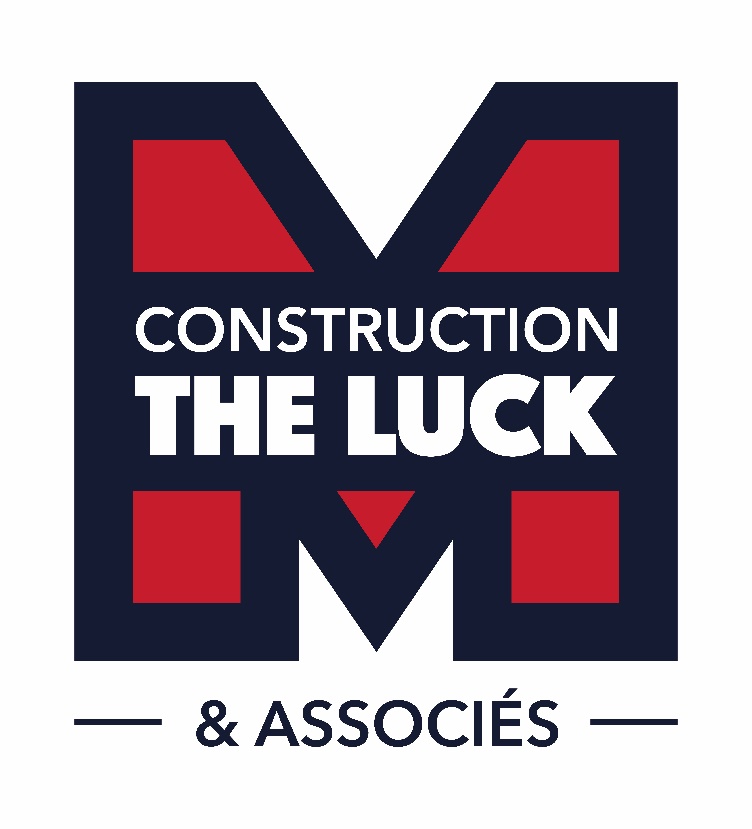 MAXIME LACHANCE MAURICE FLUET 
Chargé de projet Chargé de projet
(819) 582-7191 (418) 313-9798
M THELUCK & ASSOCIÉ INC.
122 rue Principale
Lambton (Qc) G0M 1H0
Bronze :      10$ à 99$
Argent :  100$ à 249$
Or :  250$ à 499$
Platine :  500$ à 999$
Partenaire :    1,000$ plus
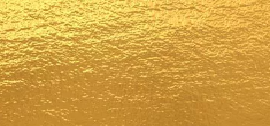 Catégorie :  Or (250$ à 499$)
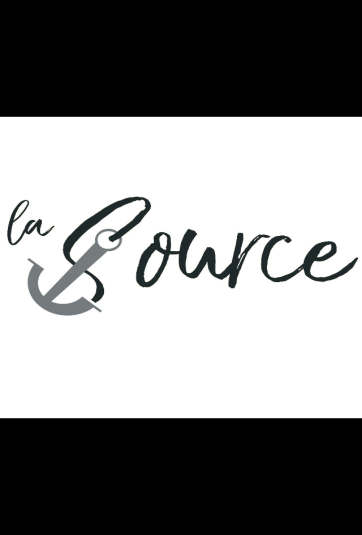 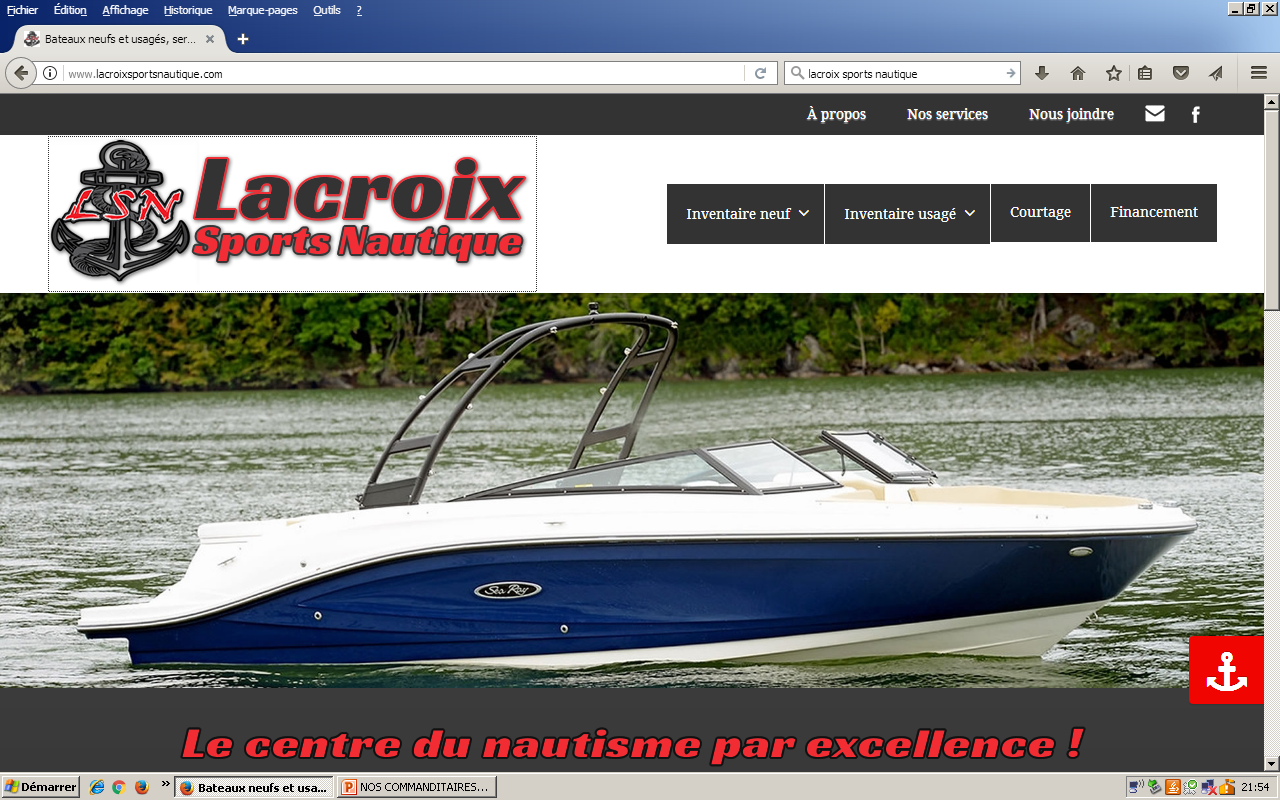 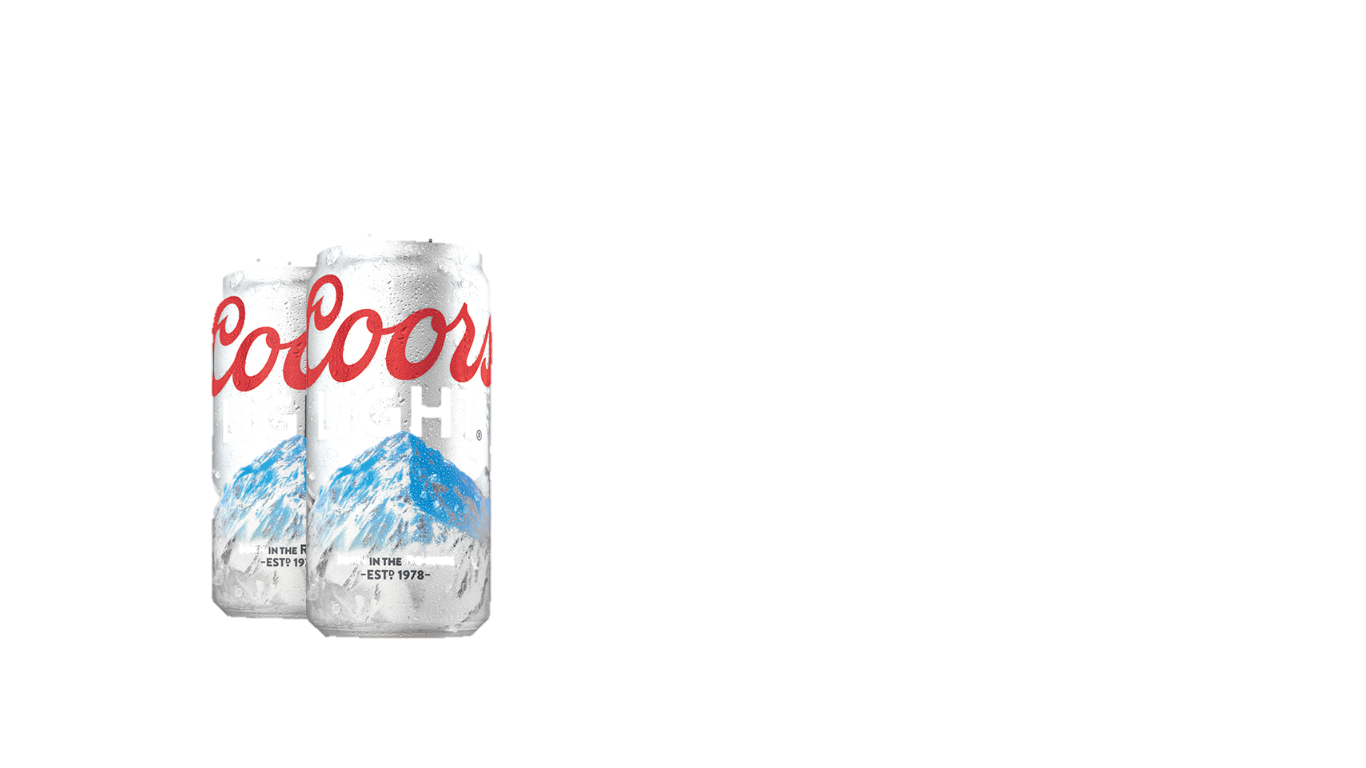 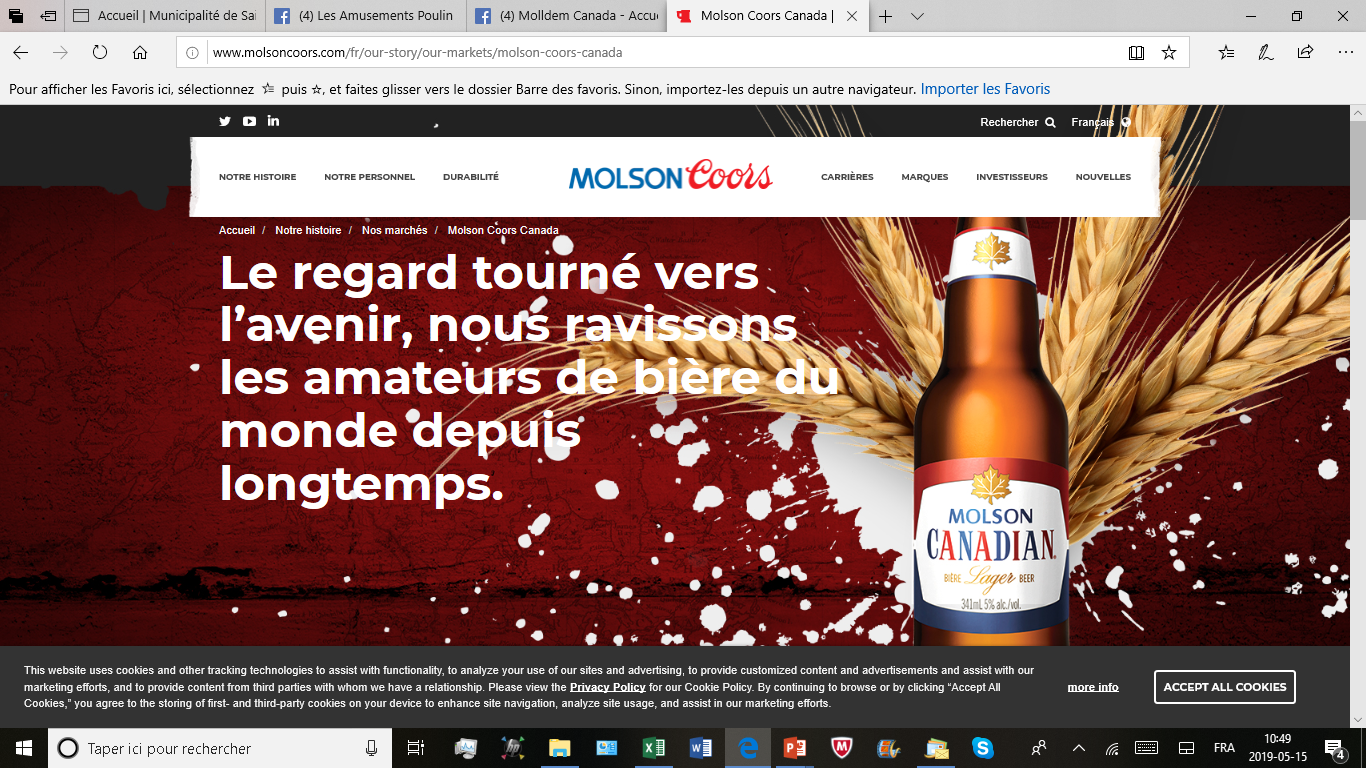 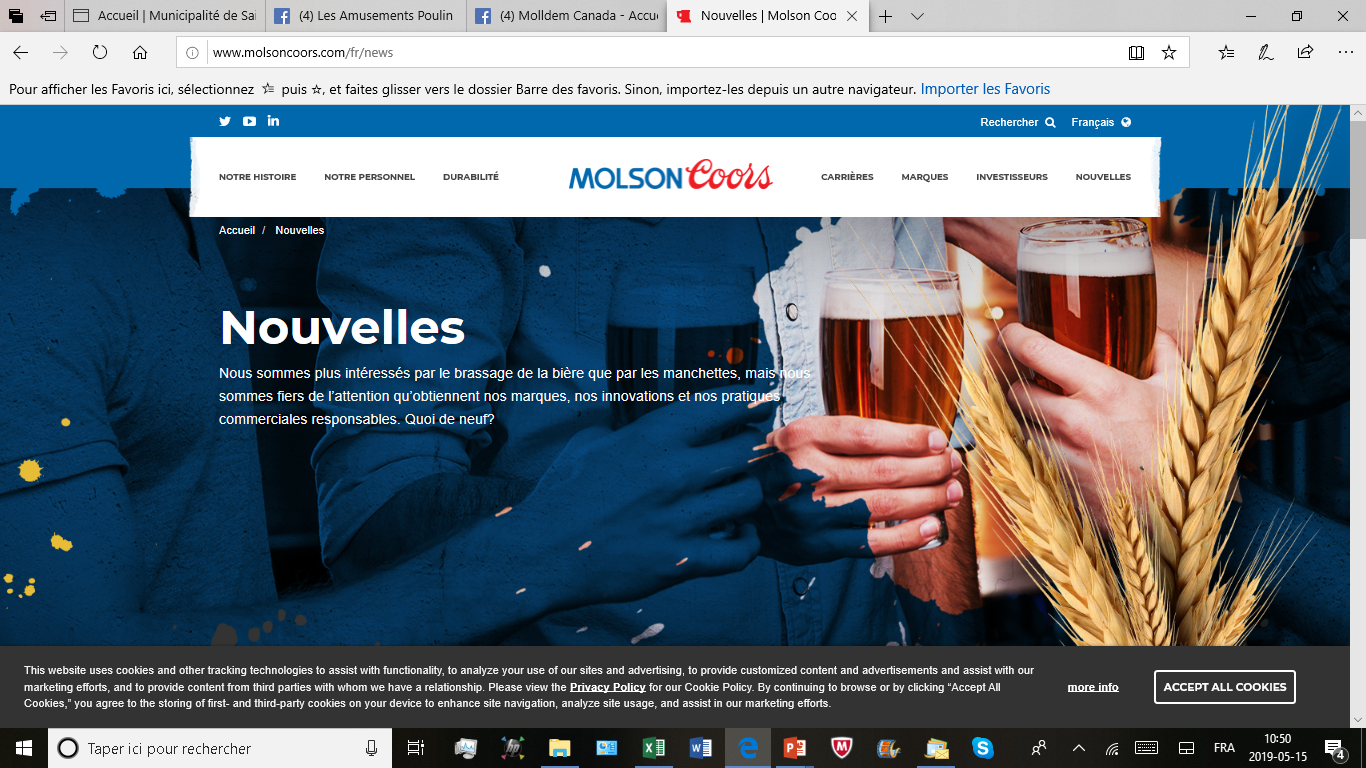 Bronze :      10$ à 99$
Argent :  100$ à 249$
Or :  250$ à 499$
Platine :  500$ à 999$
Partenaire :    1,000$ plus
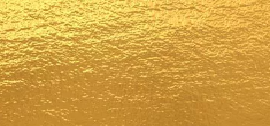 Catégorie :  Or (250$ à 499$)
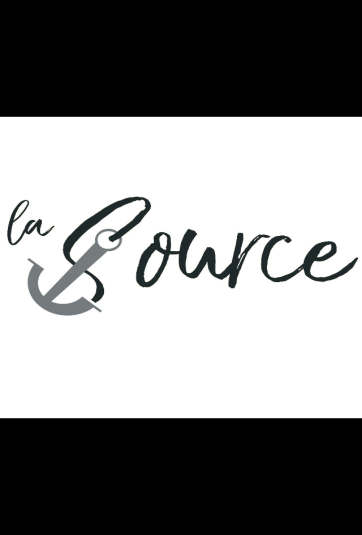 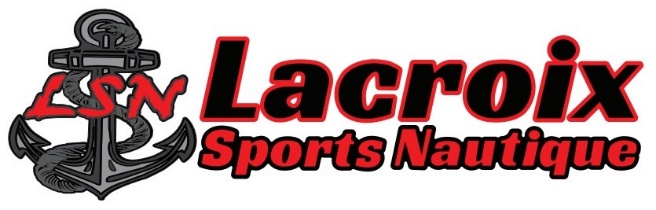 Donateur anonyme
Merci pour :
Leurres, Dipsy, fils et règles
Bronze :      10$ à 99$
Argent :  100$ à 249$
Or :  250$ à 499$
Platine :  500$ à 999$
Partenaire :    1,000$ plus
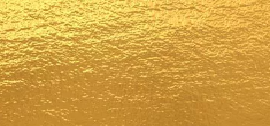 Catégorie :  Or (250$ à 499$)
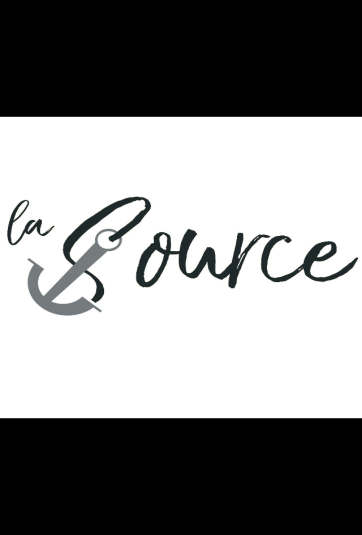 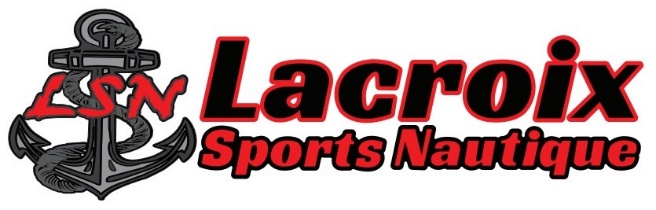 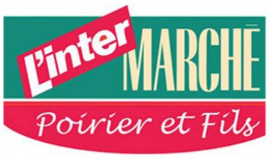 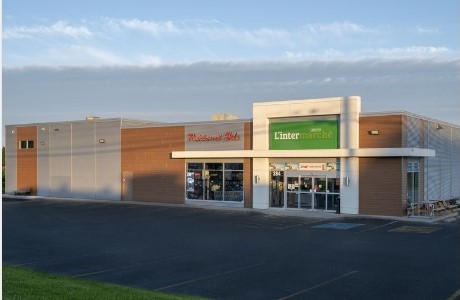 Marché Poirier Inc 
284 rue Principale
Lambton, Qc. G0M 1H0
Tél : (418) 486-2862
Bronze :      10$ à 99$
Argent :  100$ à 249$
Or :  250$ à 499$
Platine :  500$ à 999$
Partenaire :    1,000$ plus
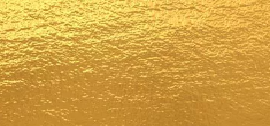 Catégorie :  Or (250$ à 499$)
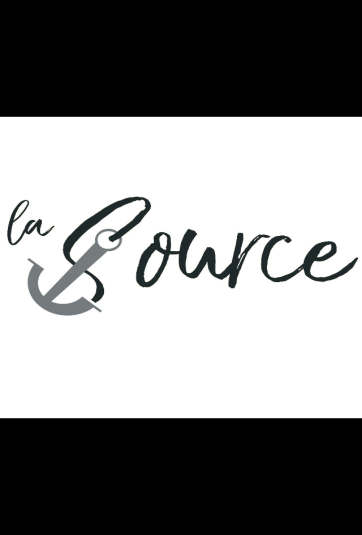 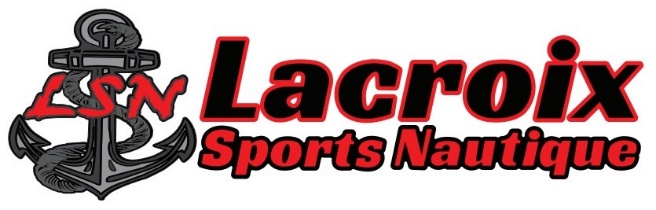 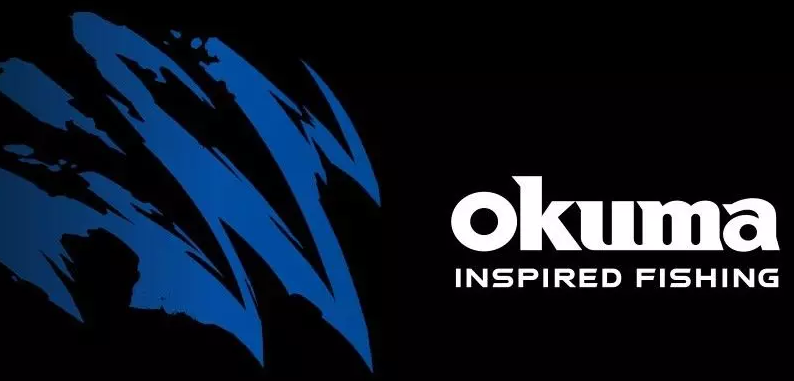 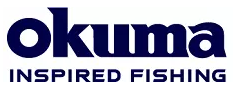 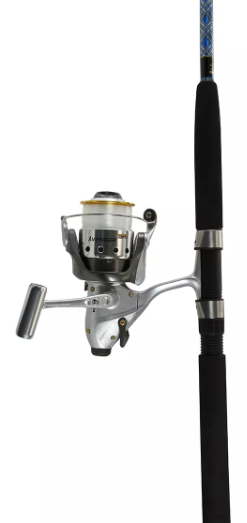 Maxime Lapierre Gilbert
Maxime@zaleoutdoors.com
Bronze :      10$ à 99$
Argent :  100$ à 249$
Or :  250$ à 499$
Platine :  500$ à 999$
Partenaire :    1,000$ plus
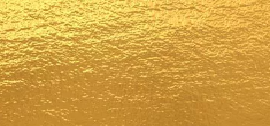 Catégorie :  Or (250$ à 499$)
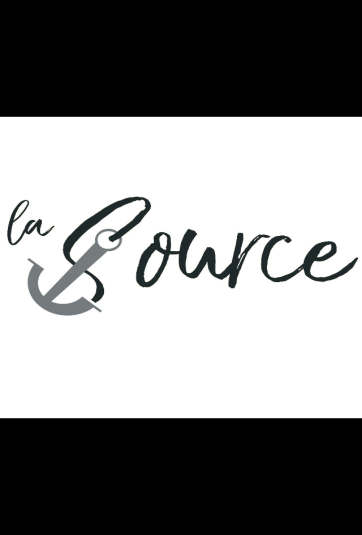 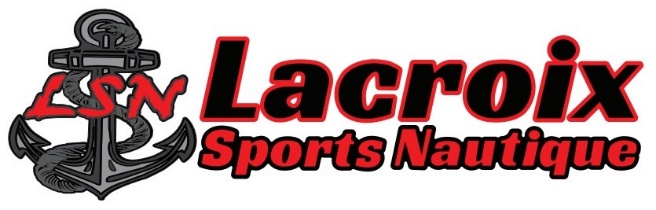 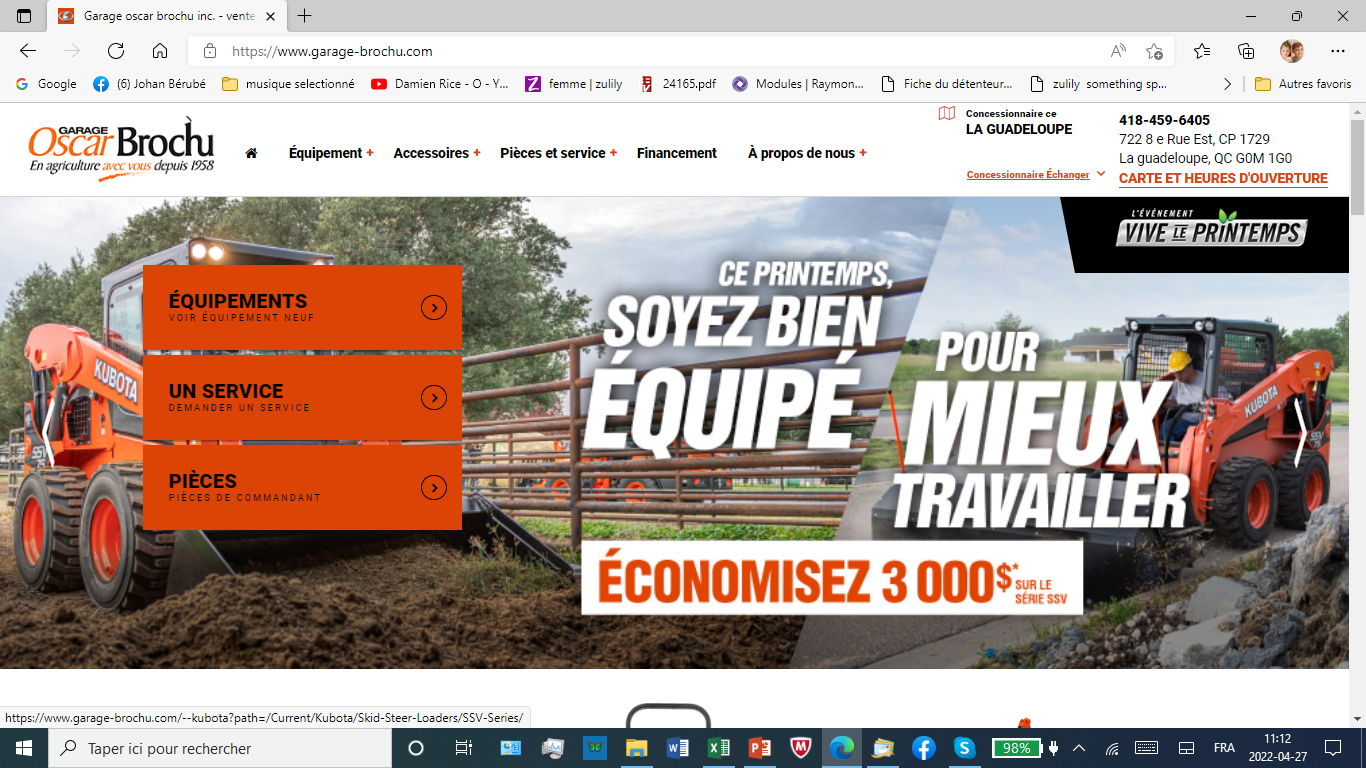 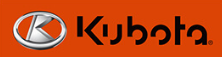 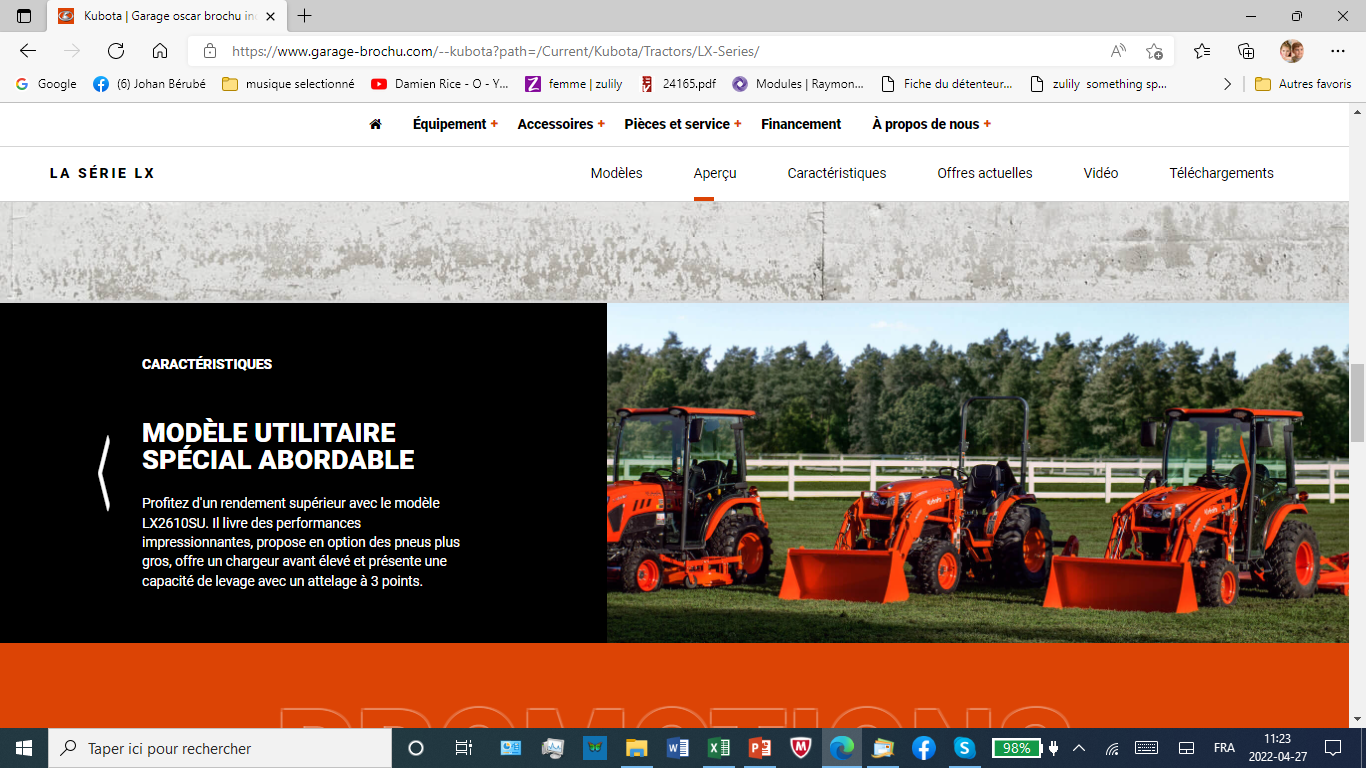 La Guadeloupe, G0M 1G0
722 8 e Rue Est, CP 1729
Tél : 418-459-6405

Saint-Georges, G5Y 2J1
420 159 e rue
Tél : 418-226-5635
Bronze :      10$ à 99$
Argent :  100$ à 249$
Or :  250$ à 499$
Platine :  500$ à 999$
Partenaire :    1,000$ plus
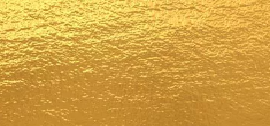 Catégorie :  Or (250$ 499$)
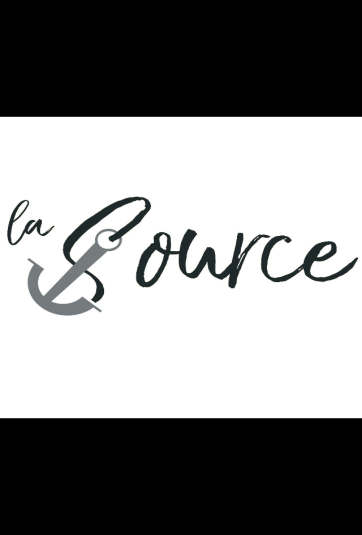 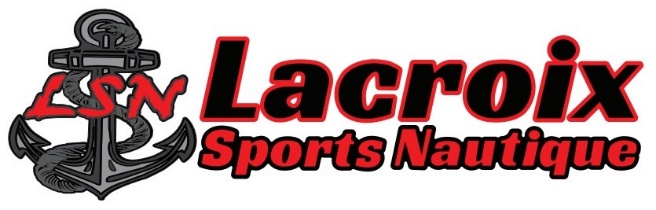 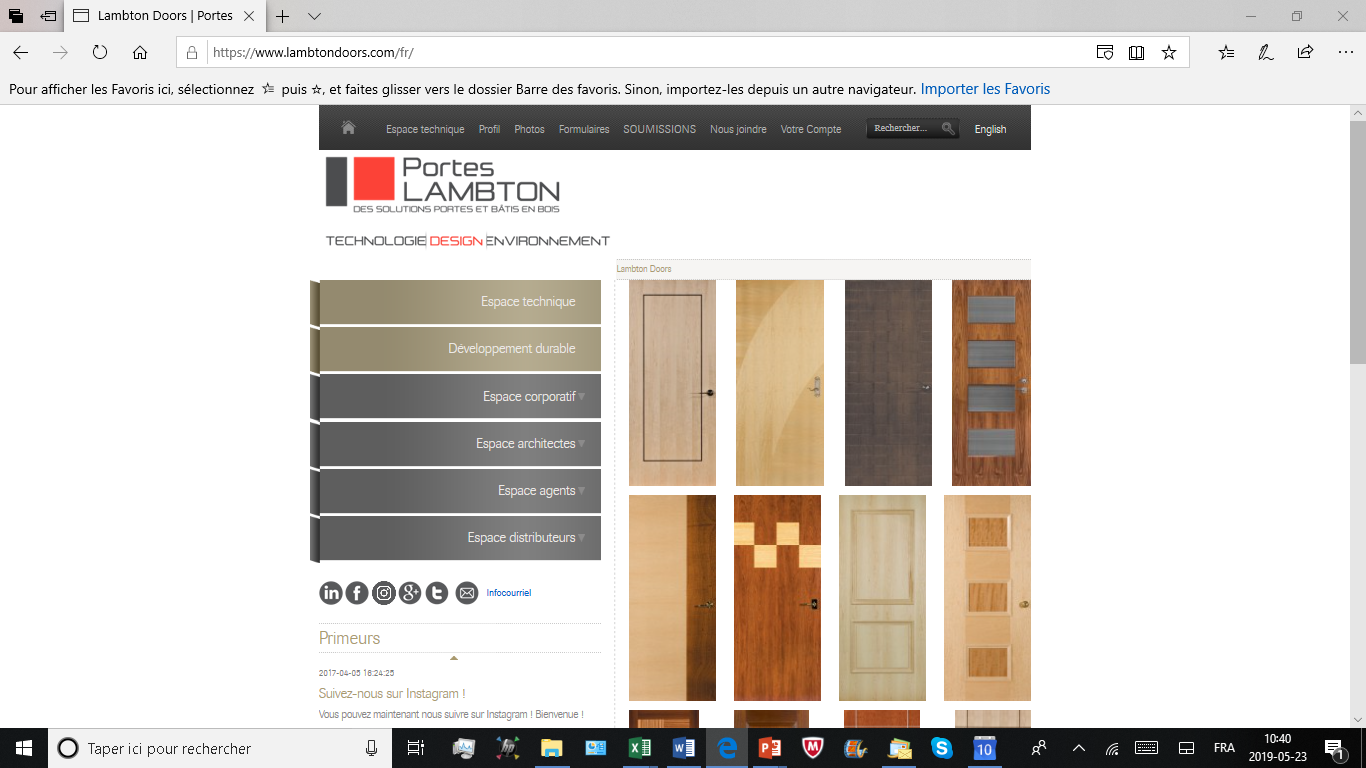 235, 2e AvenueLambton, Qc. G0M 1H0
Tél : 418 486-7401(800) 463-3124Télécopieur : (418) 486-7381(800) 561-7443
www.lambtondoors.com/fr
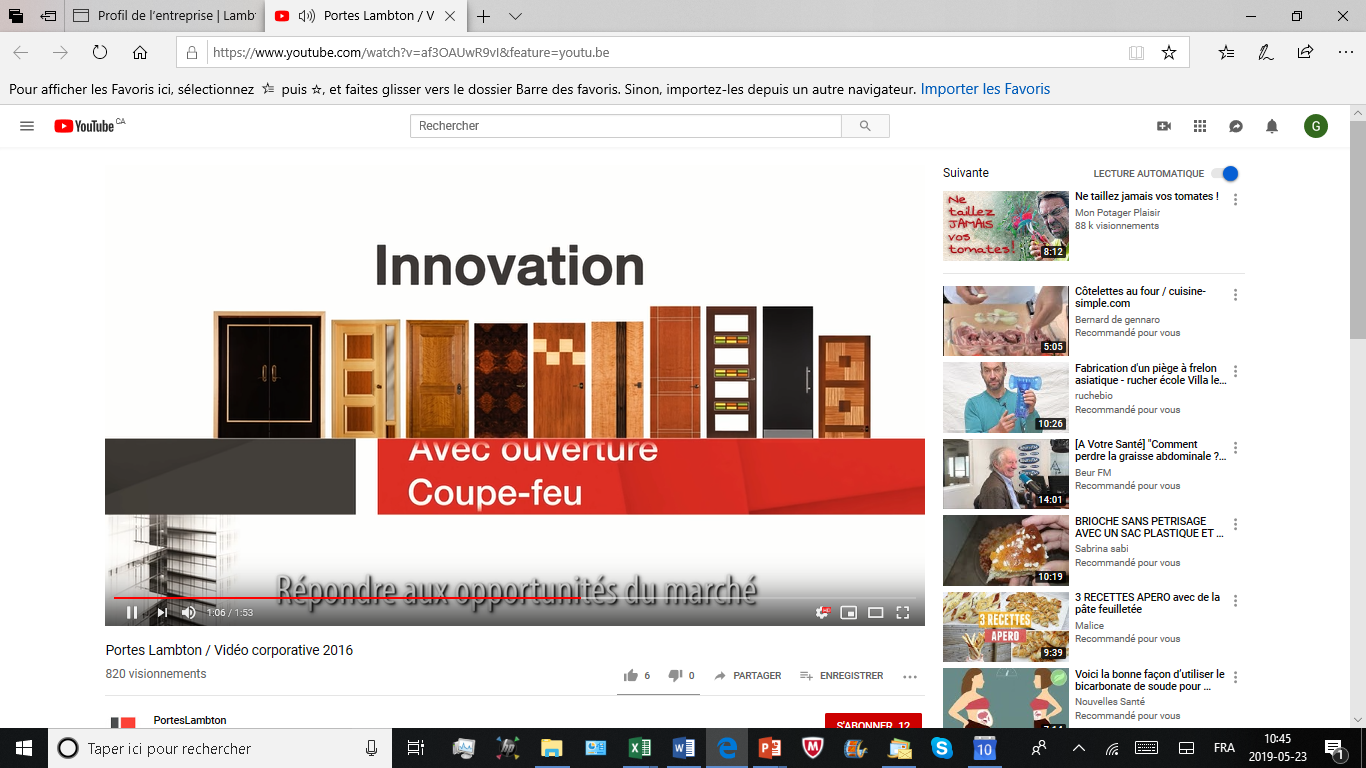 Bronze :      10$ à 99$
Argent :  100$ à 249$
Or :  250$ à 499$
Platine :  500$ à 999$
Partenaire :    1,000$ plus
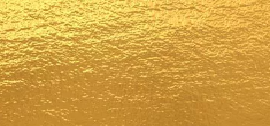 Catégorie :  Or (250$ à 499$)
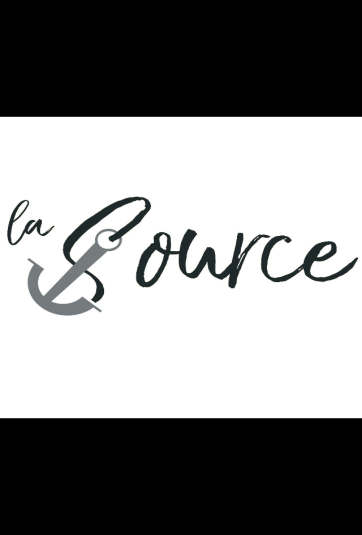 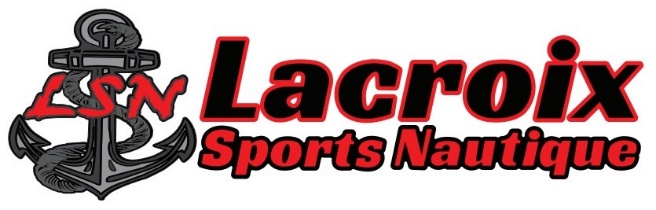 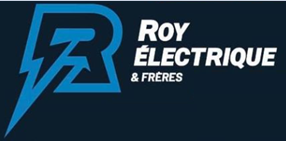 Lambton, Qc. G0M 1H0
St-Romain, G0Y 1L0
Tél : (819) 582-2939
Jonathan, Vincent et Tomy Roy
royelectriqueetfreres@gmail.com
Résidentiel	Agricole
Acéricole  	Commercial
Industriel	Service de nacelle
Bronze :      10$ à 99$
Argent :  100$ à 249$
Or :  250$ à 499$
Platine :  500$ à 999$
Partenaire :    1,000$ plus
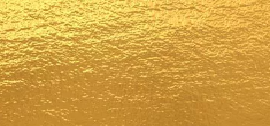 Catégorie :  Or (250$ à 499$)
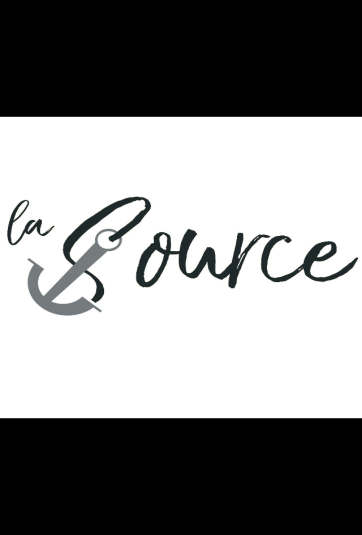 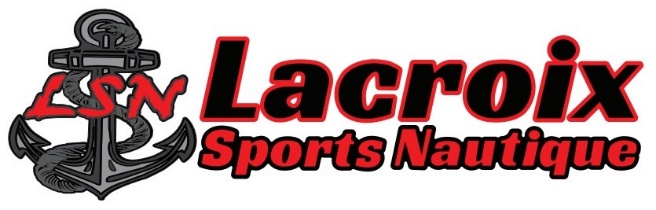 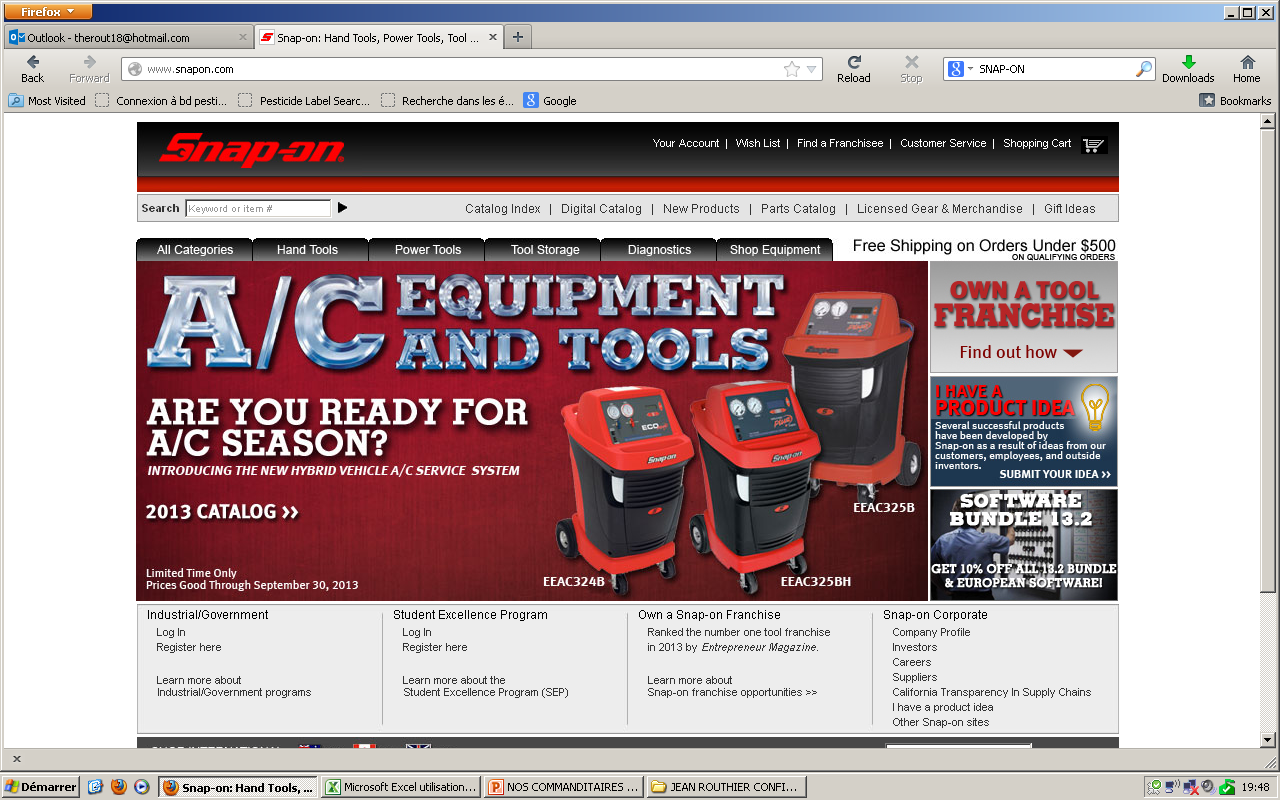 ROGER VACHON
Snap-on Tools
Bronze :      10$ à 99$
Argent :  100$ à 249$
Or :  250$ à 499$
Platine :  500$ à 999$
Partenaire :    1,000$ plus
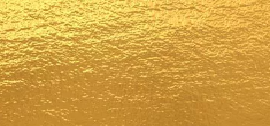 Catégorie :  Or (250$ à 499$)
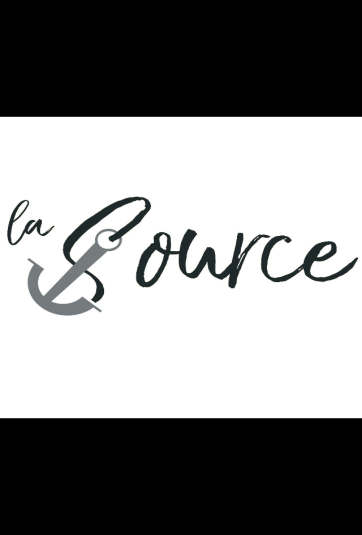 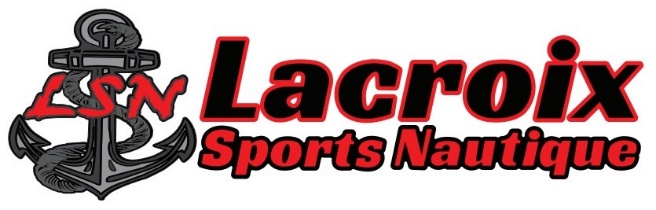 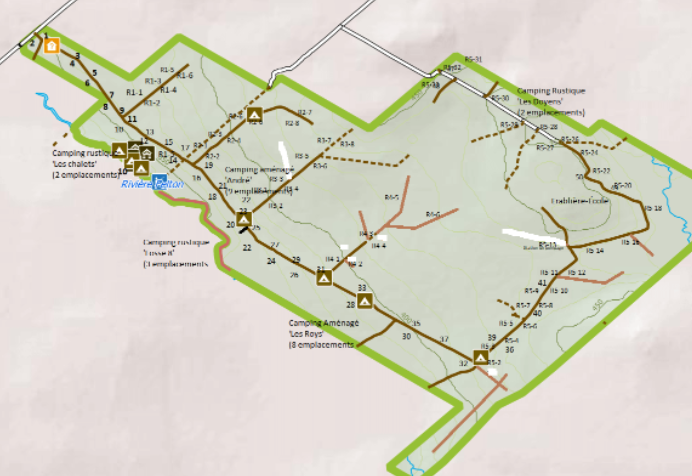 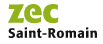 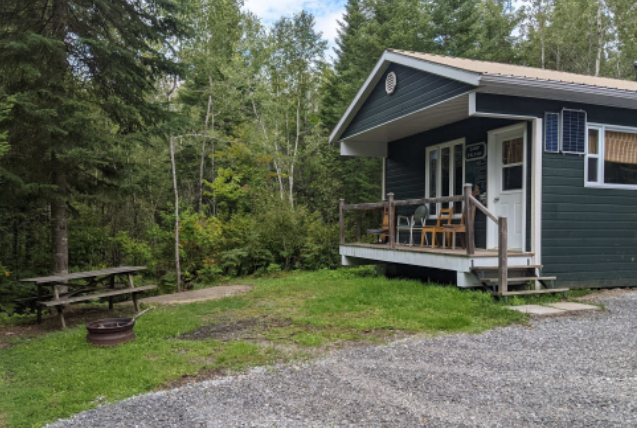 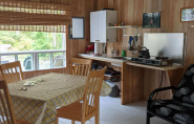 707 route 263
Saint-Romain,Qc. G0Y 1L0
Tél : (418) 486-7090
zecstromain@gmail.com
Bronze :      10$ à 99$
Argent :  100$ à 249$
Or :  250$ à 499$
Platine :  500$ à 999$
Partenaire :    1,000$ plus
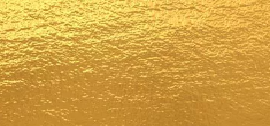 Catégorie :  Or (250$ à 499$)
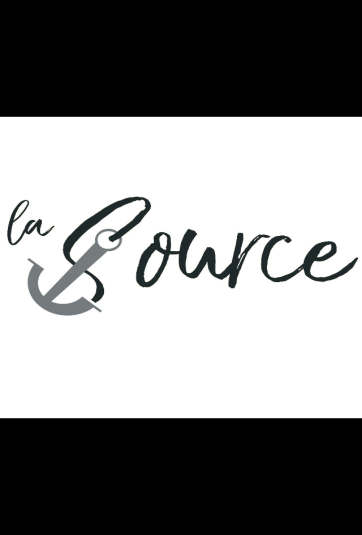 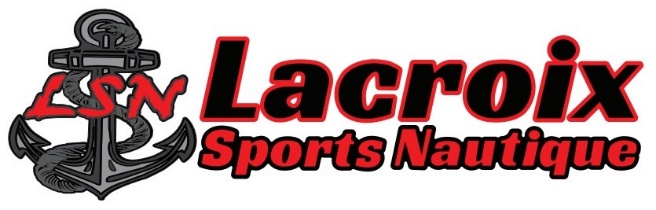 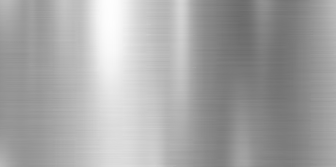 Catégorie Argent
Bronze :      10$ à 99$
Argent :  100$ à 249$
Or :  250$ à 499$
Platine :  500$ à 999$
Partenaire :    1,000$ plus
Catégorie :  Argent (100$ à 249$)
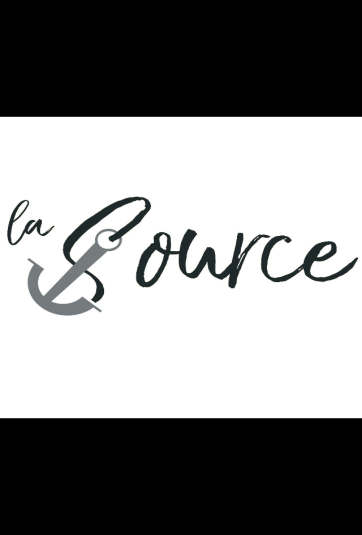 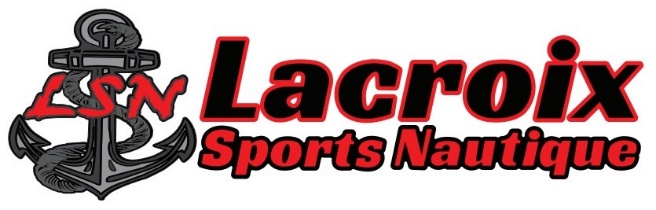 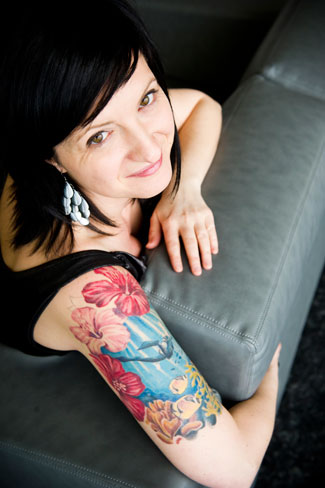 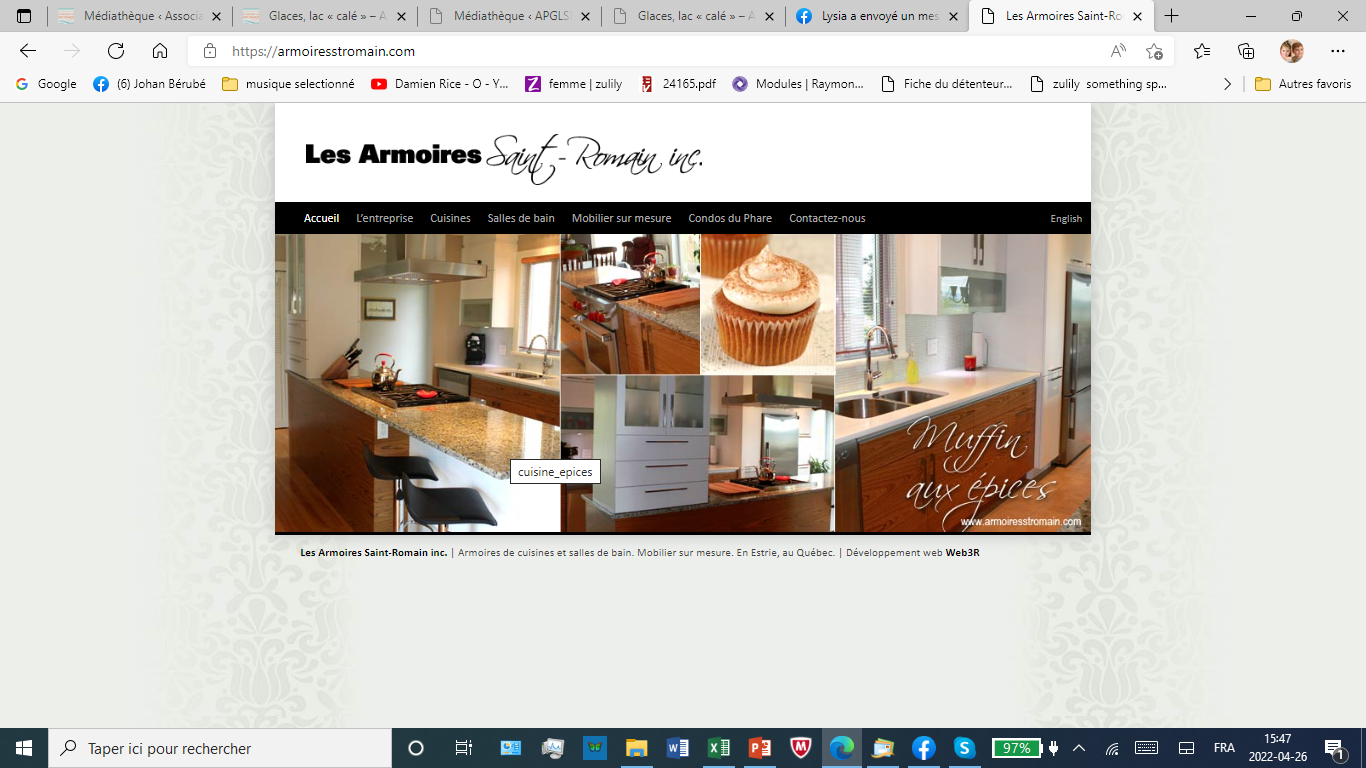 ST-ROMAIN185 rue du CouventSt-Romain, Qc G0Y 1L0
Tél : 418 486-7864
Salle de montre Saint-Romain
LAC-MÉGANTIC4545, rue VilleneuveLac-Mégantic, Qc G6B 2C2
Tél : 819 582.0514
Salle de montre Lac-Mégantic
Marie-Claude Turcotte et Richard BoulangerDesigners et co-propriétaires
courriel : info@armoiresstromain.com
Bronze :      10$ à 99$
Argent :  100$ à 249$
Or :  250$ à 499$
Platine :  500$ à 999$
Partenaire :    1,000$ plus
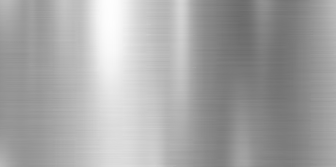 Catégorie :  Argent (100$ à 249$)
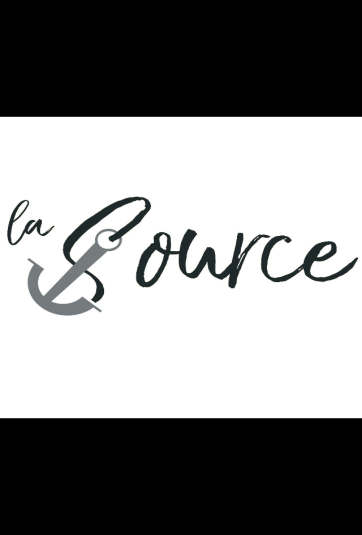 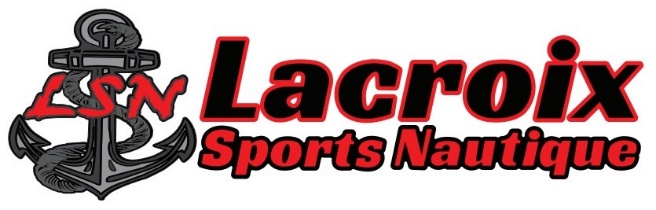 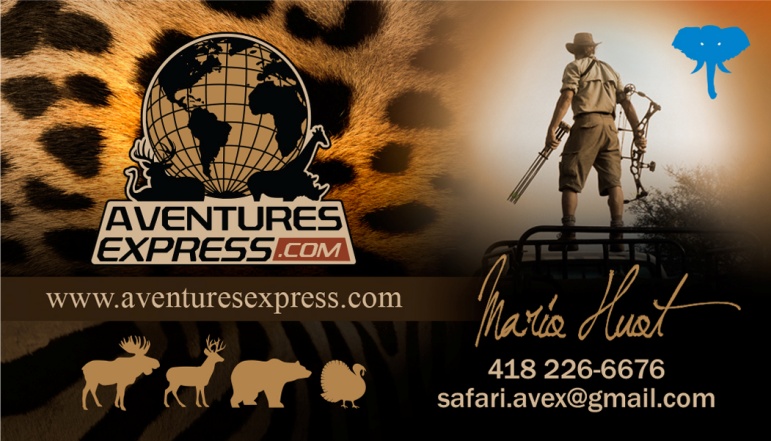 Bronze :      10$ à 99$
Argent :  100$ à 249$
Or :  250$ à 499$
Platine :  500$ à 999$
Partenaire :    1,000$ plus
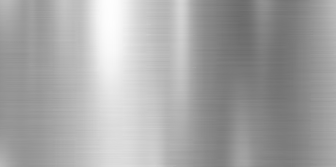 Catégorie :  Argent (100$ à 249$)
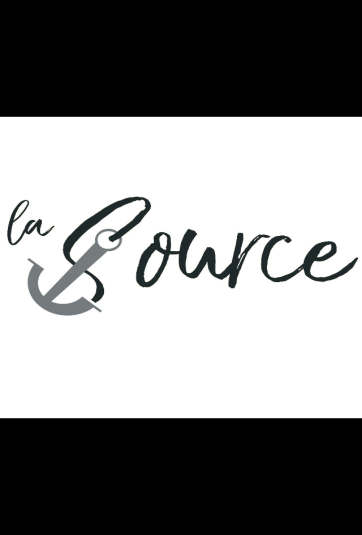 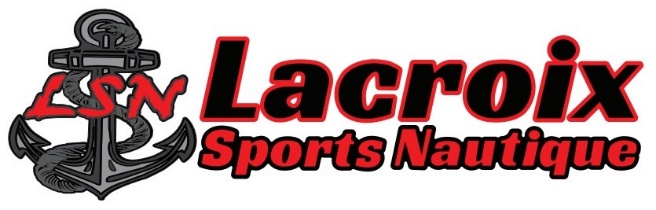 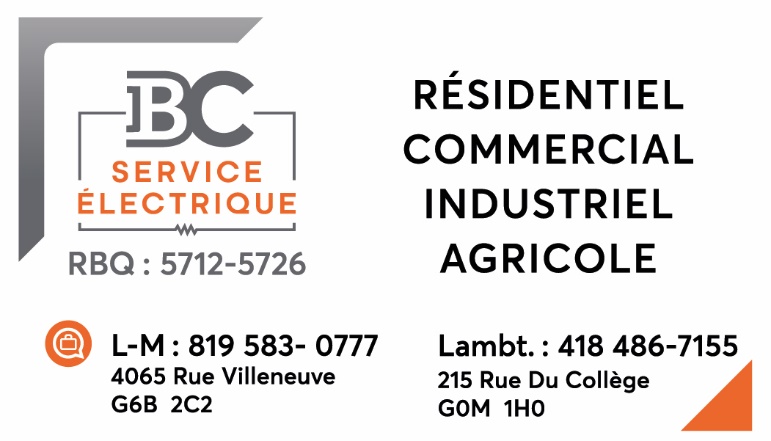 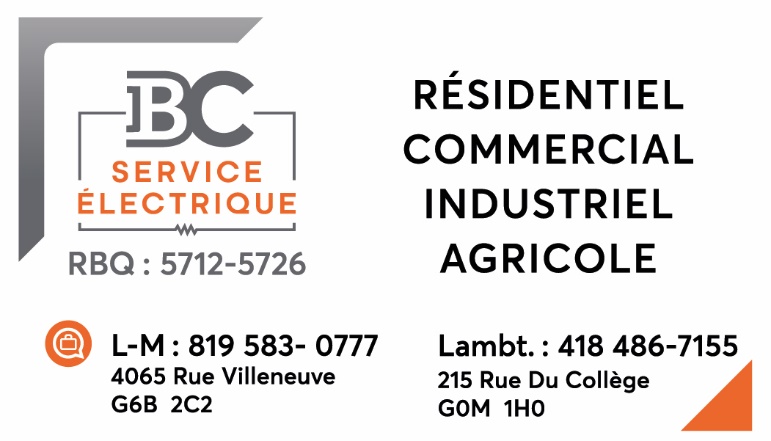 Bronze :      10$ à 99$
Argent :  100$ à 249$
Or :  250$ à 499$
Platine :  500$ à 999$
Partenaire :    1,000$ plus
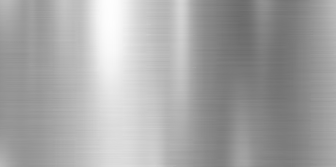 Catégorie :  Argent (100$ à 249$)
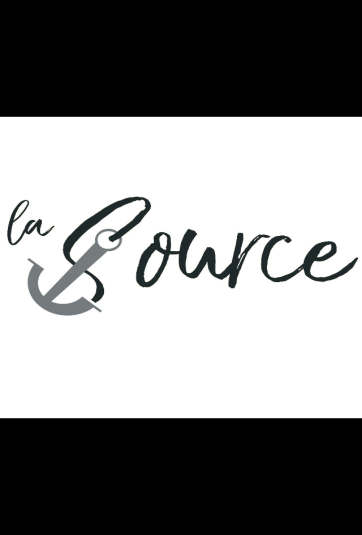 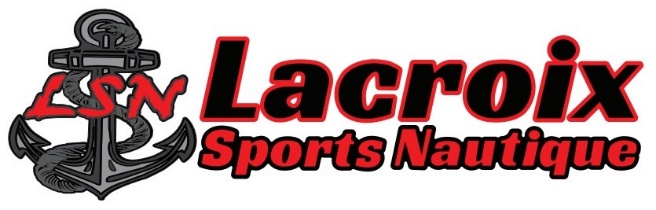 Catégories de produits
Accessoires
Accessoires d'assemblage
Coffret
Fils de pêche
Hameçon
Insectifuges
Cannes à pêche
Lancer Léger
Lancer Lourd
Moucheuses
Combo
Cuillères
Catégories de produits
Jig
Leurres de surface
Leurres souples
Mouches
Moulinet
Poisson Nageur
Crankbaits
Jerkbait
Produit Non-Conforme
Produits Dérivés
SpinnerBait
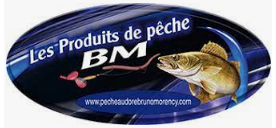 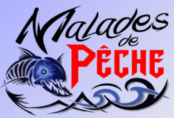 1172, rue Roy
Normandin, Qc G8M 3T8
Tél : 418 637-8489
info@maladesdepeche.com
Bronze :      10$ à 99$
Argent :  100$ à 249$
Or :  250$ à 499$
Platine :  500$ à 999$
Partenaire :    1,000$ plus
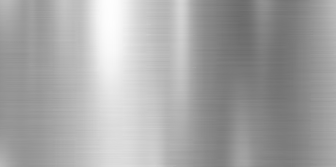 Catégorie :  Argent (100$ à249$)
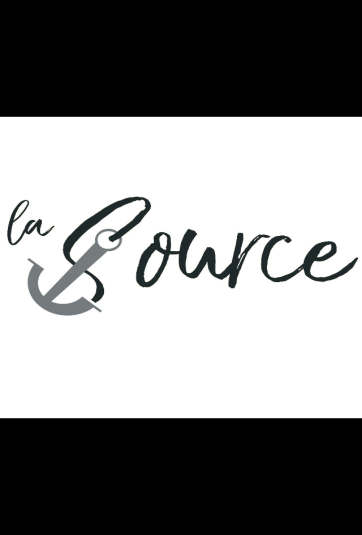 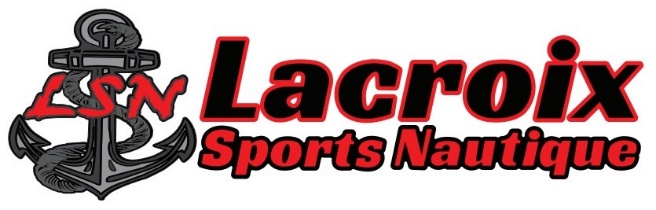 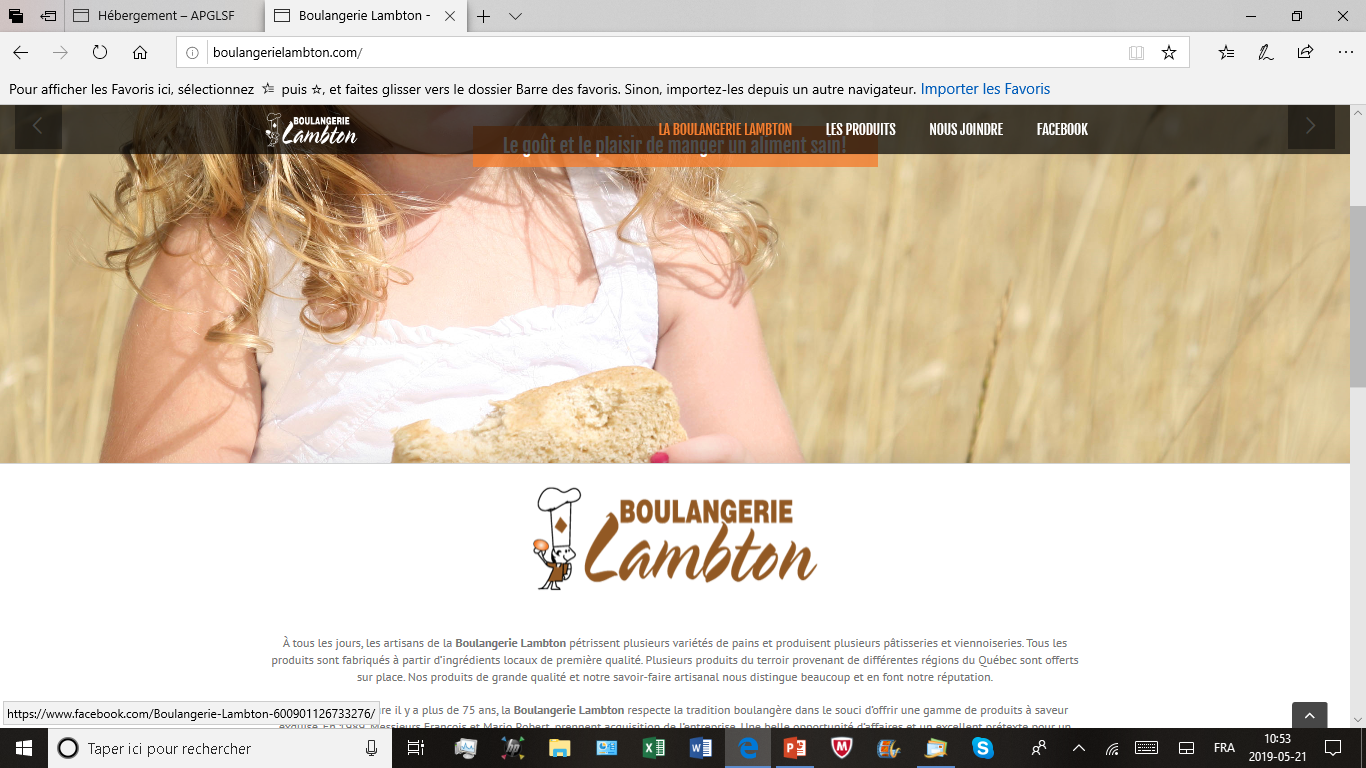 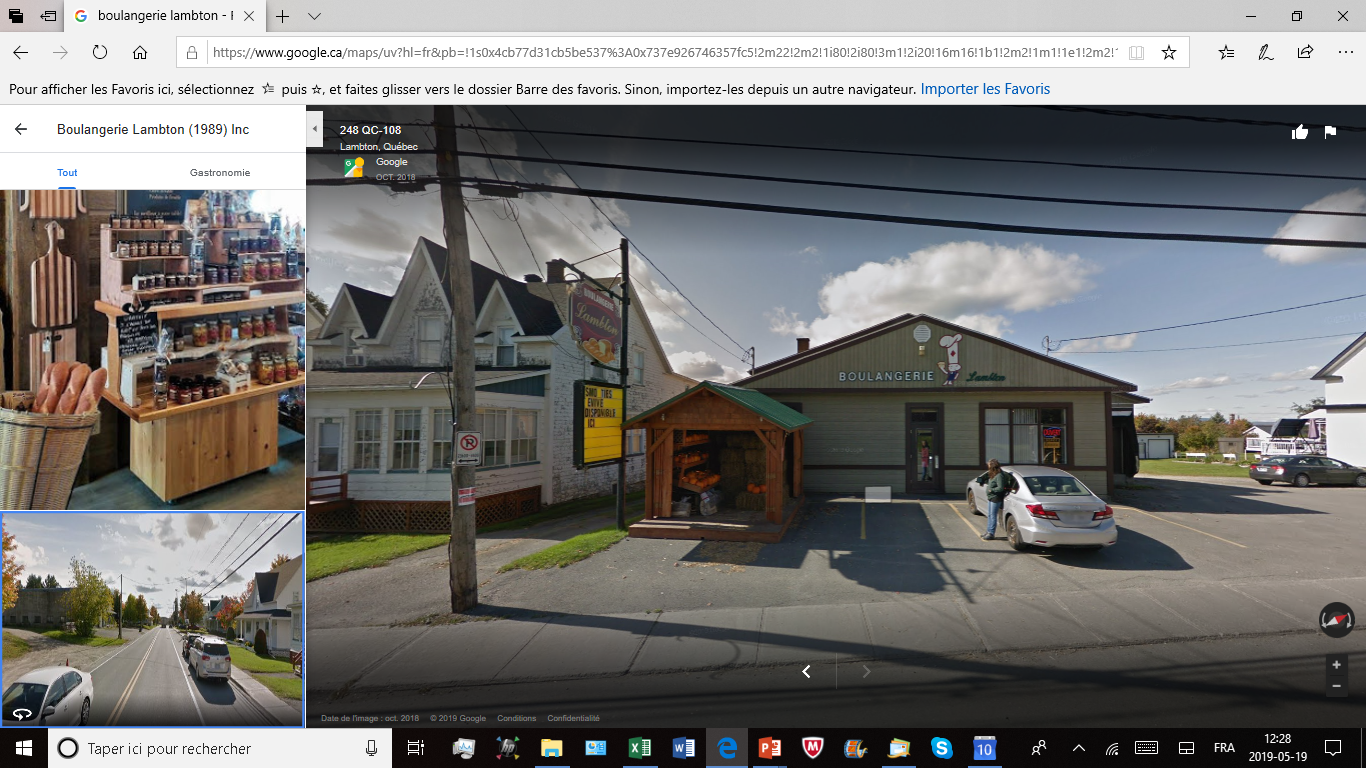 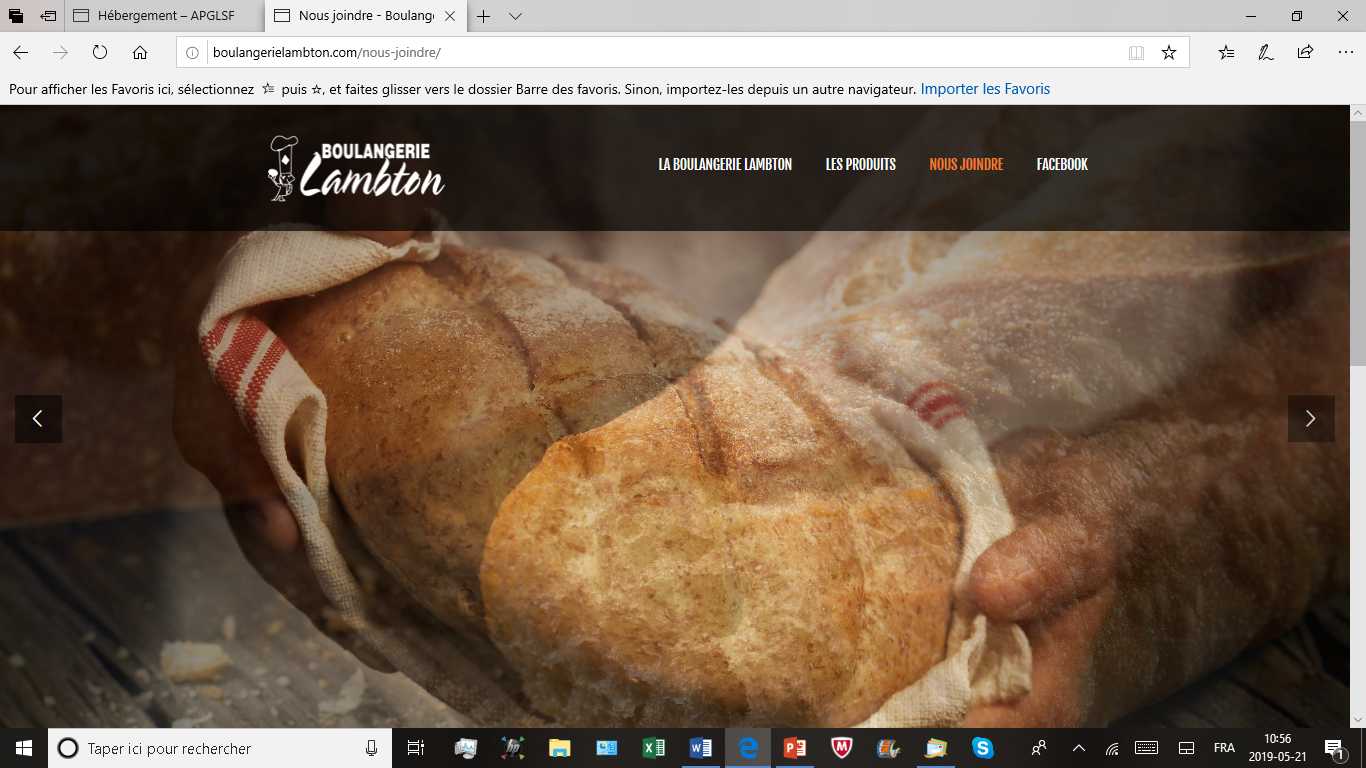 248, rue PrincipaleLambton, Qc. G0M 1H0Tél : (418) 486-2839boullambton@tellambton.net
http://boulangerielambton.com/
Bronze :      10$ à 99$
Argent :  100$ à 249$
Or :  250$ à 499$
Platine :  500$ à 999$
Partenaire :    1,000$ plus
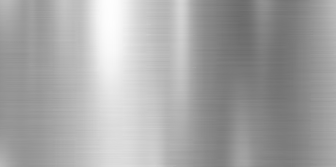 Catégorie :  Argent (100$ à 249$)
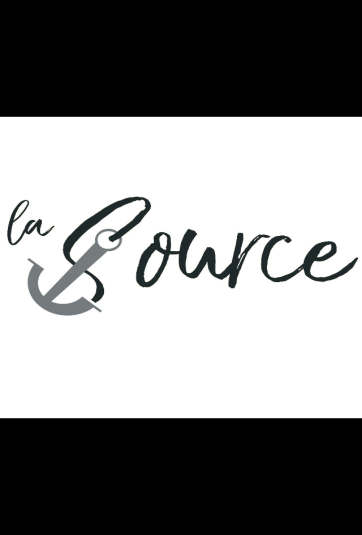 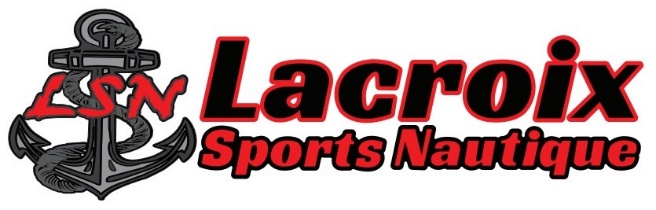 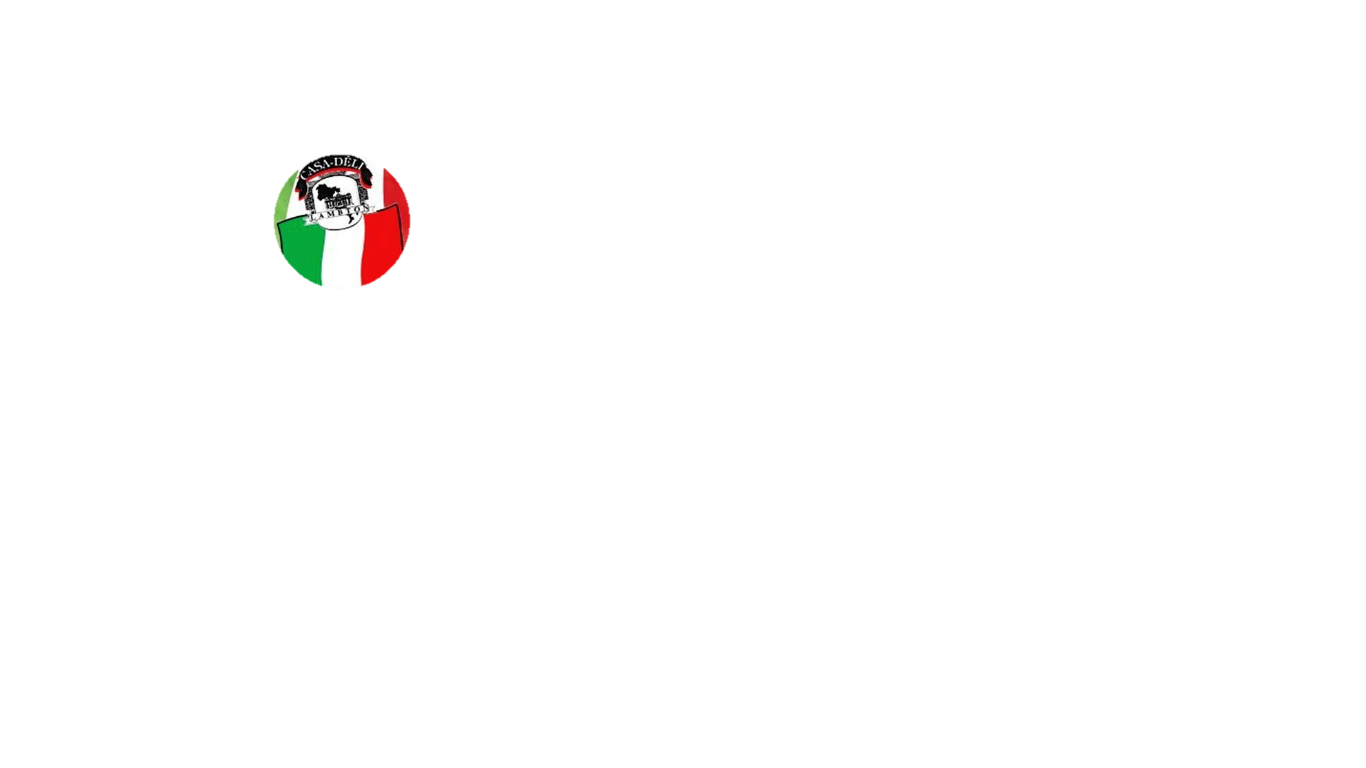 Cantine Pizzeria Casa Déli
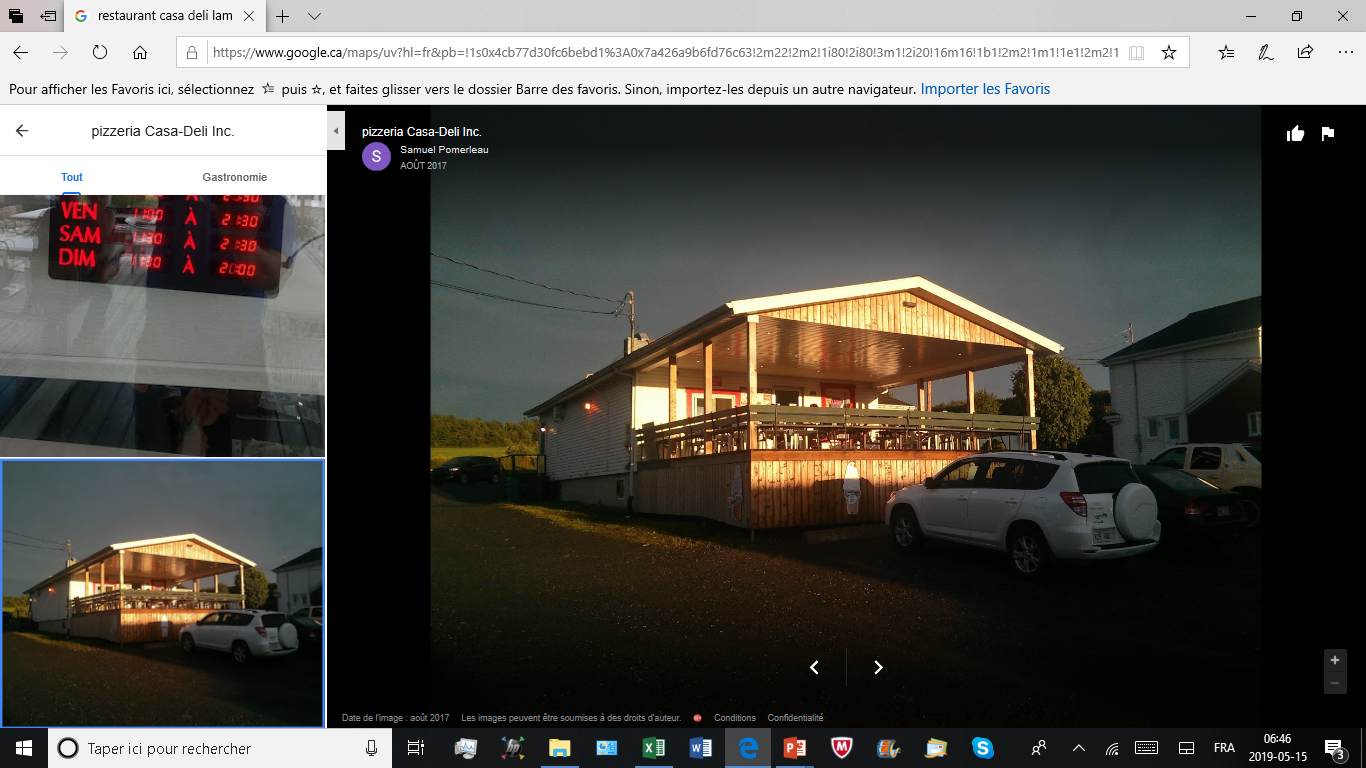 81 Principale
Lambton, Qc. G0M 1H0
    Tél : (418) 486-2219
Bronze :      10$ à 99$
Argent :  100$ à 249$
Or :  250$ à 499$
Platine :  500$ à 999$
Partenaire :    1,000$ plus
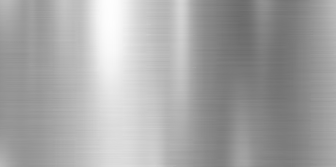 Catégorie :  Argent (100$ à 249$)
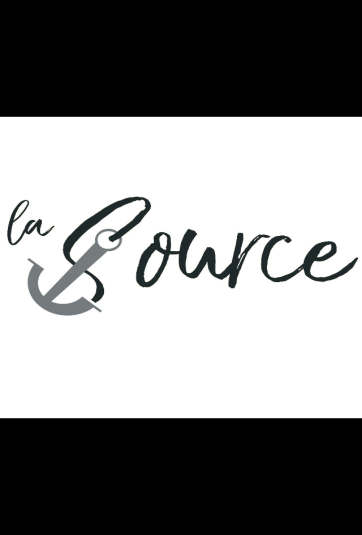 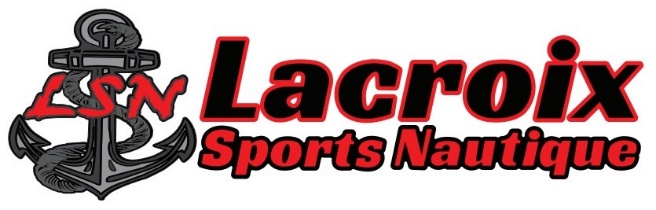 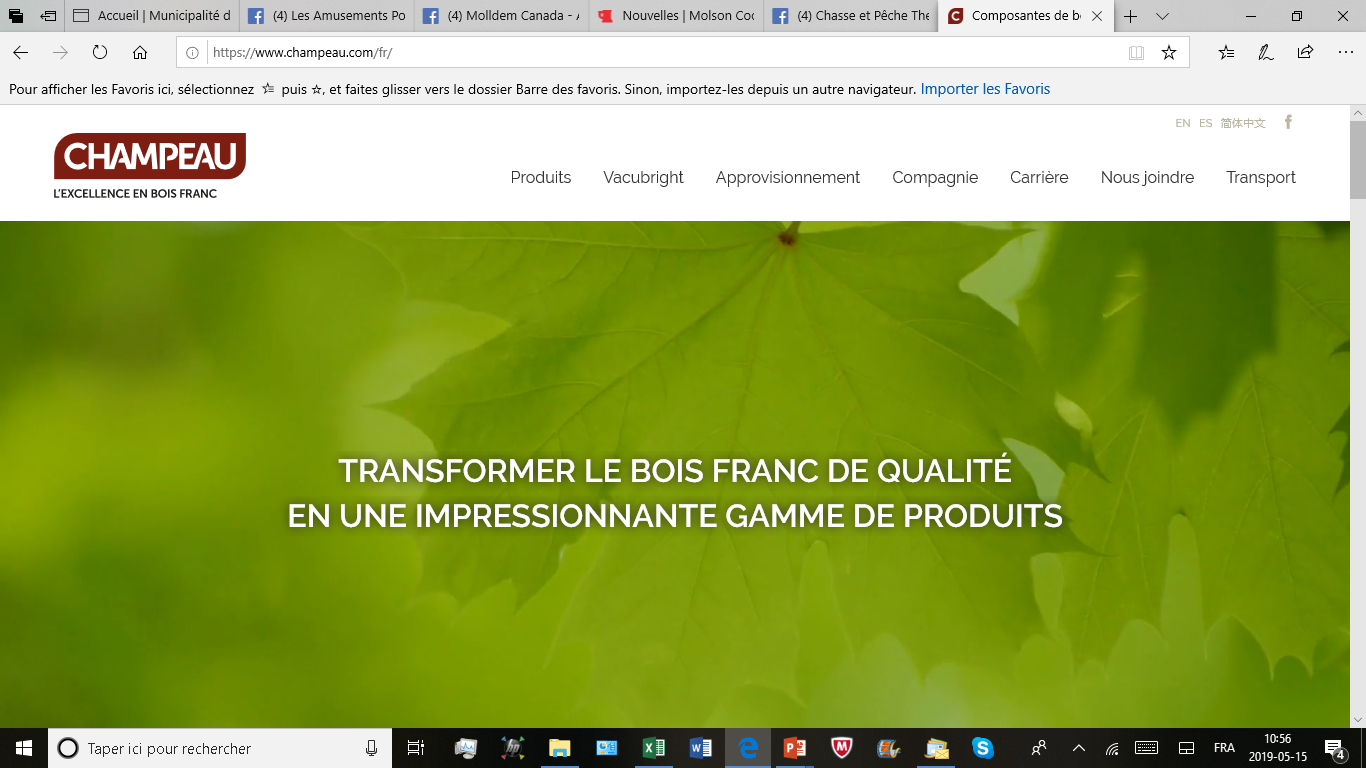 Siège social491 route 253
Saint-Malo, Qc. J0B 2Y0Tél. : (819) 658-2244Téléc. : (819) 658-2297

Division – Lac-Mégantic7730 Ch. du Barrage
Frontenac Qc, G6B 2S3sfrcomposantesdebois.com
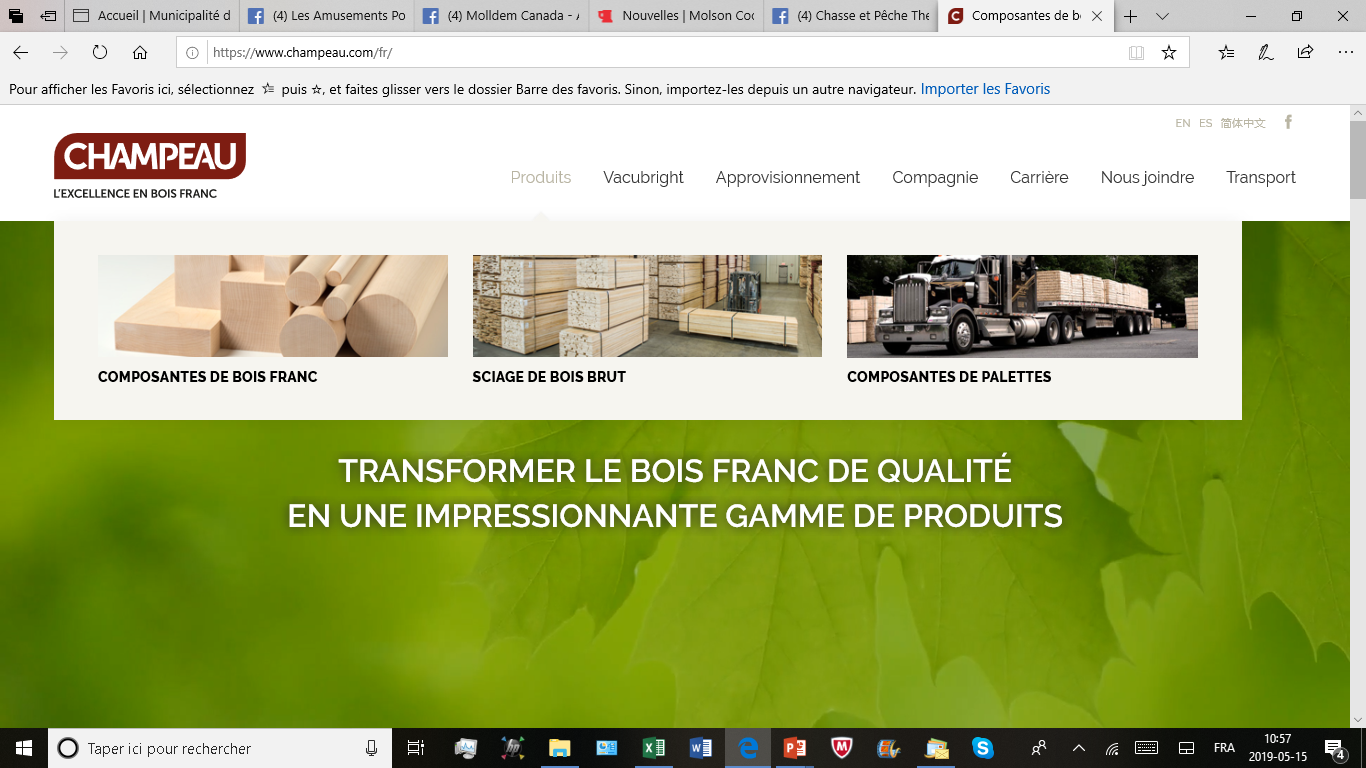 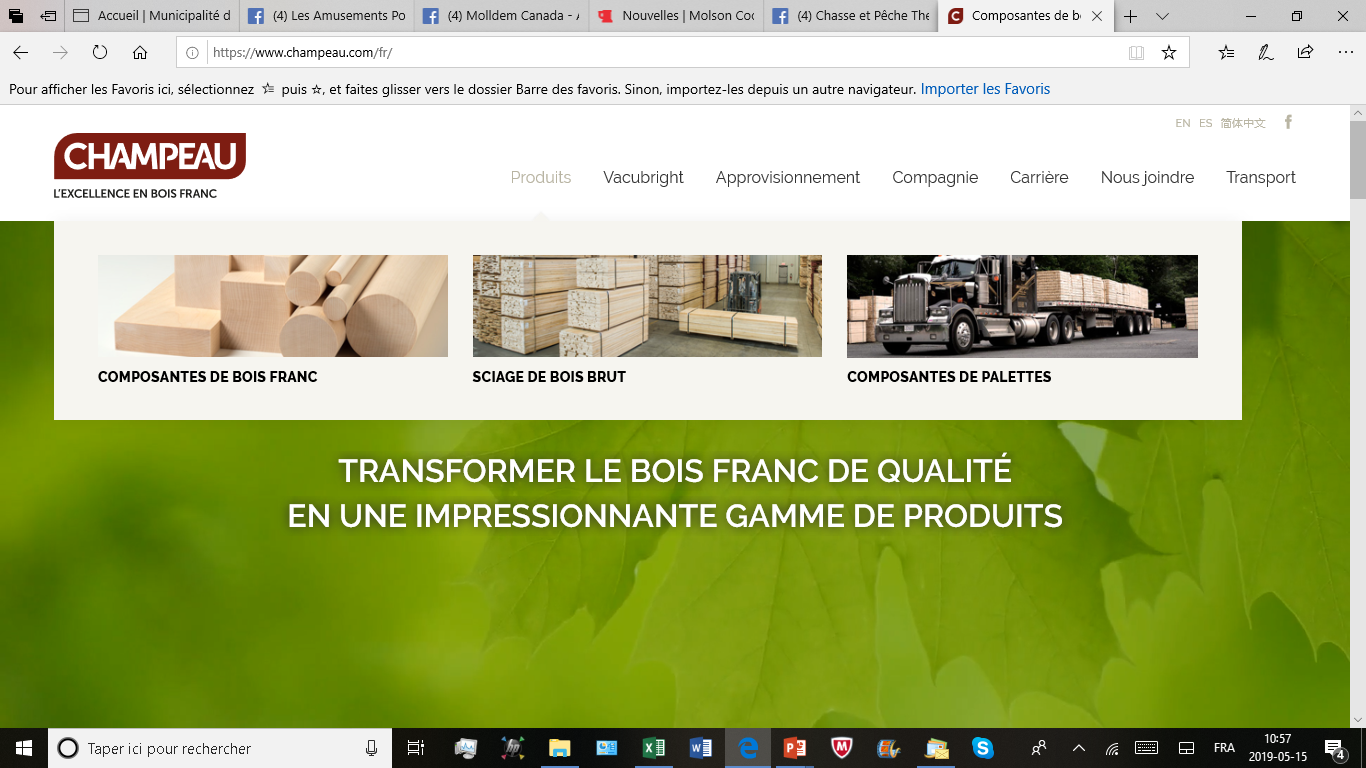 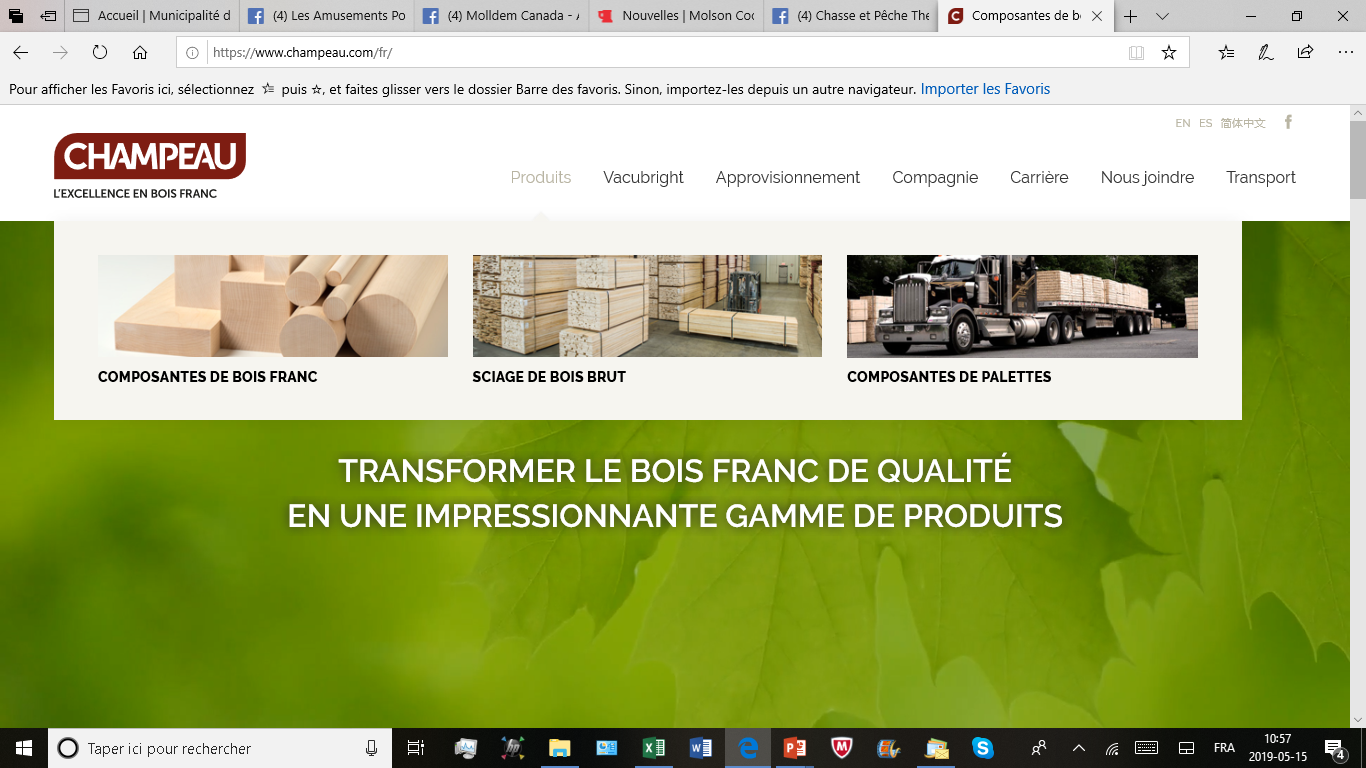 Bronze :      10$ à 99$
Argent :  100$ à 249$
Or :  250$ à 499$
Platine :  500$ à 999$
Partenaire :    1,000$ plus
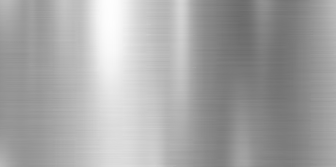 Catégorie :  Argent (100$ à 249$)
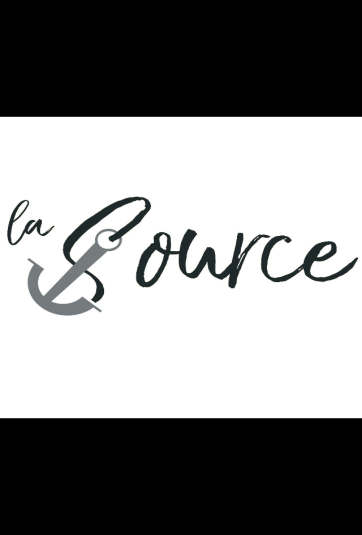 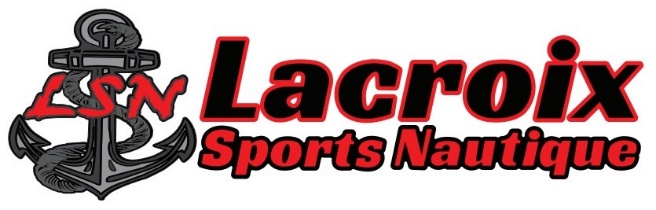 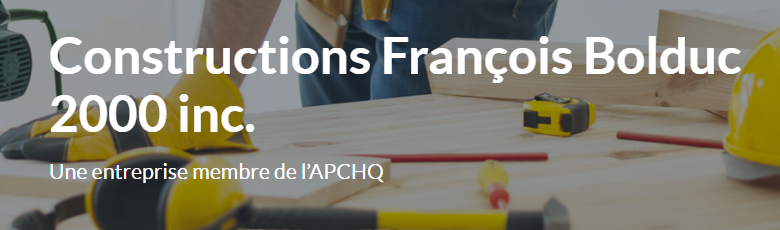 578, Route 263
St-Romain, Qc. G0Y1L0
Tél :(418) 486-2341
Fax : (418) 486-2343
const.fbolduc@tellambton.net
Licence RBQ : 56464498
Bronze :      10$ à 99$
Argent :  100$ à 249$
Or :  250$ à 499$
Platine :  500$ à 999$
Partenaire :    1,000$ plus
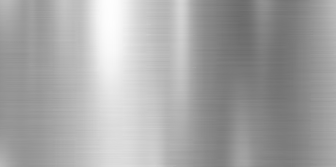 Catégorie :  Argent (100$ à 249$)
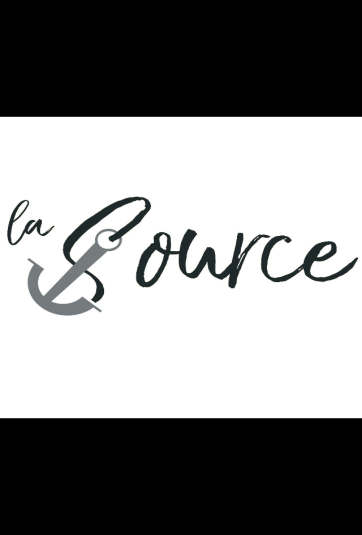 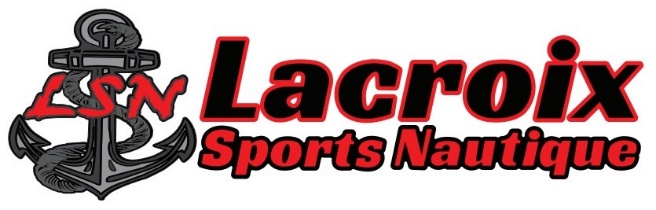 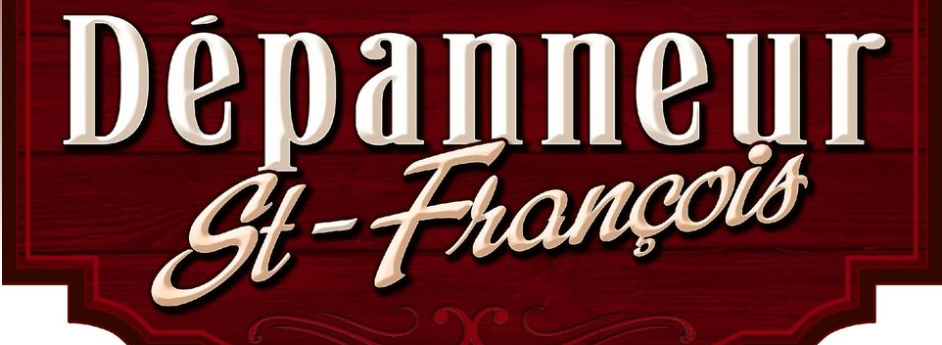 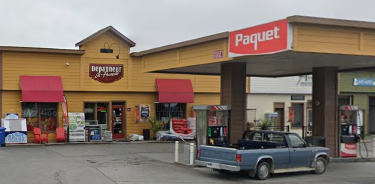 Produits Pro-Pêche
Simon Bolduc disponibles
au dépanneur
Nathalie Bélanger, prop.
251 Rue Principale
Lambton, Qc. G0M 1H0
Tél : (418) 486-7281
Bronze :      10$ à 99$
Argent :  100$ à 249$
Or :  250$ à 499$
Platine :  500$ à 999$
Partenaire :    1,000$ plus
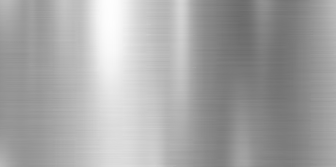 Catégorie :  Argent (100$ à 249$)
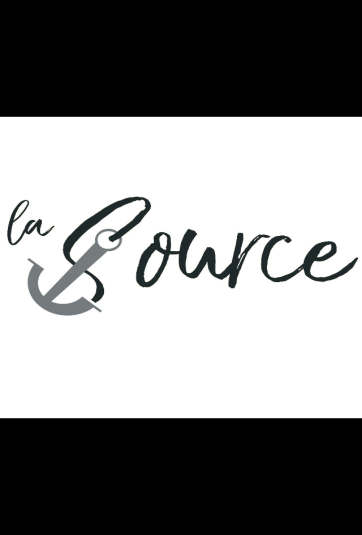 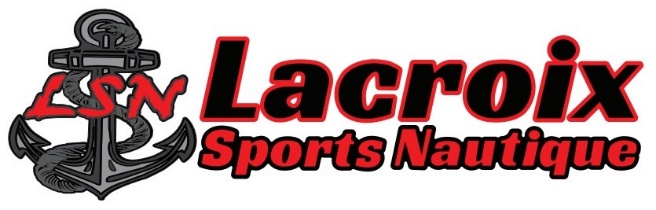 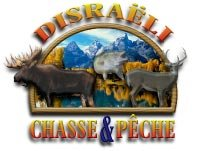 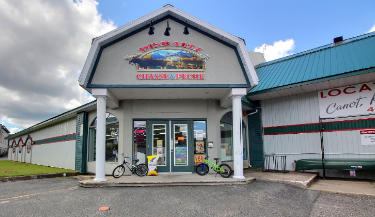 855 Avenue Champlain
Disraeli, Qc. G0N 1E0
Tél : (418) 449-2653
Bronze :      10$ à 99$
Argent :  100$ à 249$
Or :  250$ à 499$
Platine :  500$ à 999$
Partenaire :    1,000$ plus
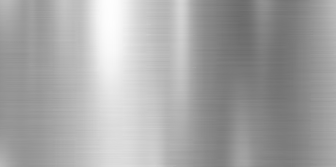 Catégorie :  Argent (100$ à 249$)
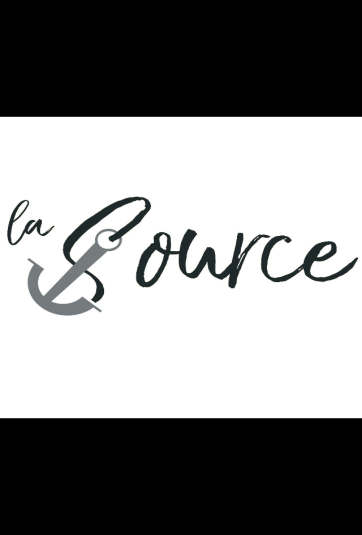 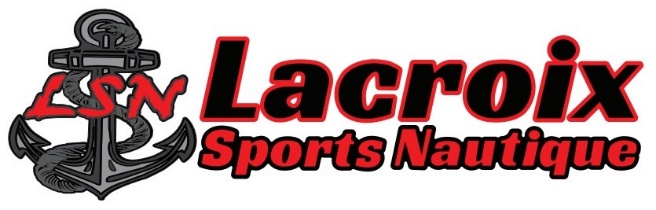 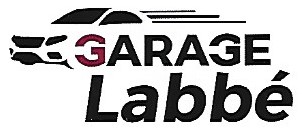 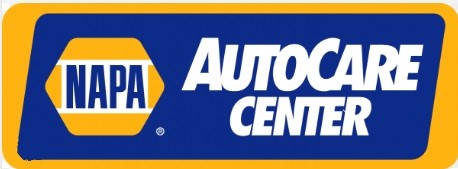 Alexandre Lapierre
Propriétaire
4778 rue Laval
Lac Mégantic, Qc G6B 1C7
Tél : 819 583-0156
Bronze :      10$ à 99$
Argent :  100$ à 249$
Or :  250$ à 499$
Platine :  500$ à 999$
Partenaire :    1,000$ plus
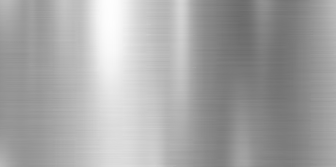 Catégorie :  Argent (100$ à 249$)
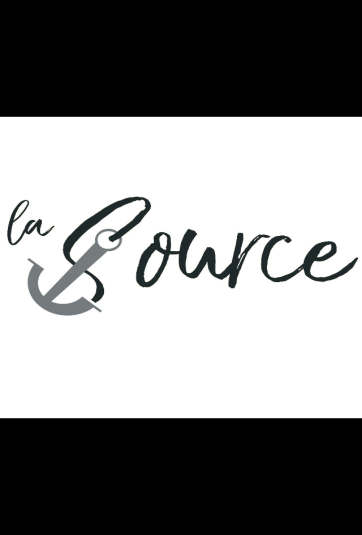 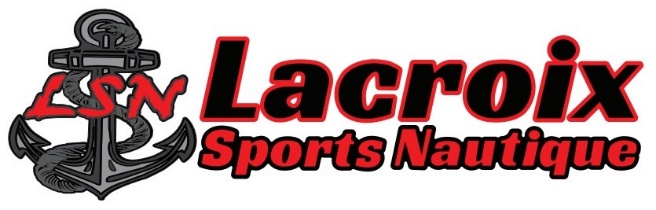 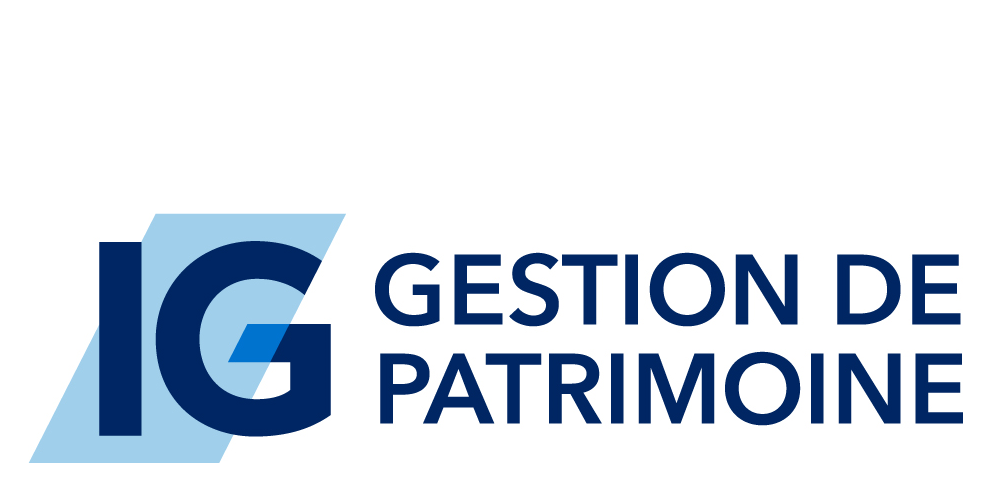 Planificateur financier
Représentant en épargne collective Conseiller en sécurité financière
Jérôme Lacroix
210B Rue Principale,
Lambton, Qc. G0M 1H0
Tél : (418) 486-2990
Bronze :      10$ à 99$
Argent :  100$ à 249$
Or :  250$ à 499$
Platine :  500$ à 999$
Partenaire :    1,000$ plus
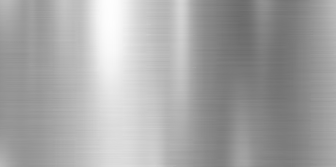 Catégorie :  Argent (100$ à 249$)
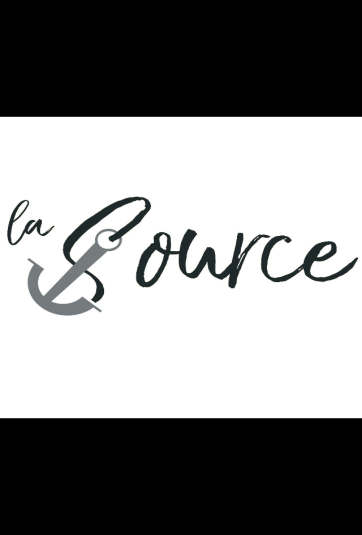 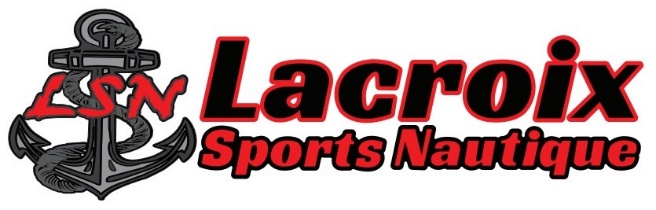 MARCHÉ ST-PIERRE ET FILS INC.
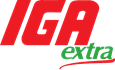 780 boulevard Frontenac EstThetford Mines, Qc. G6G 6H1
Tél : (418) 335-6222
Tél : (418) 335-6443
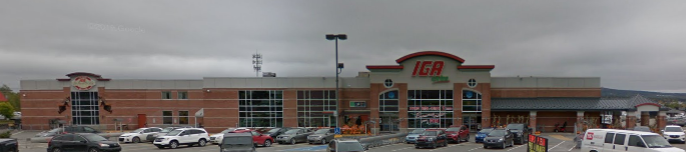 Bronze :      10$ à 99$
Argent :  100$ à 249$
Or :  250$ à 499$
Platine :  500$ à 999$
Partenaire :    1,000$ plus
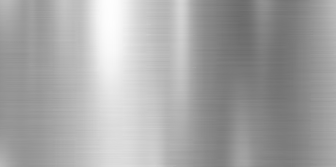 Catégorie :  Argent (100$ à 249$)
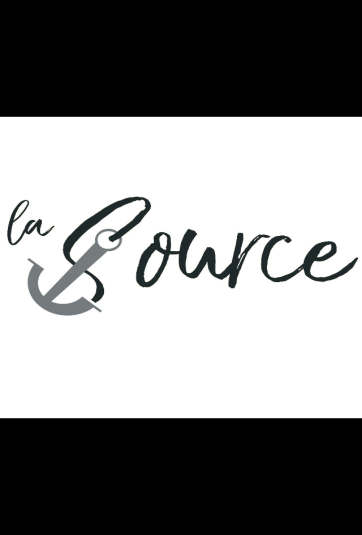 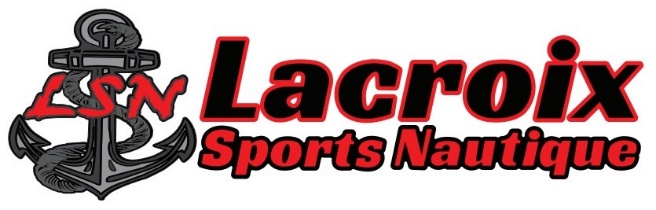 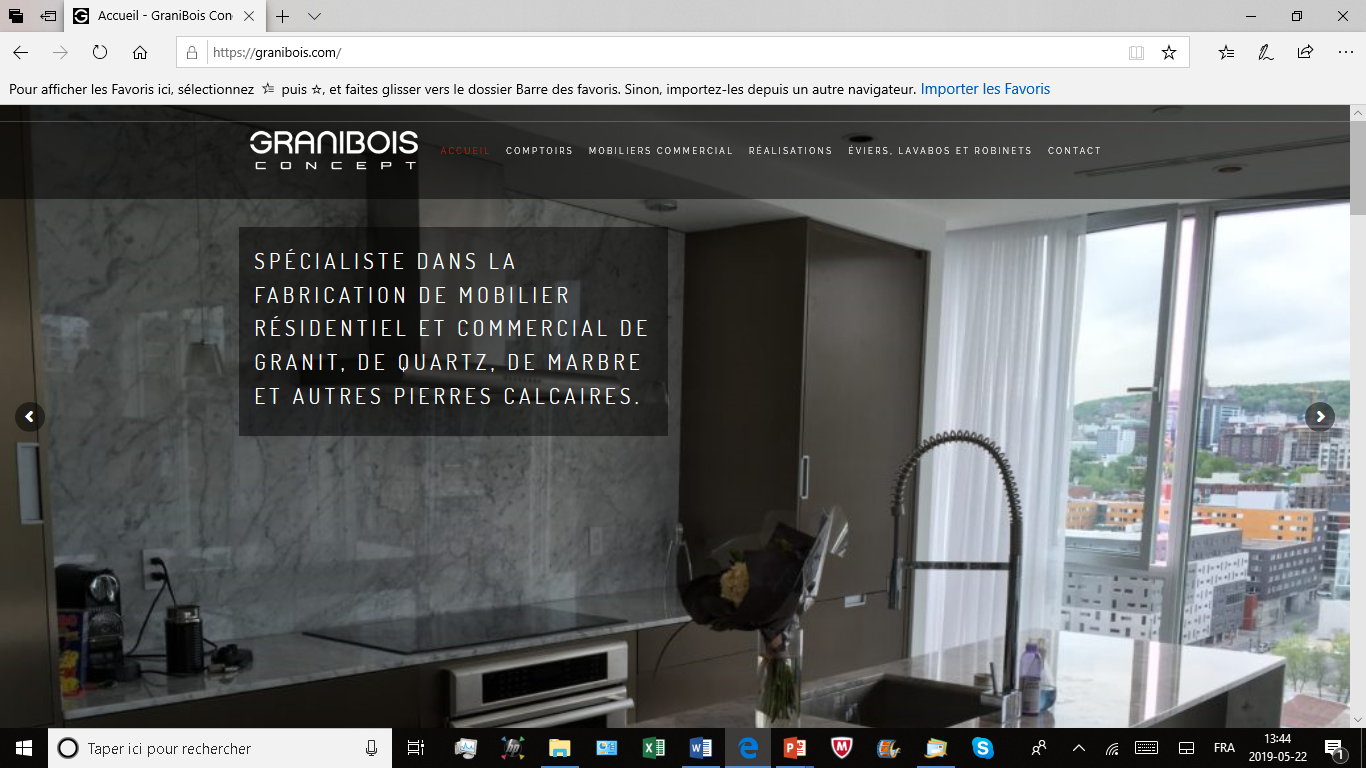 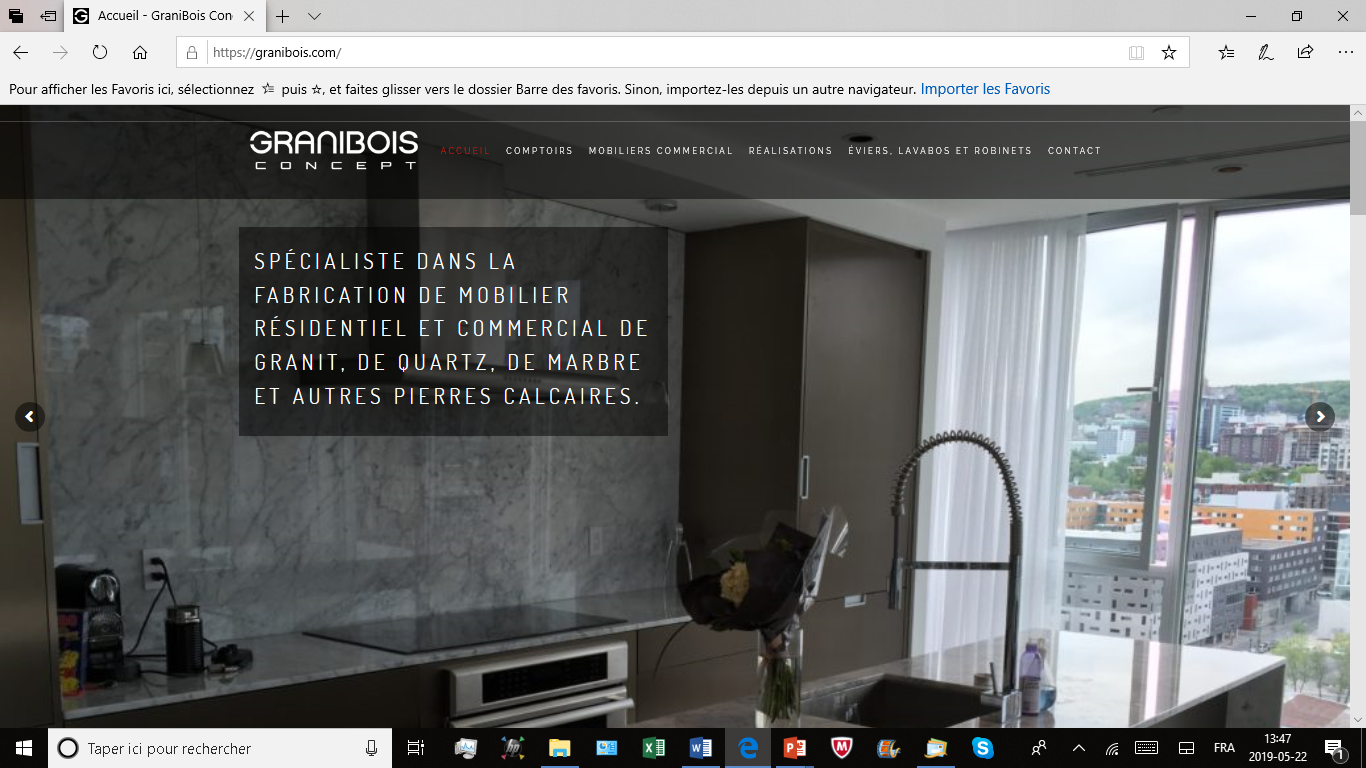 1764, rang 10
Lac-Mégantic, Qc. G6B 2S3
Tél.: 819-583-6133
Télec.: 819-583-6141
info@granibois.com
Bronze :      10$ à 99$
Argent :  100$ à 249$
Or :  250$ à 499$
Platine :  500$ à 999$
Partenaire :    1,000$ plus
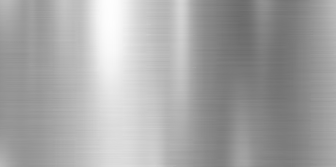 Catégorie :  Argent (100$ à 249$)
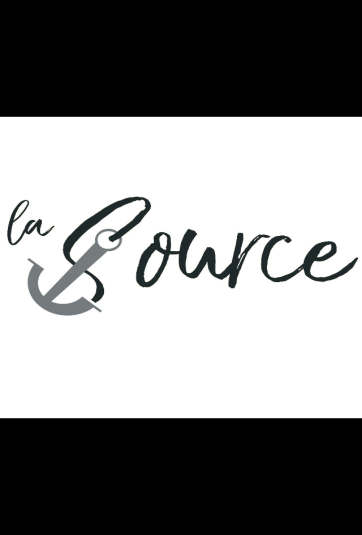 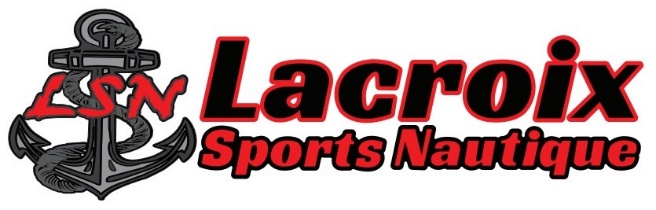 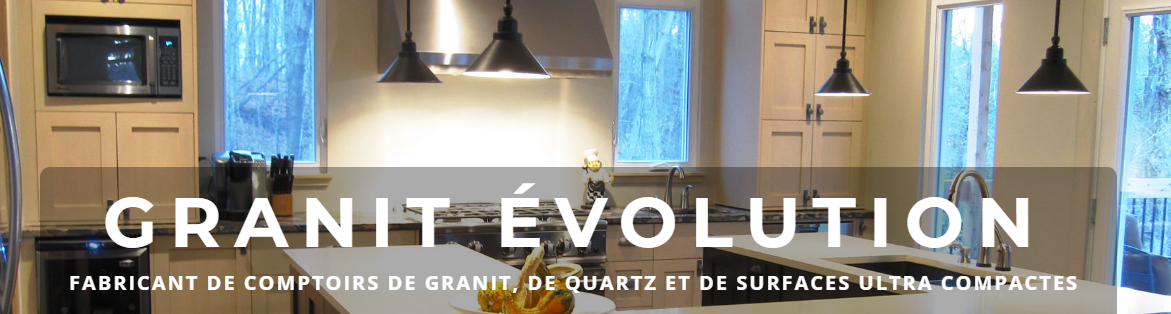 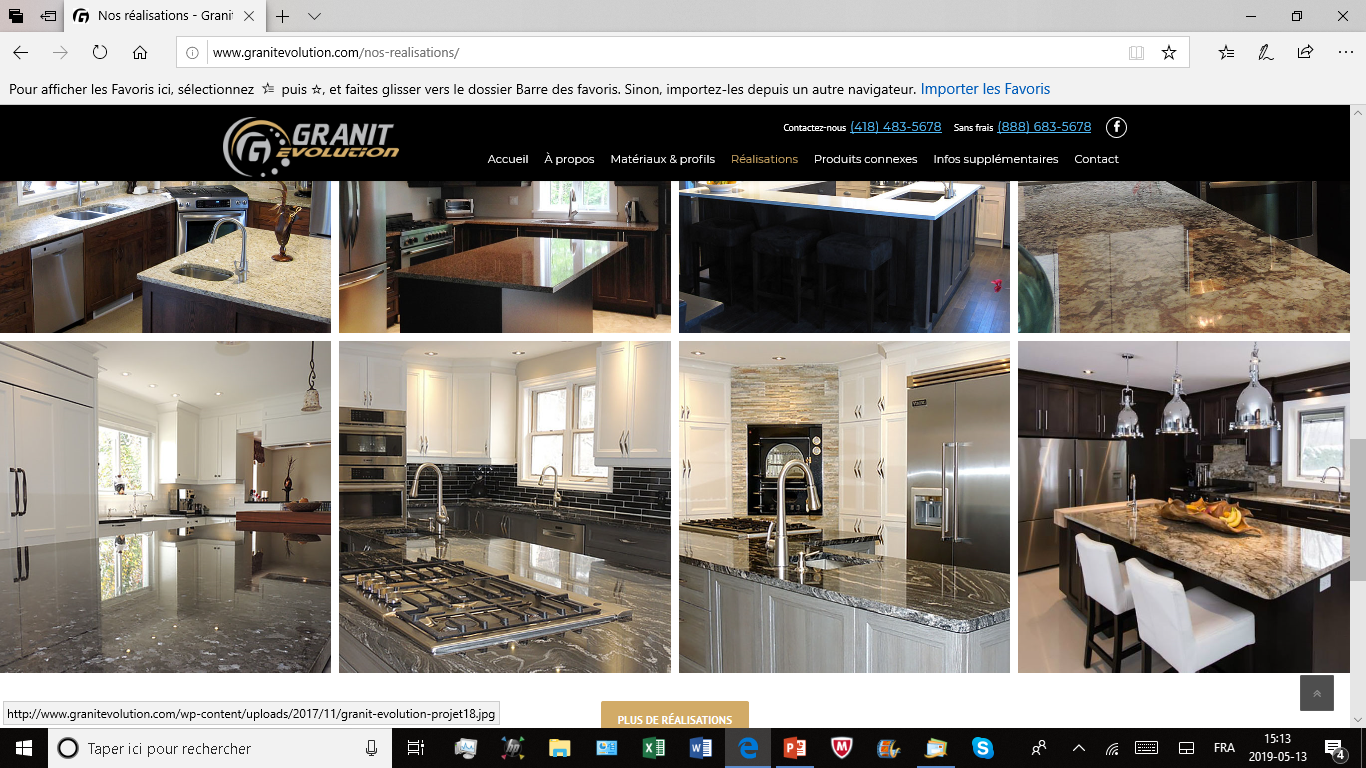 106 Ave Industrielle
Courcelles, Qc. G0M 1C0
Tél : (418) 483-5678
Tél : (888) 683-5678
alaingoulet@granitevolution.com
Bronze :      10$ à 99$
Argent :  100$ à 249$
Or :  250$ à 499$
Platine :  500$ à 999$
Partenaire :    1,000$ plus
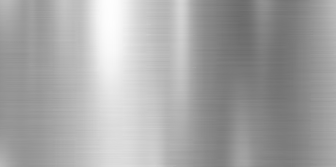 Catégorie :  Argent (100$ à 249$)
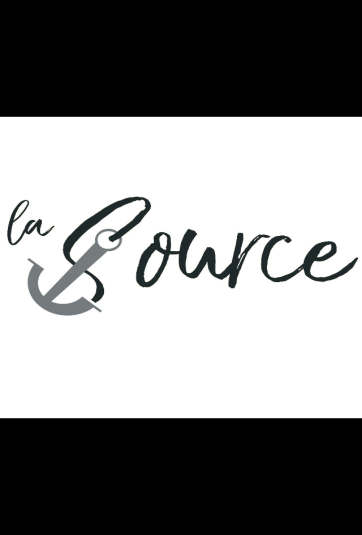 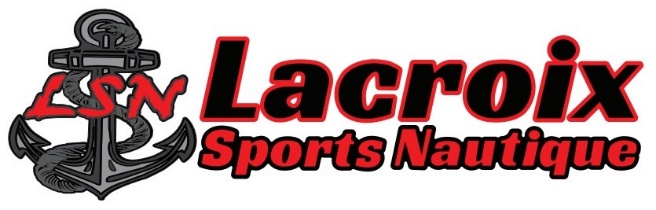 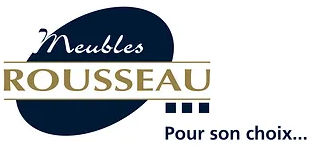 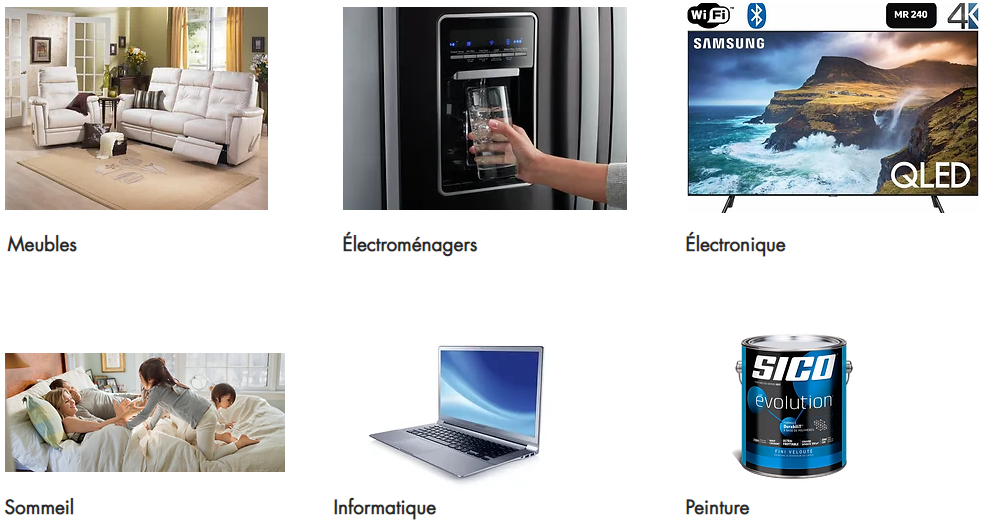 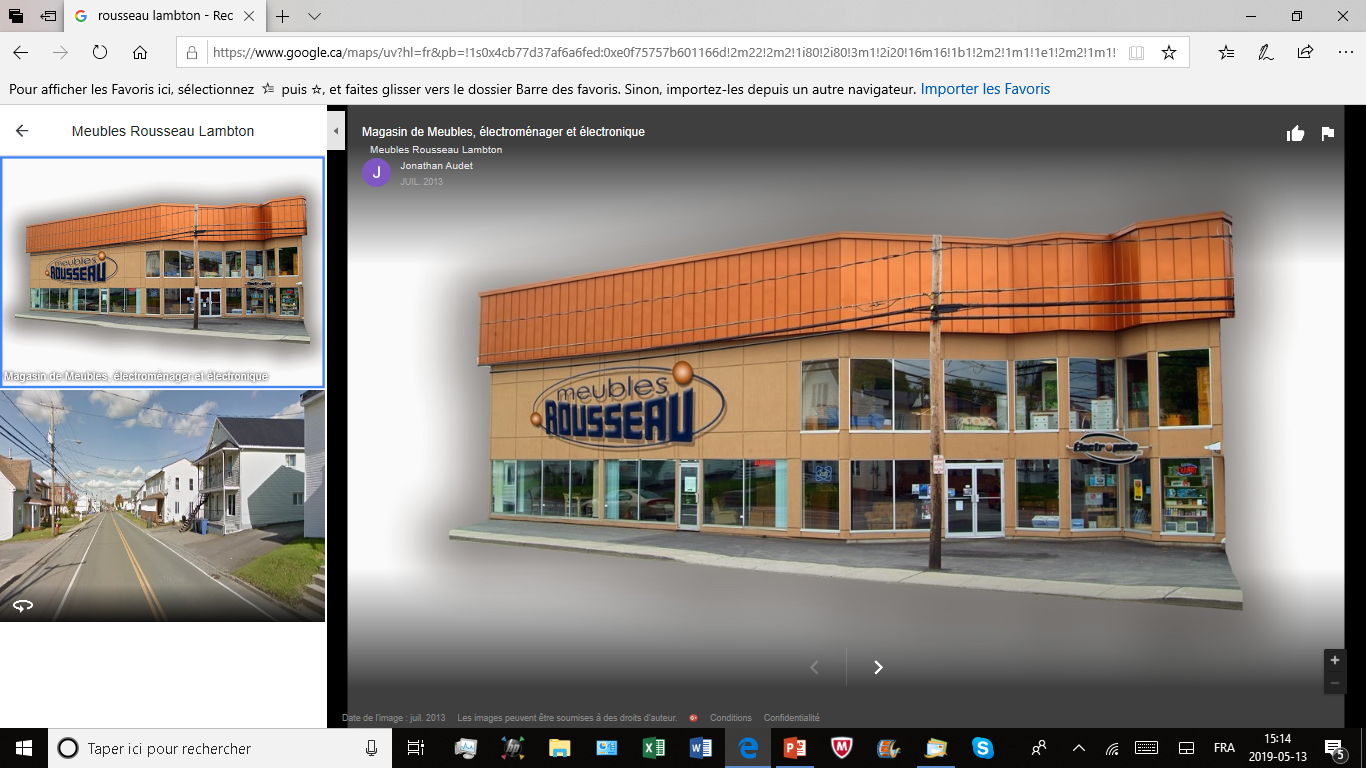 164 rue Principale
 Lambton, Qc. G0M 1H0
Tél : (418) 486-7782
Bronze :      10$ à 99$
Argent :  100$ à 249$
Or :  250$ à 499$
Platine :  500$ à 999$
Partenaire :    1,000$ plus
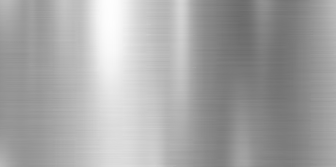 Catégorie :  Argent (100$ à 249$)
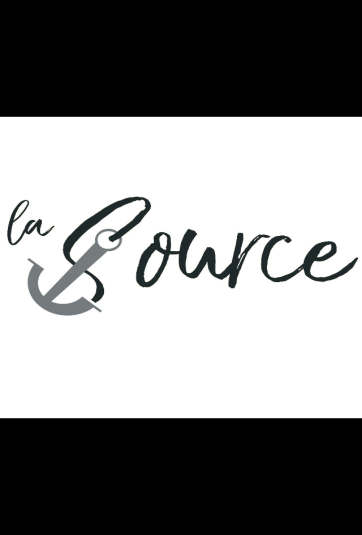 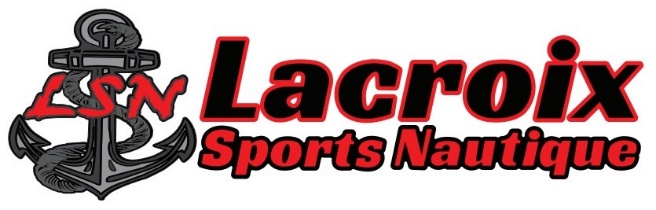 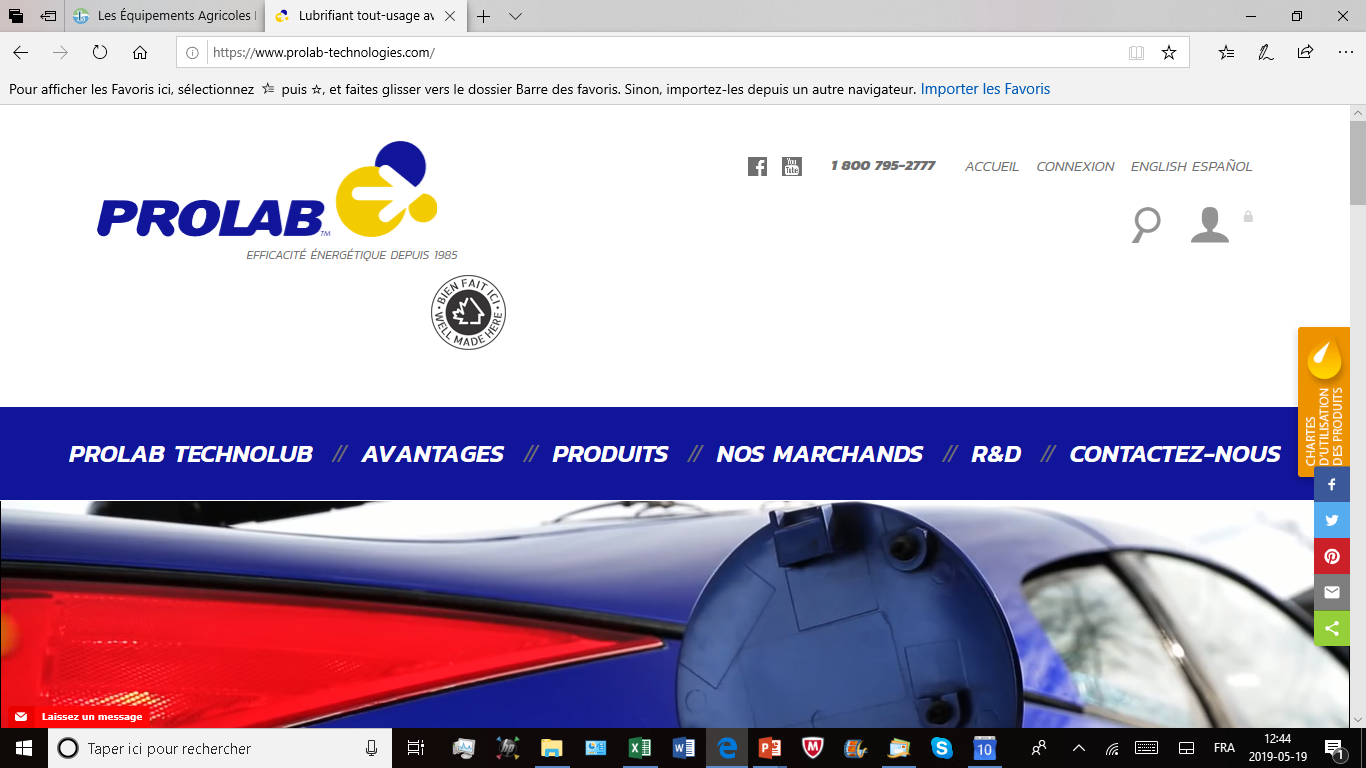 Prolab Technolub inc.
4531 Rue IndustrielleThetford Mines, Qc. G6H 2J1Tél : (418) 423-2777Télécopieur : (418)-423-7619Sans frais : (800) 795-2777info@prolab-technologies.com
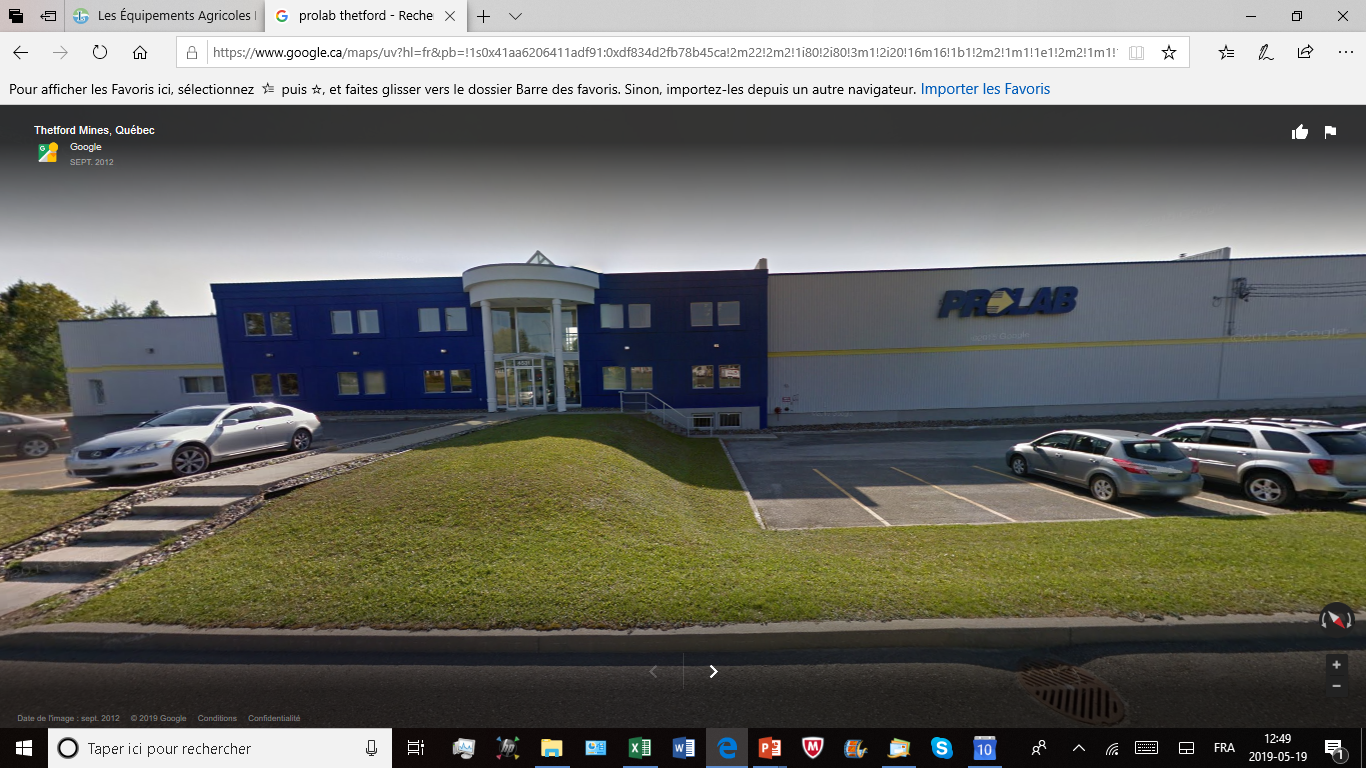 Bronze :      10$ à 99$
Argent :  100$ à 249$
Or :  250$ à 499$
Platine :  500$ à 999$
Partenaire :    1,000$ plus
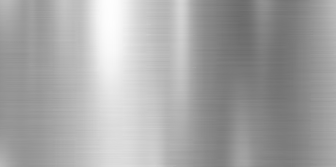 Catégorie :  Argent (100$ à 249$)
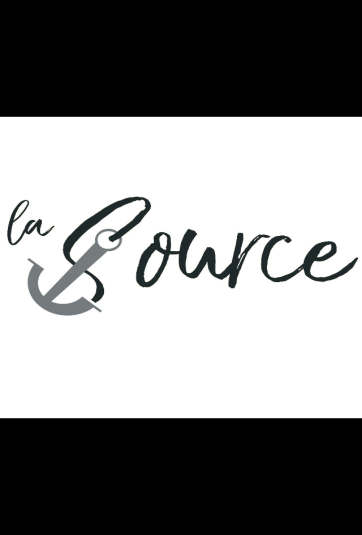 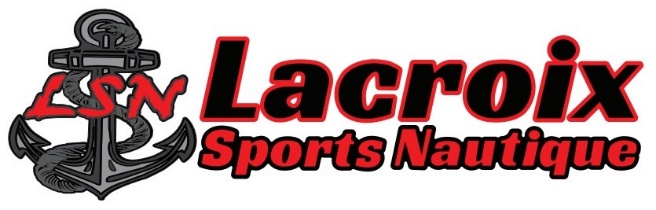 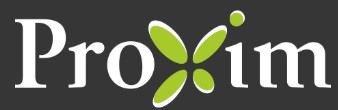 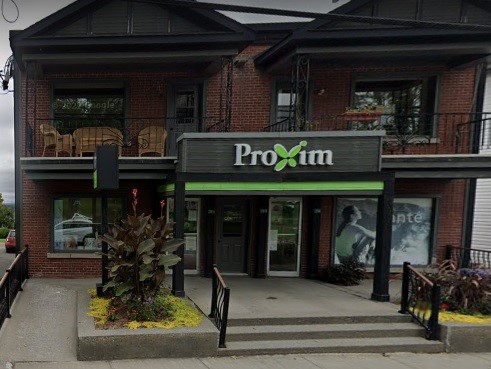 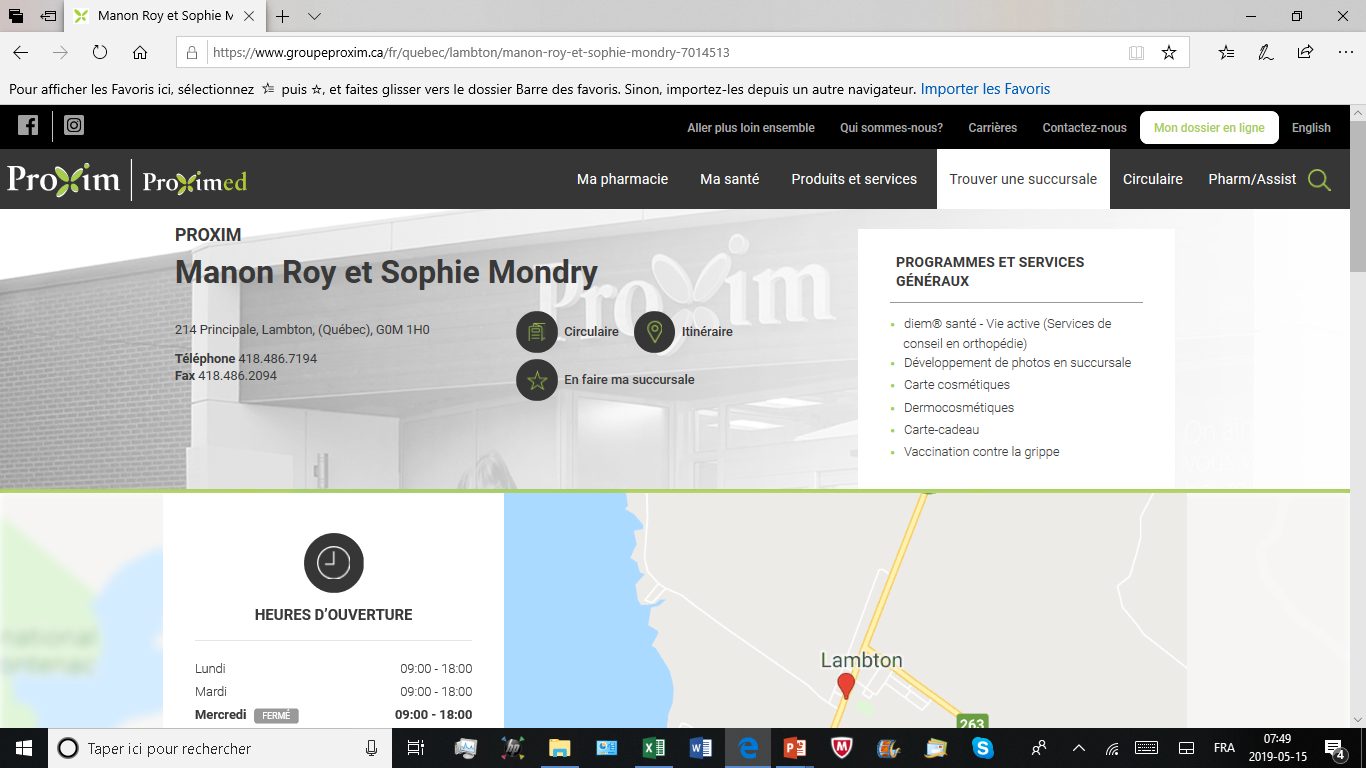 Manon Roy et Sophie Mondry
214 Rue Principale
Lambton, Qc. G0M 1H0
Tél : (418) 486-7194
Fax : (418) 486-2094
Bronze :      10$ à 99$
Argent :  100$ à 249$
Or :  250$ à 499$
Platine :  500$ à 999$
Partenaire :    1,000$ plus
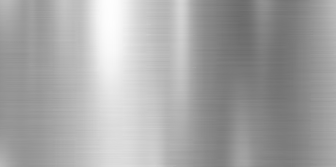 Catégorie :  Argent (100$ à 249$)
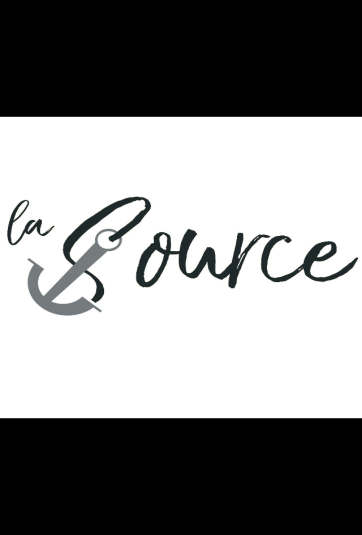 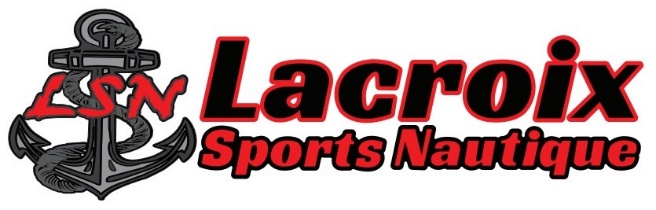 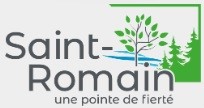 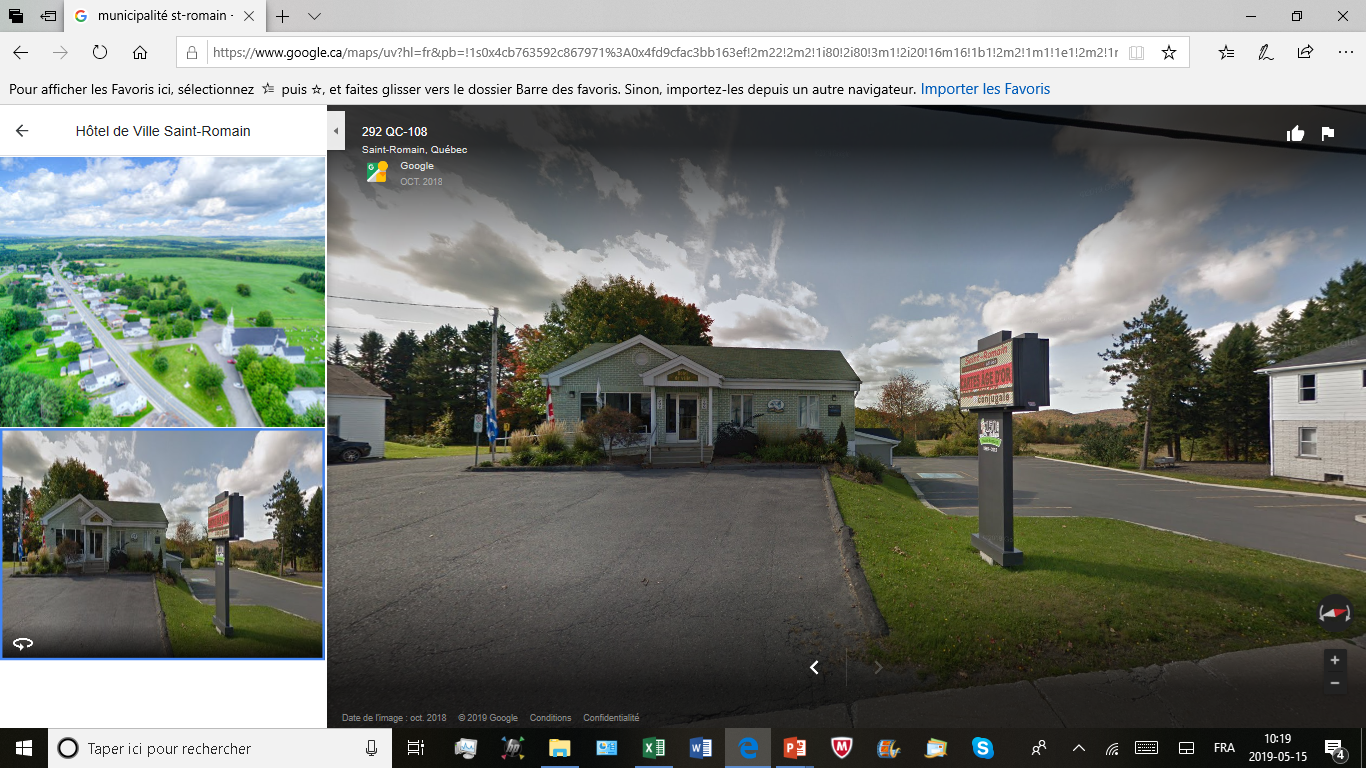 Municipalité de St-Romain
290 rue Principale
St-Romain, Qc. G0Y 1L0
Tél : (418) 486-7374
municipalite@st-romain.ca
Bronze :      10$ à 99$
Argent :  100$ à 249$
Or :  250$ à 499$
Platine :  500$ à 999$
Partenaire :    1,000$ plus
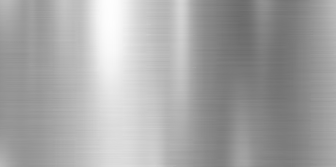 Catégorie :  Argent (100$ à 249$)
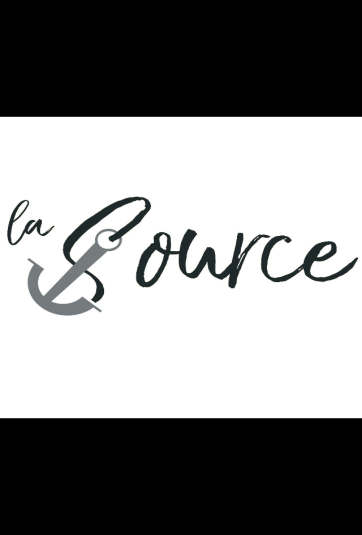 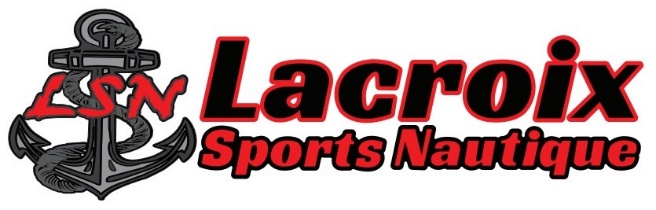 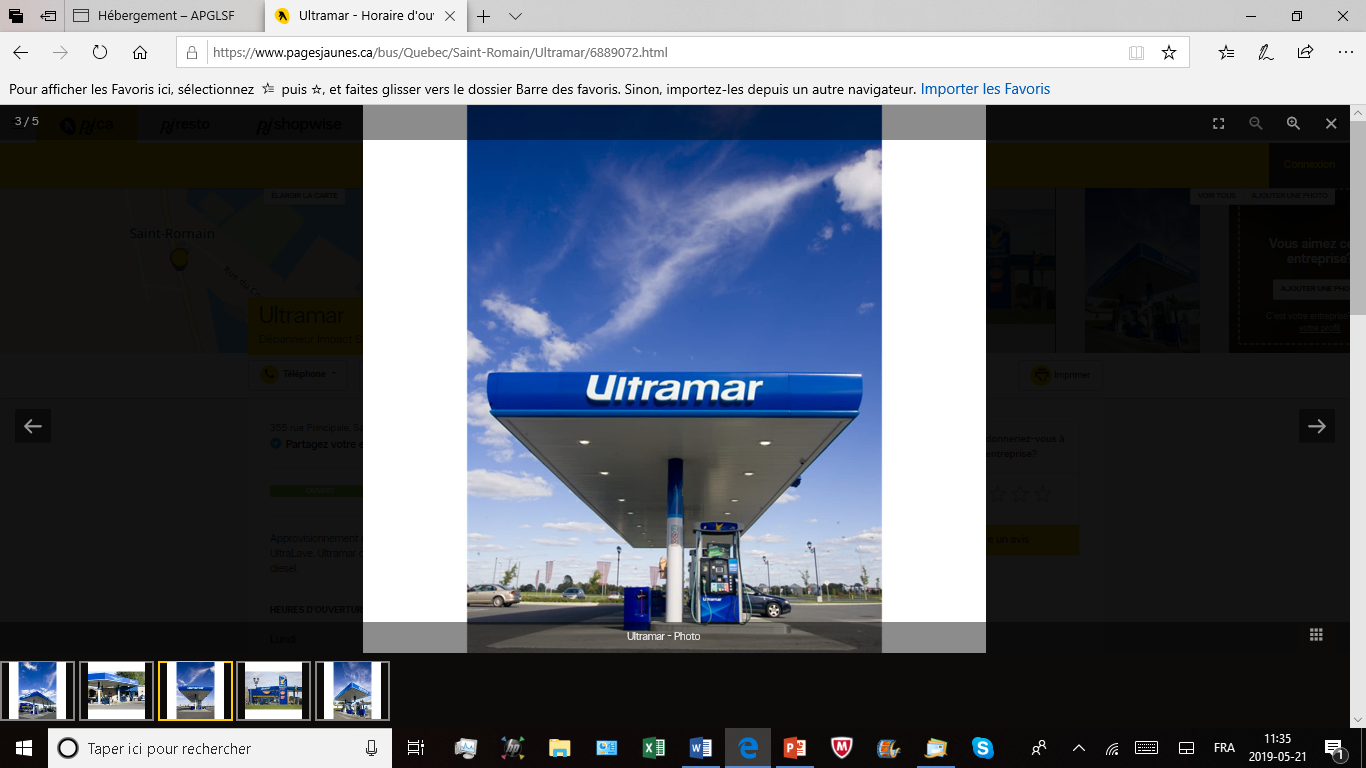 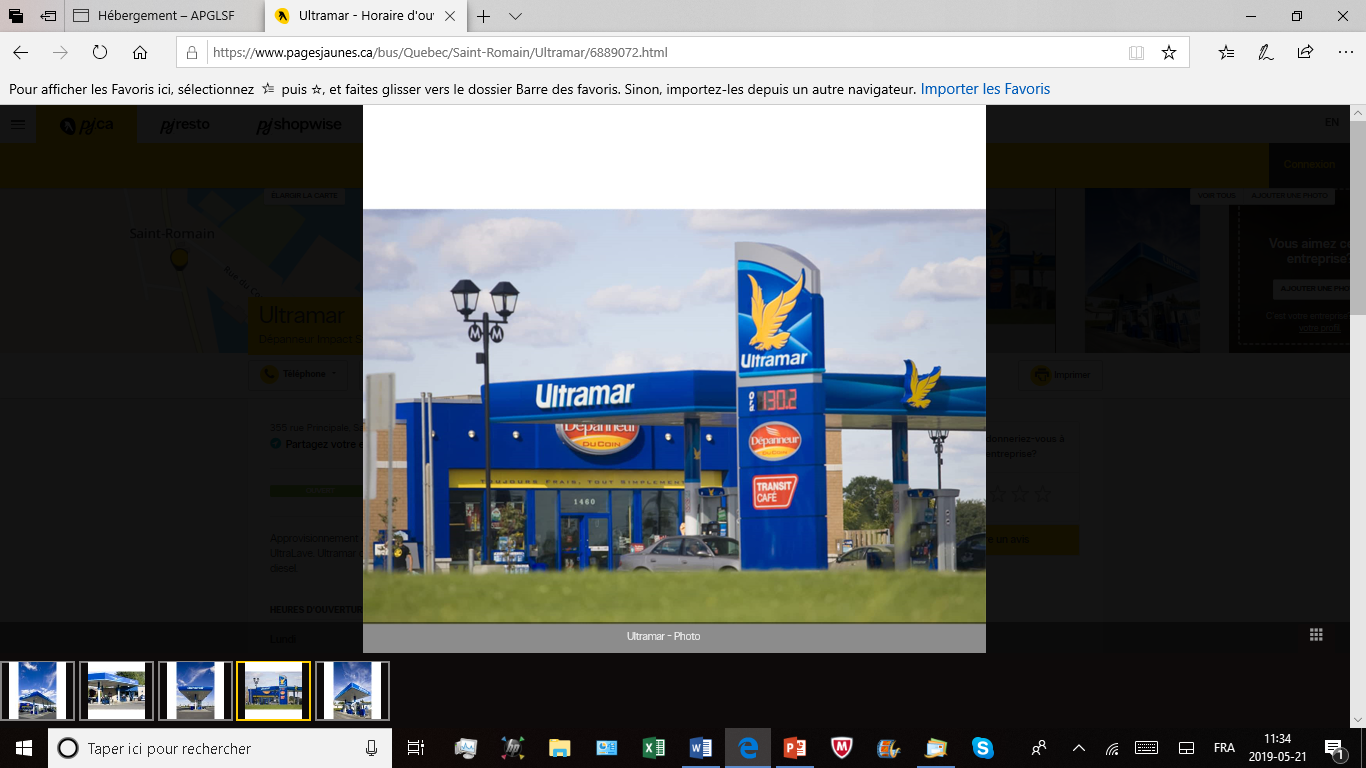 355, rue Principale
St-Romain, Qc. G0Y 1L0
Tél : (418) 486-2200
Bronze :      10$ à 99$
Argent :  100$ à 249$
Or :  250$ à 499$
Platine :  500$ à 999$
Partenaire :    1,000$ plus
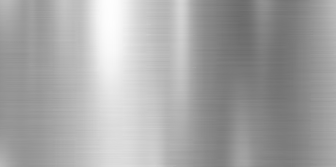 Catégorie :  Argent (100$ à 249$)
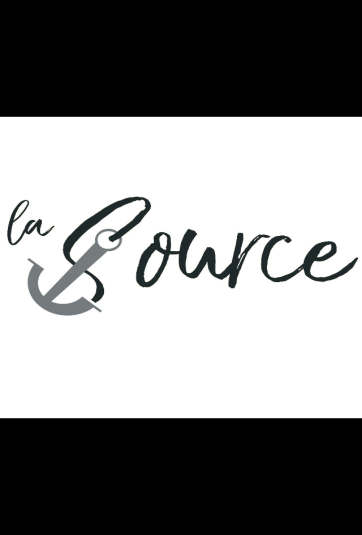 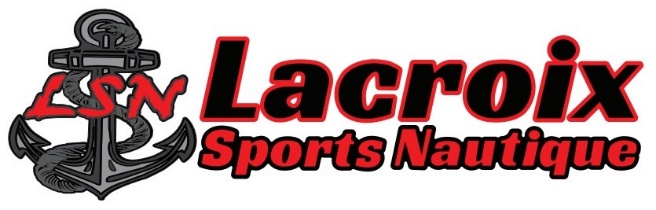 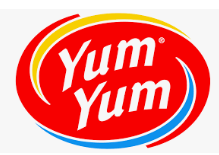 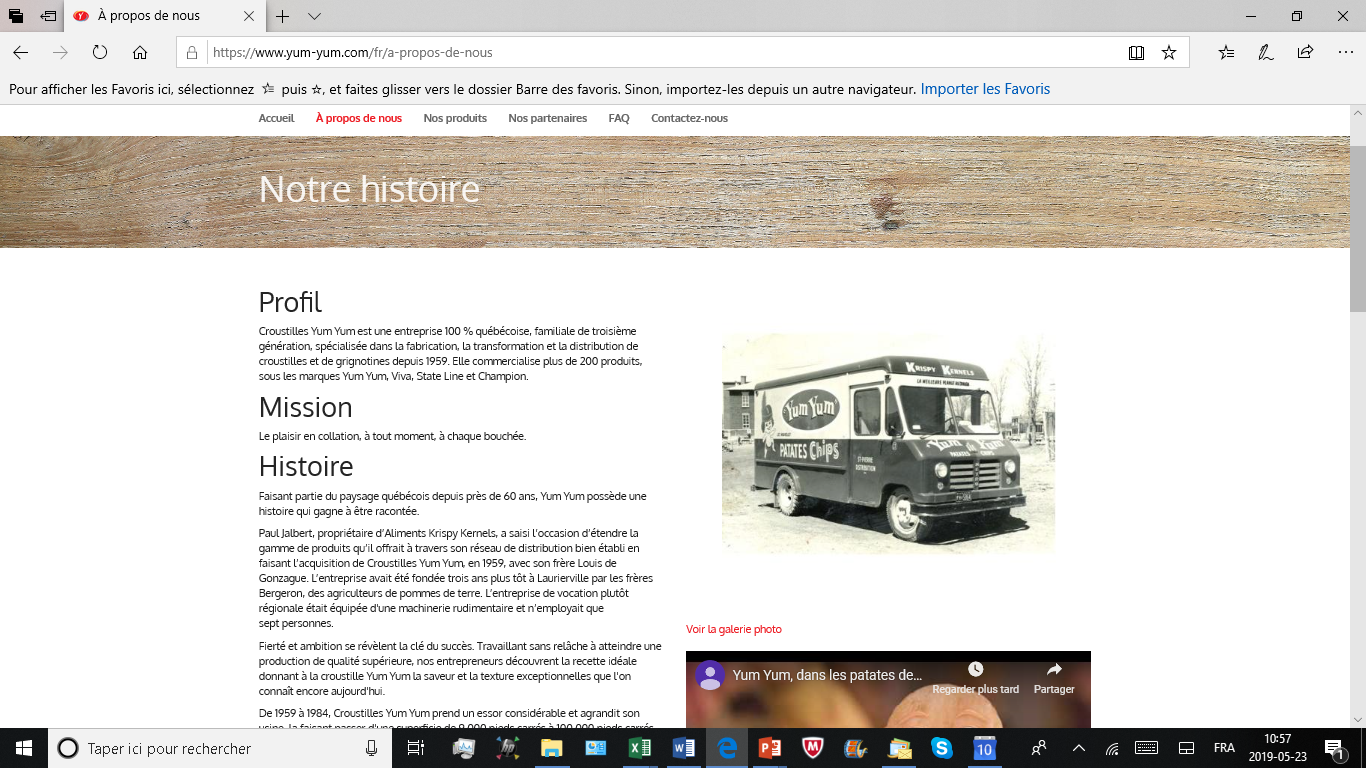 Croustilles Yum Yum
40 rue du Moulin,Warwick, Qc. J0A 1M0
(877) 791-9986
Bronze :      10$ à 99$
Argent :  100$ à 249$
Or :  250$ à 499$
Platine :  500$ à 999$
Partenaire :    1,000$ plus
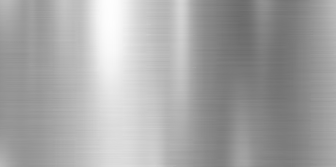 Catégorie :  Argent (100$ à 249$)
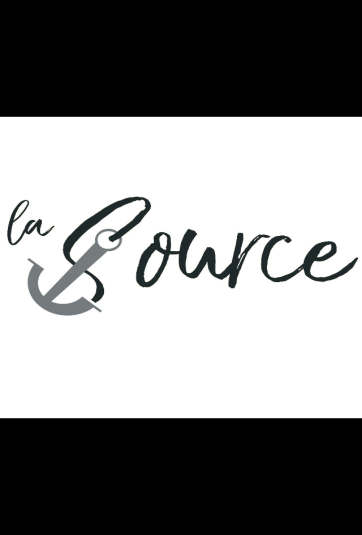 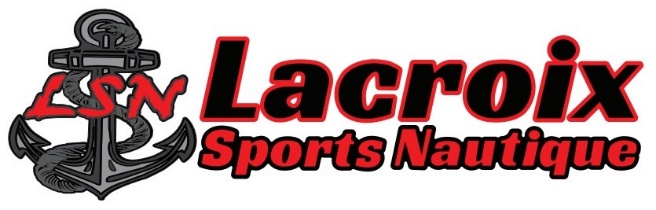 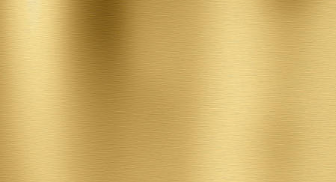 Catégorie Bronze
Bronze :      10$ à 99$
Argent :  100$ à 249$
Or :  250$ à 499$
Platine :  500$ à 999$
Partenaire :    1,000$ plus
Catégorie :  Bronze (10$ à 99$)
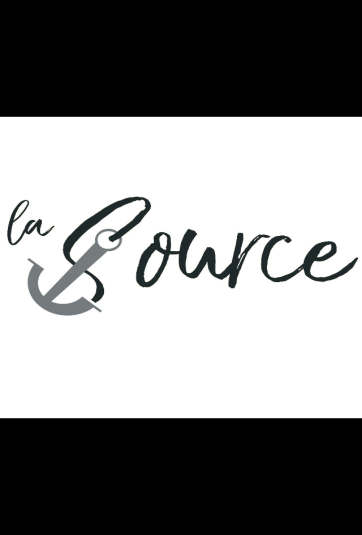 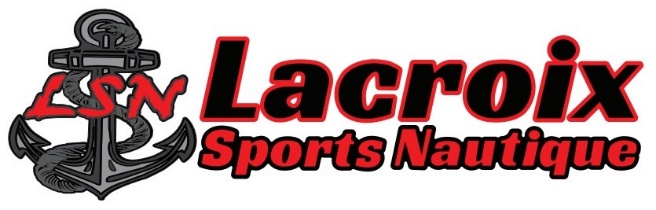 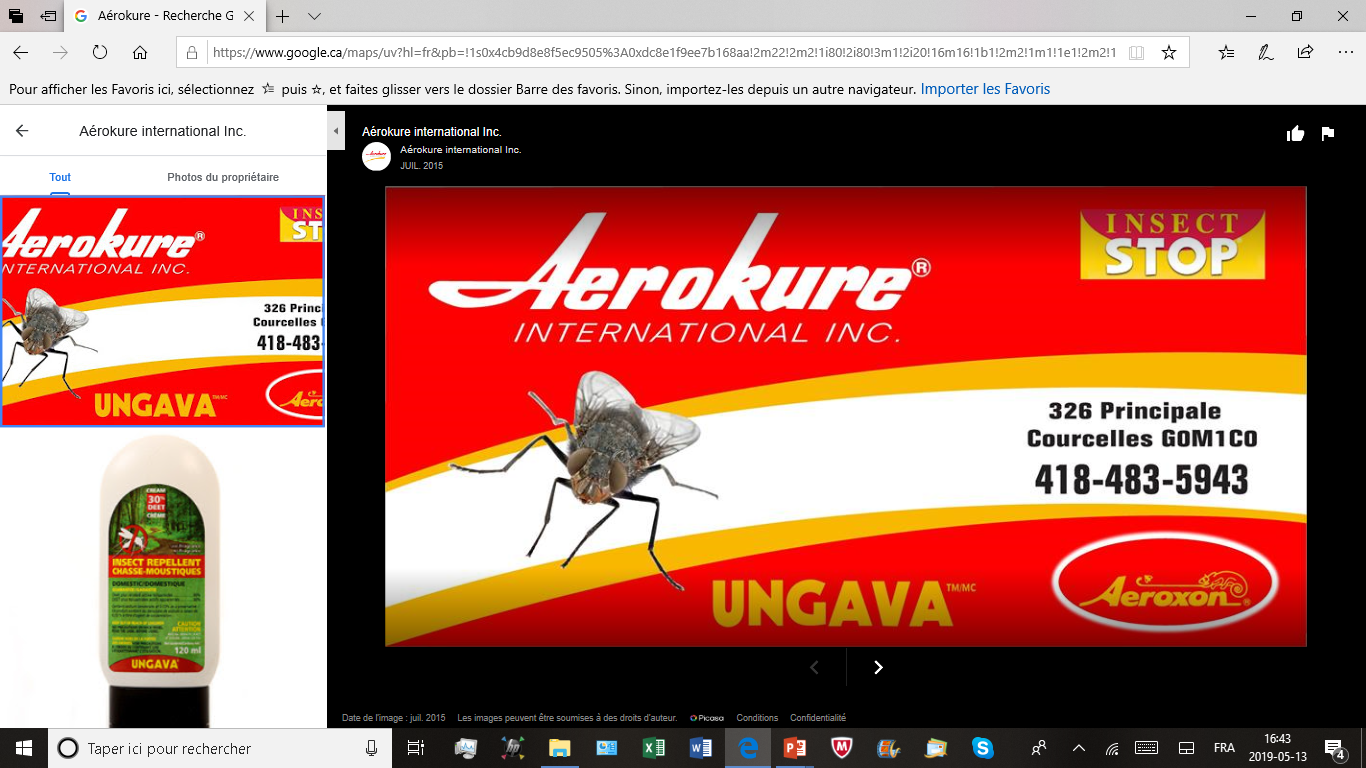 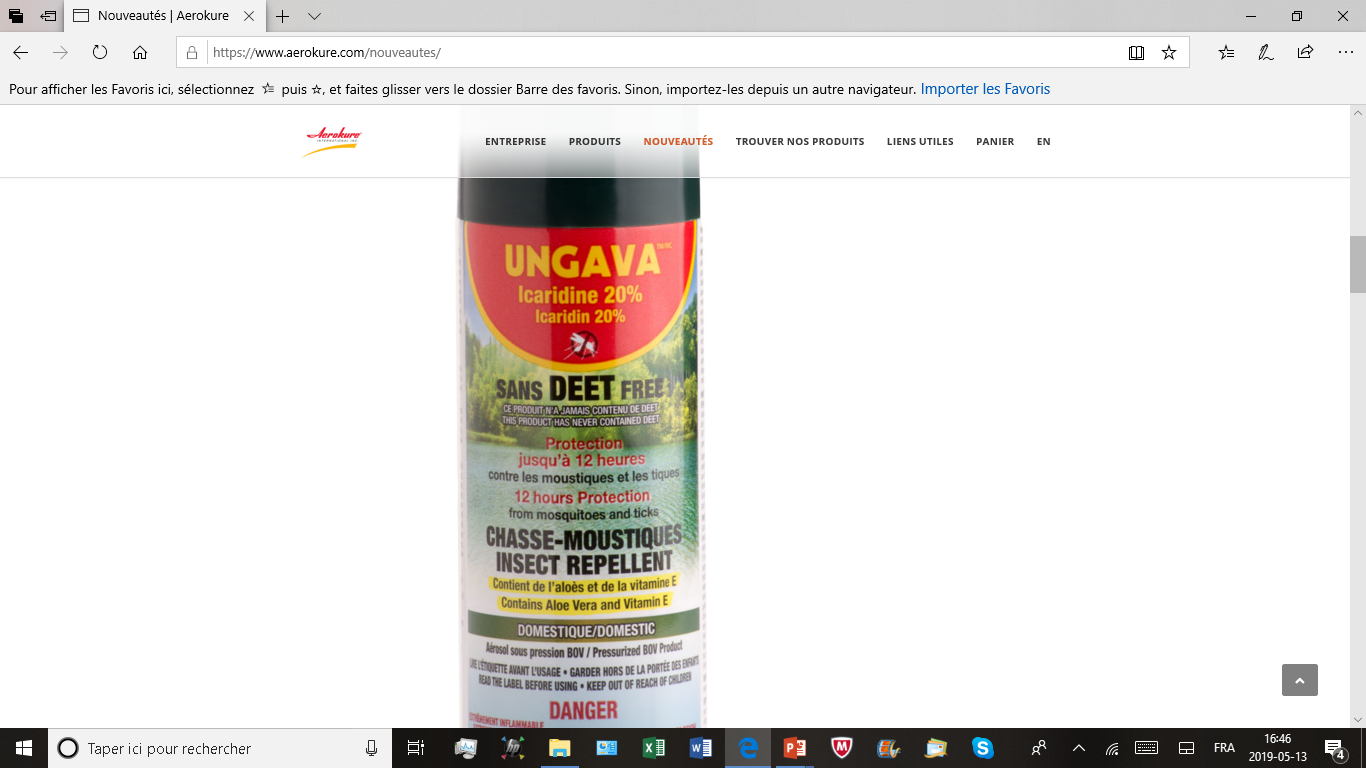 Mario Bernier, prop.
Bronze :      10$ à 99$
Argent :  100$ à 249$
Or :  250$ à 499$
Platine :  500$ à 999$
Partenaire :    1,000$ plus
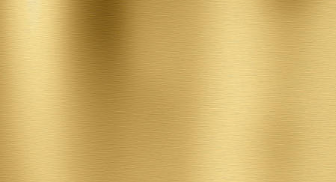 Catégorie :  Bronze (10$ à 99$)
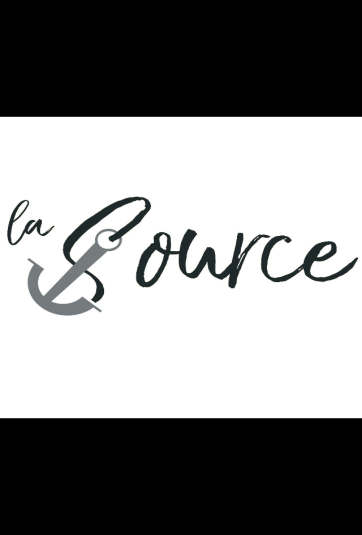 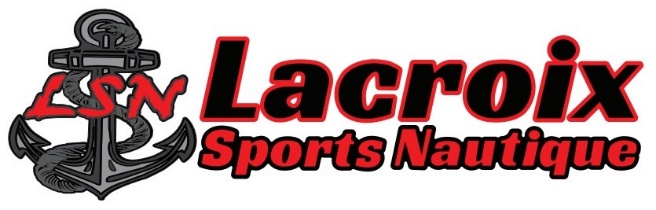 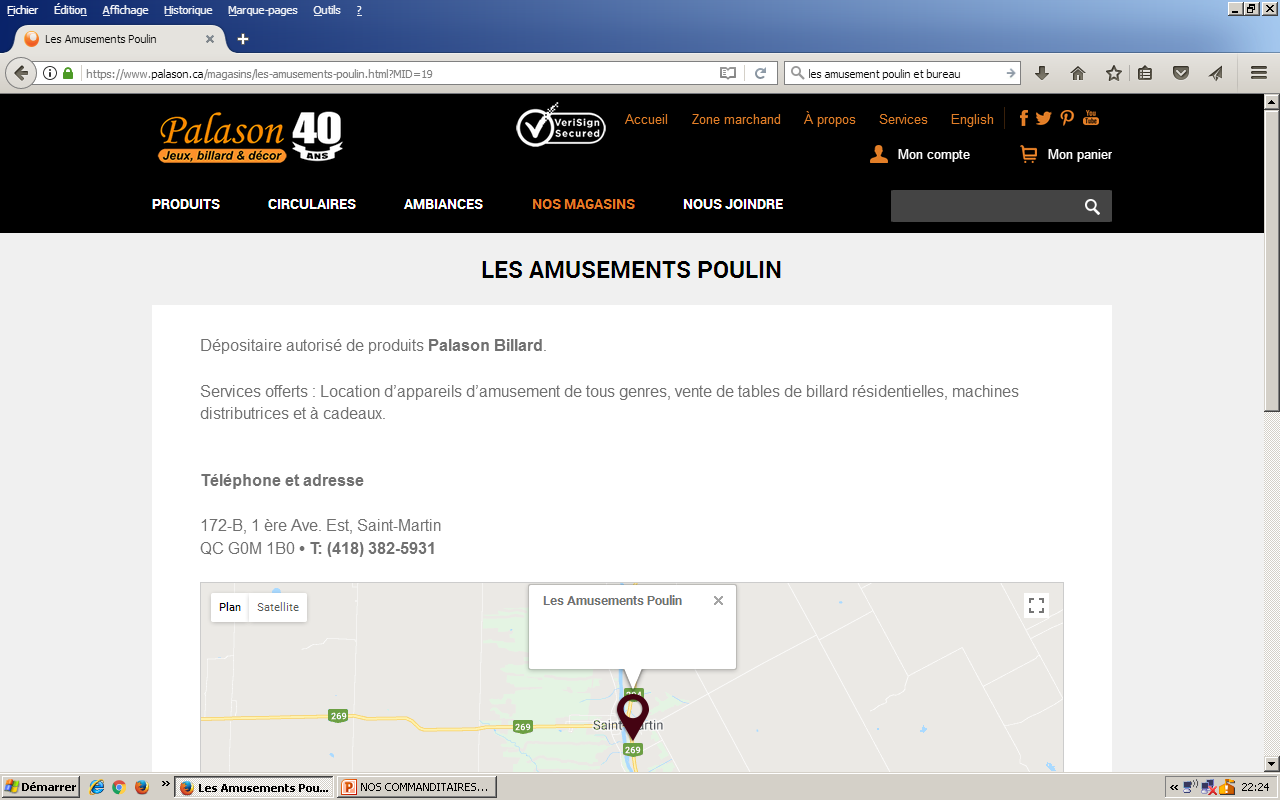 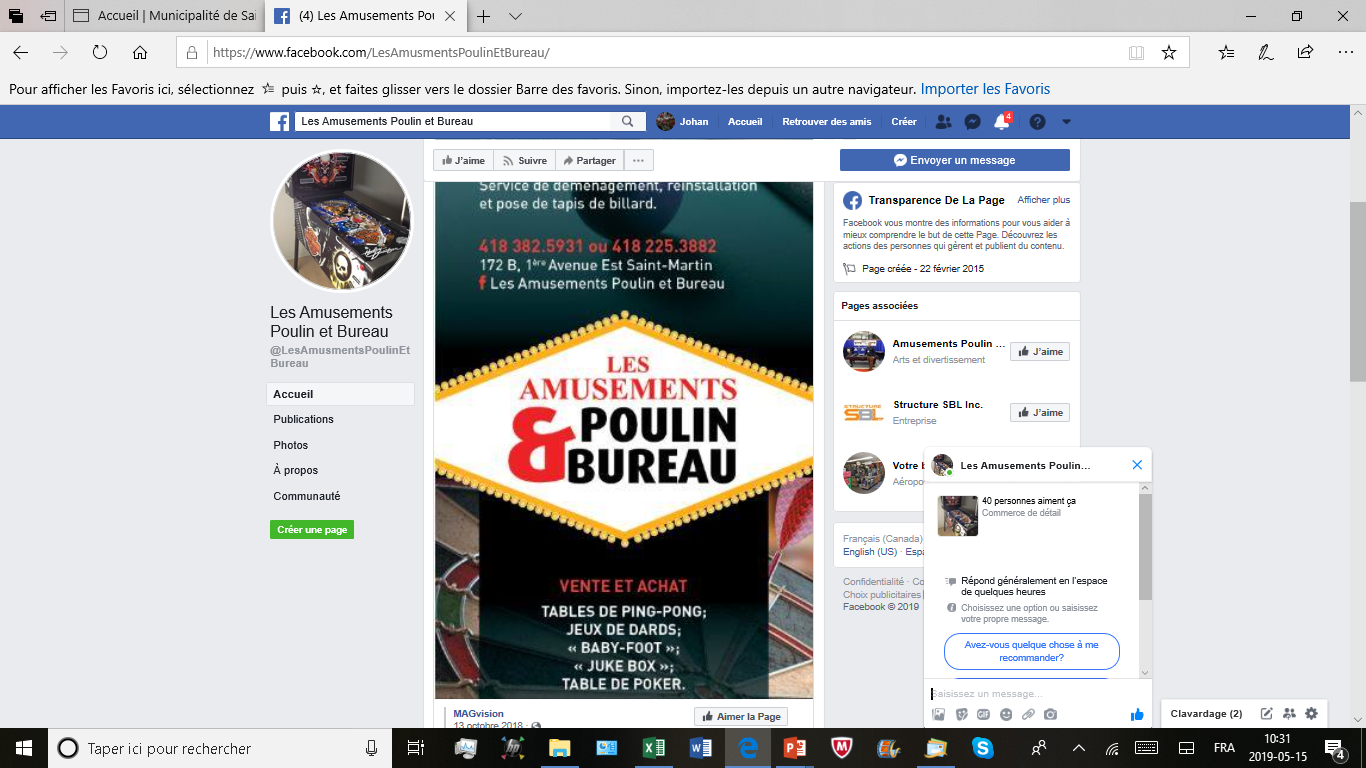 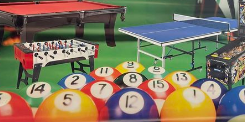 172-B, 1 ère Ave. Est
Saint-Martin, Qc. G0M 1B0 
Tél : (418) 382-5931
lesamusementspoulinbureau@gmail.com
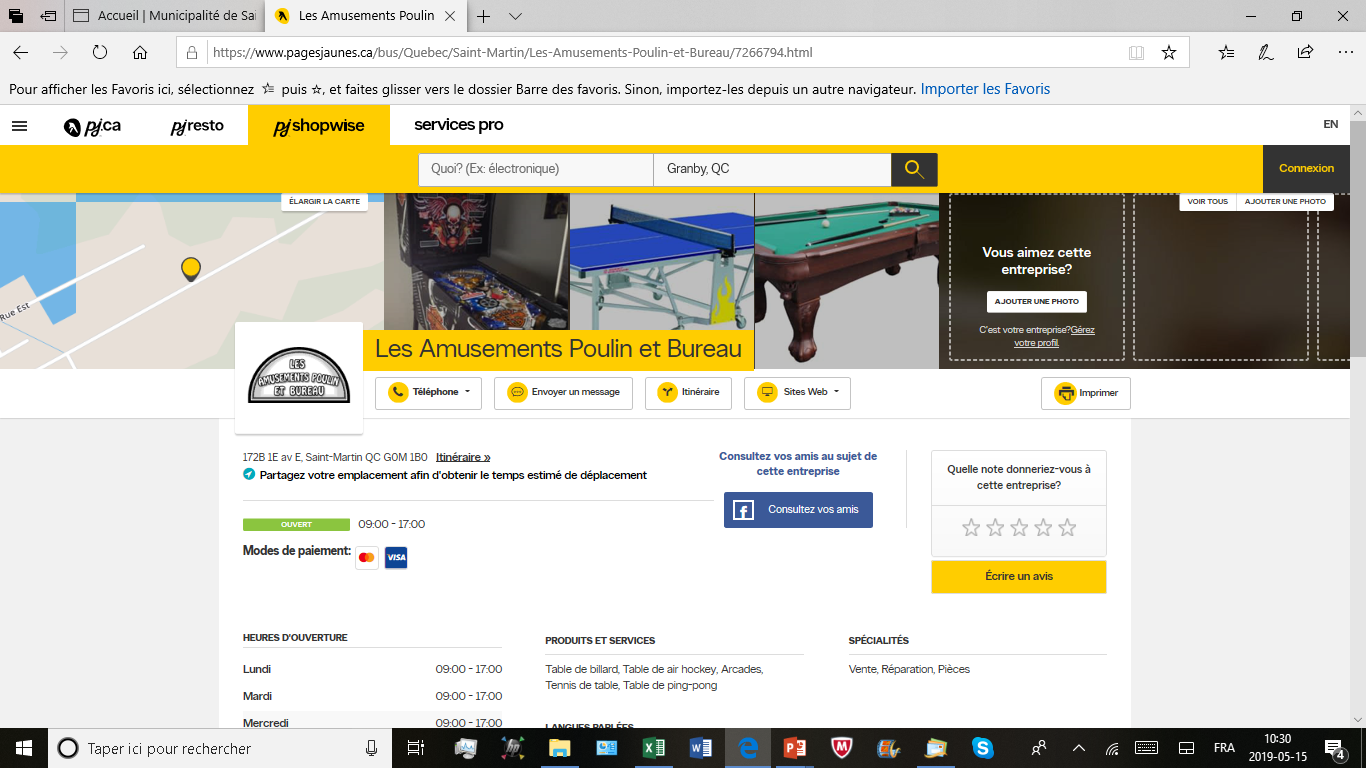 Bronze :      10$ à 99$
Argent :  100$ à 249$
Or :  250$ à 499$
Platine :  500$ à 999$
Partenaire :    1,000$ plus
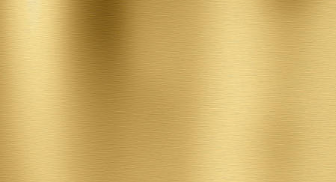 Catégorie :  Bronze (10$ à 99$)
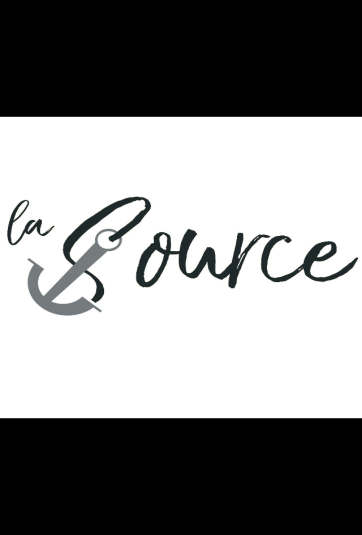 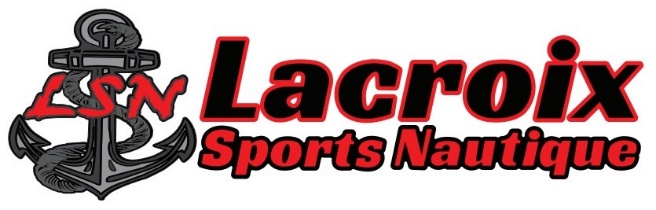 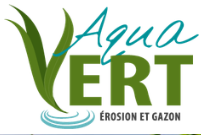 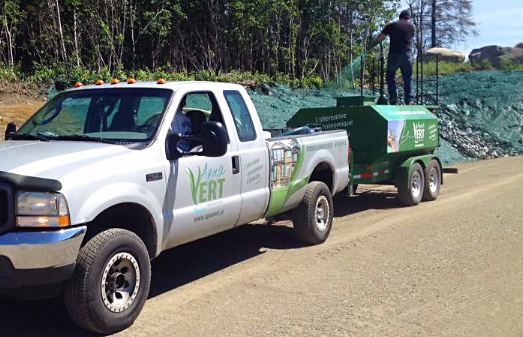 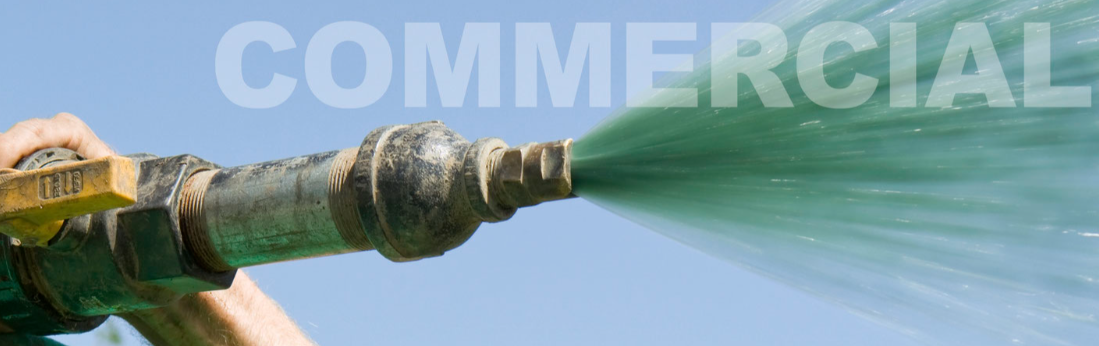 Aqua Vert Érosion et Gazon
Lambton | La Beauce | Estrie
Yvan Perreault
 Tél : 819 237-9120
info@aquavert.ca
Bronze :      10$ à 99$
Argent :  100$ à 249$
Or :  250$ à 499$
Platine :  500$ à 999$
Partenaire :    1,000$ plus
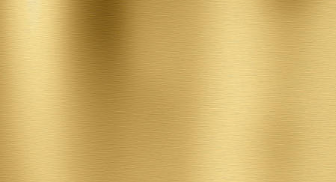 Catégorie :  Bronze (10$ à 99$)
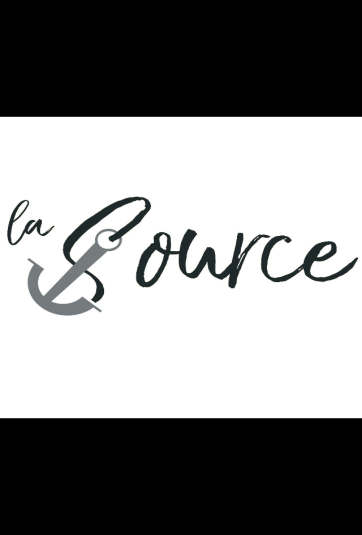 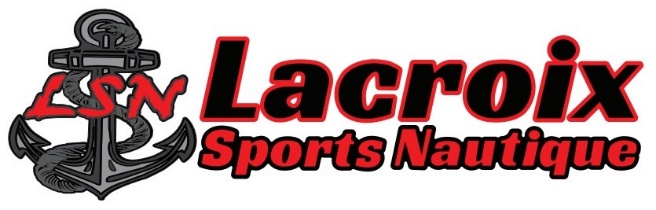 Cantine Ti-Mousse
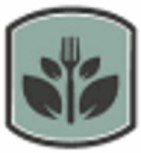 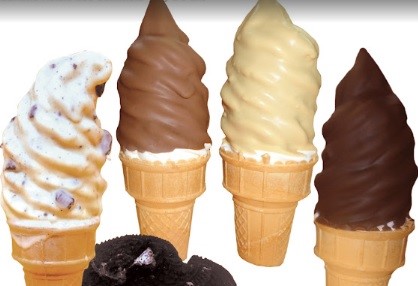 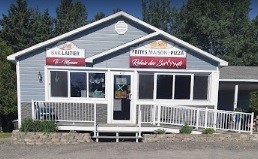 432 Rue Principale,
 Saint-Romain, QC G0Y 1L0
Tél : (418) 486 7070
Bronze :      10$ à 99$
Argent :  100$ à 249$
Or :  250$ à 499$
Platine :  500$ à 999$
Partenaire :    1,000$ plus
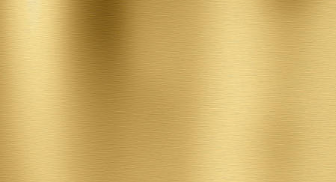 Catégorie :  Bronze (10$ à 99$)
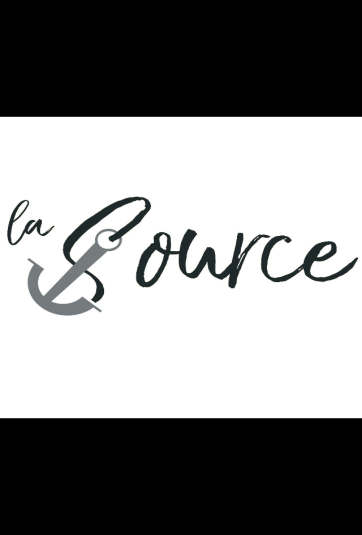 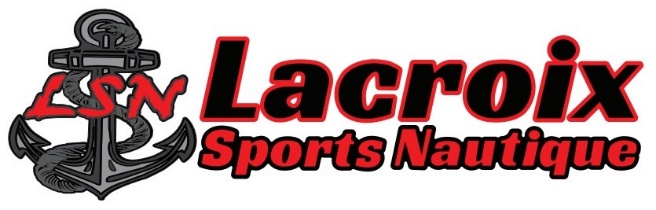 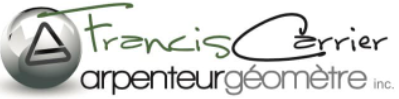 BUREAU DE SAINT-HONORÉ-DE-SHENLEY509, rue Principale Saint-Honoré-de-Shenley, QC  G0M 1V0 

BUREAU DE SAINT-GEORGES543, 6ième Avenue Nord, local 3Saint-Georges, QC G5Y 0A8
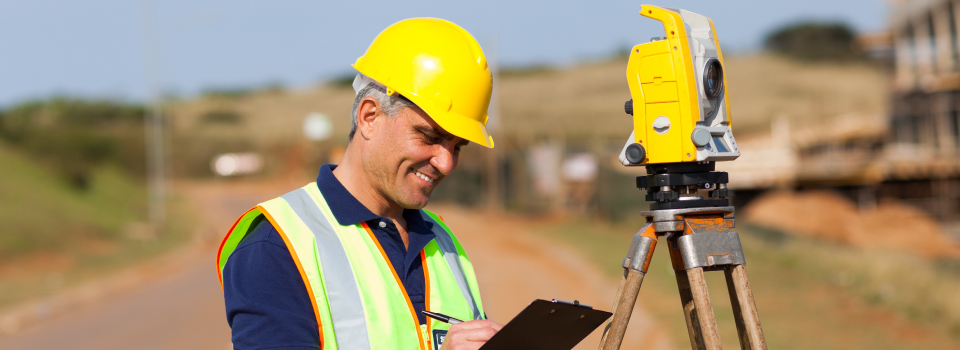 Francis Carrier, Arpenteur-géomètreinfo@franciscarrierarpenteur.com
Charles Perron, Arpenteur-géomètrecharles@franciscarrierarpenteur.com 
Téléphones  (418) 485-6040(418) 486-7696
Bronze :      10$ à 99$
Argent :  100$ à 249$
Or :  250$ à 499$
Platine :  500$ à 999$
Partenaire :    1,000$ plus
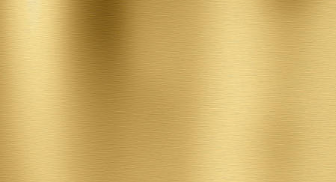 Catégorie :  Bronze (10$ à 99$)
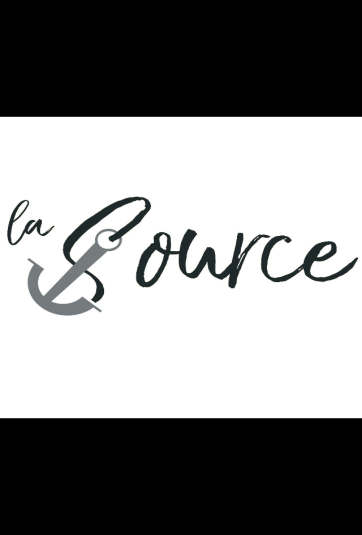 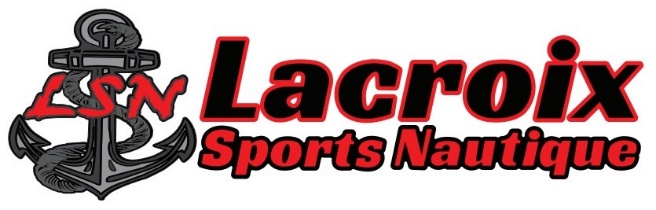 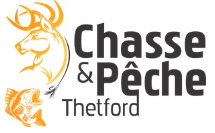 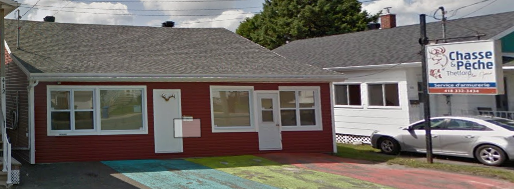 410 9e Rue NordThetford Mines Qc G6G 5J7
(418) 332-3434
Bronze :      10$ à 99$
Argent :  100$ à 249$
Or :  250$ à 499$
Platine :  500$ à 999$
Partenaire :    1,000$ plus
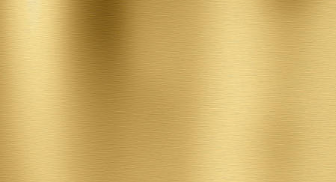 Catégorie :  Bronze (10$ à 99$)
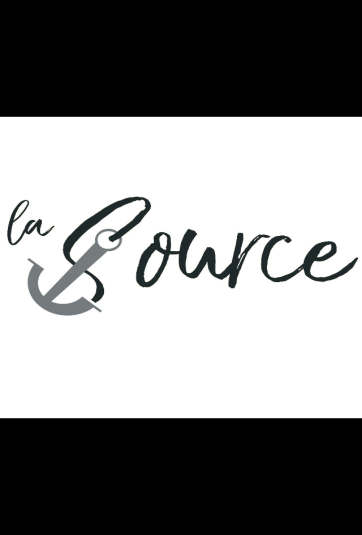 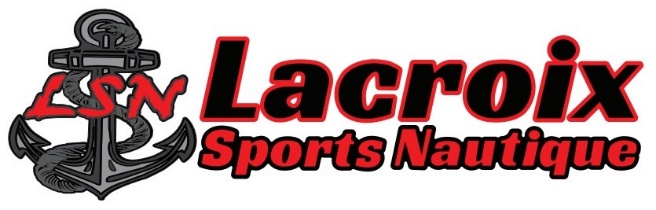 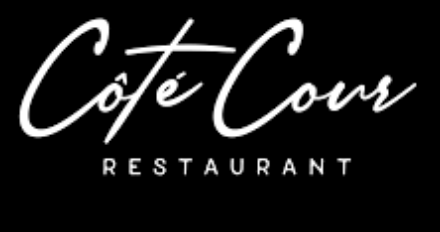 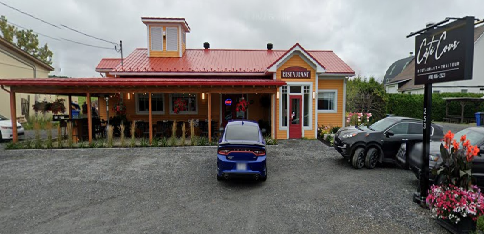 E T   T R A I T E U R
253 rue Principale
Lambton, Qc. G0M 1H0
Tél : (418) 486-2323
Bronze :      10$ à 99$
Argent :  100$ à 249$
Or :  250$ à 499$
Platine :  500$ à 999$
Partenaire :    1,000$ plus
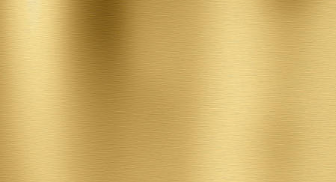 Catégorie :  Bronze (10$ à 99$)
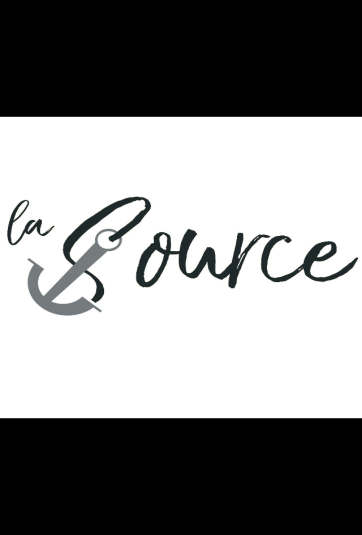 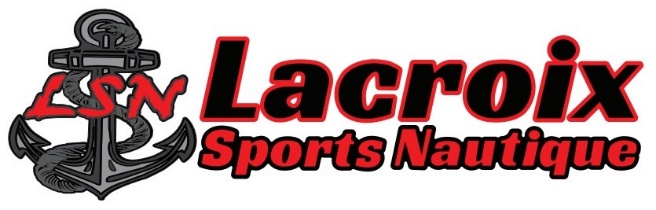 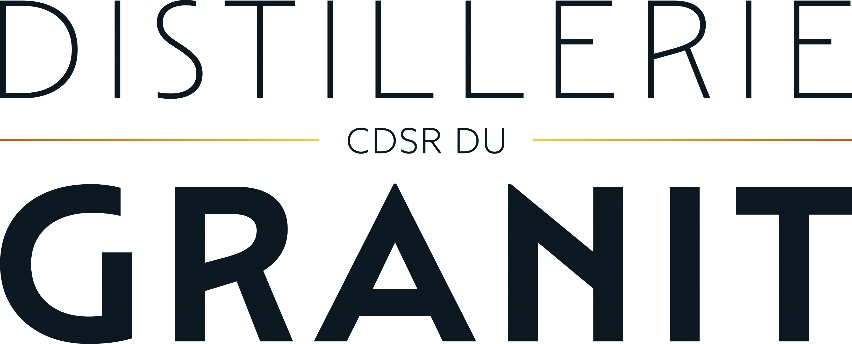 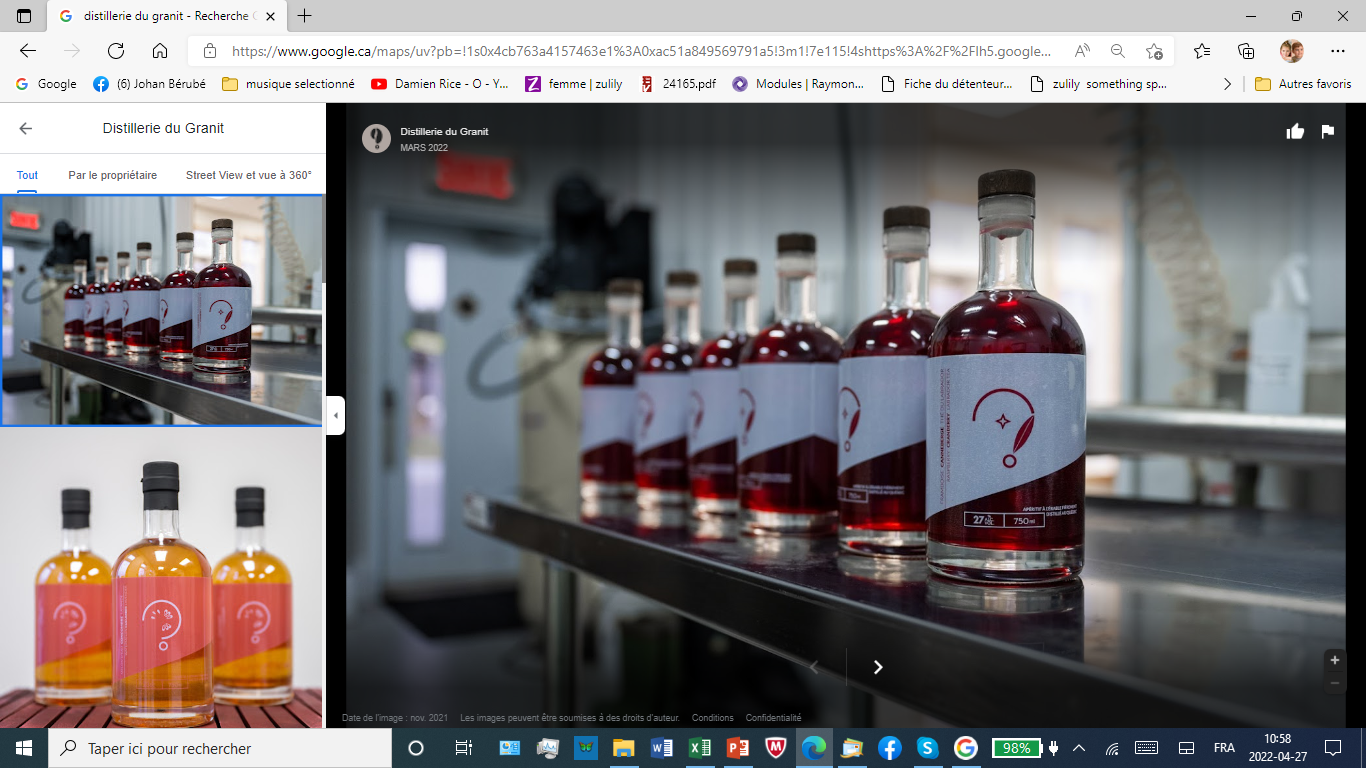 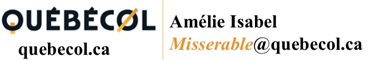 346 Rue Principale,
Saint-Romain, QC G0Y 1L0
Tél : (819) 446-2219
www.facebook.com/distilleriegranit/
Bronze :      10$ à 99$
Argent :  100$ à 249$
Or :  250$ à 499$
Platine :  500$ à 999$
Partenaire :    1,000$ plus
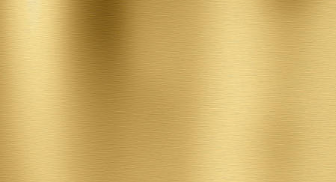 Catégorie :  Bronze (10$ à 99$)
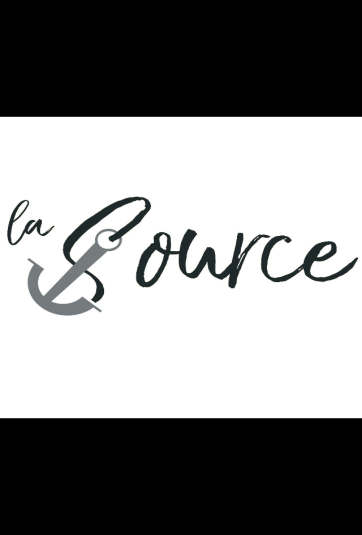 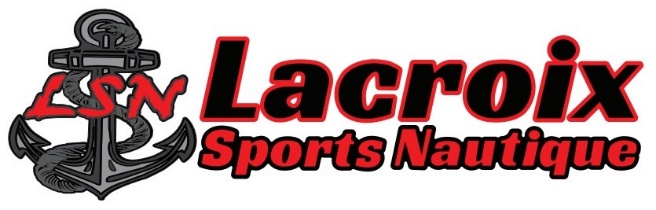 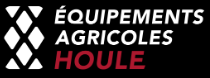 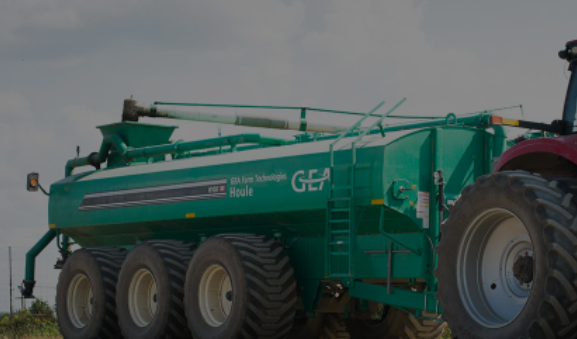 Steven Houle, prés.
30 Route 108
Lambton, Qc. G0M 1H0
Tél : (418) 486-7672
Tél : (819) 582 2034
eqagricolehoule@tellambton.net
Bronze :      10$ à 99$
Argent :  100$ à 249$
Or :  250$ à 499$
Platine :  500$ à 999$
Partenaire :    1,000$ plus
Catégorie :  Bronze (10$ à 99$)
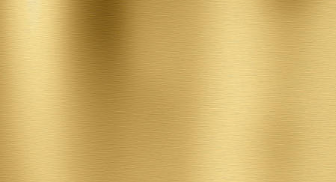 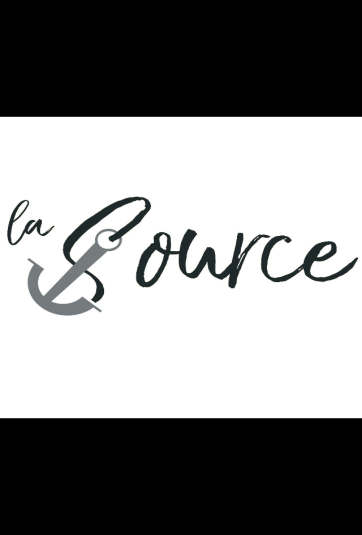 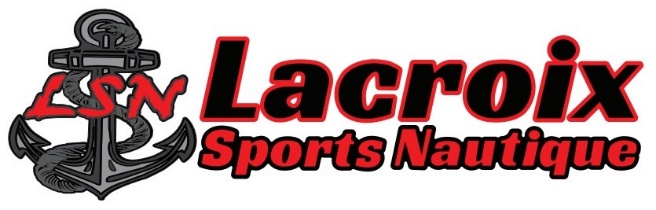 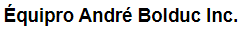 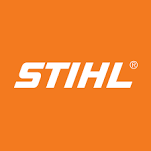 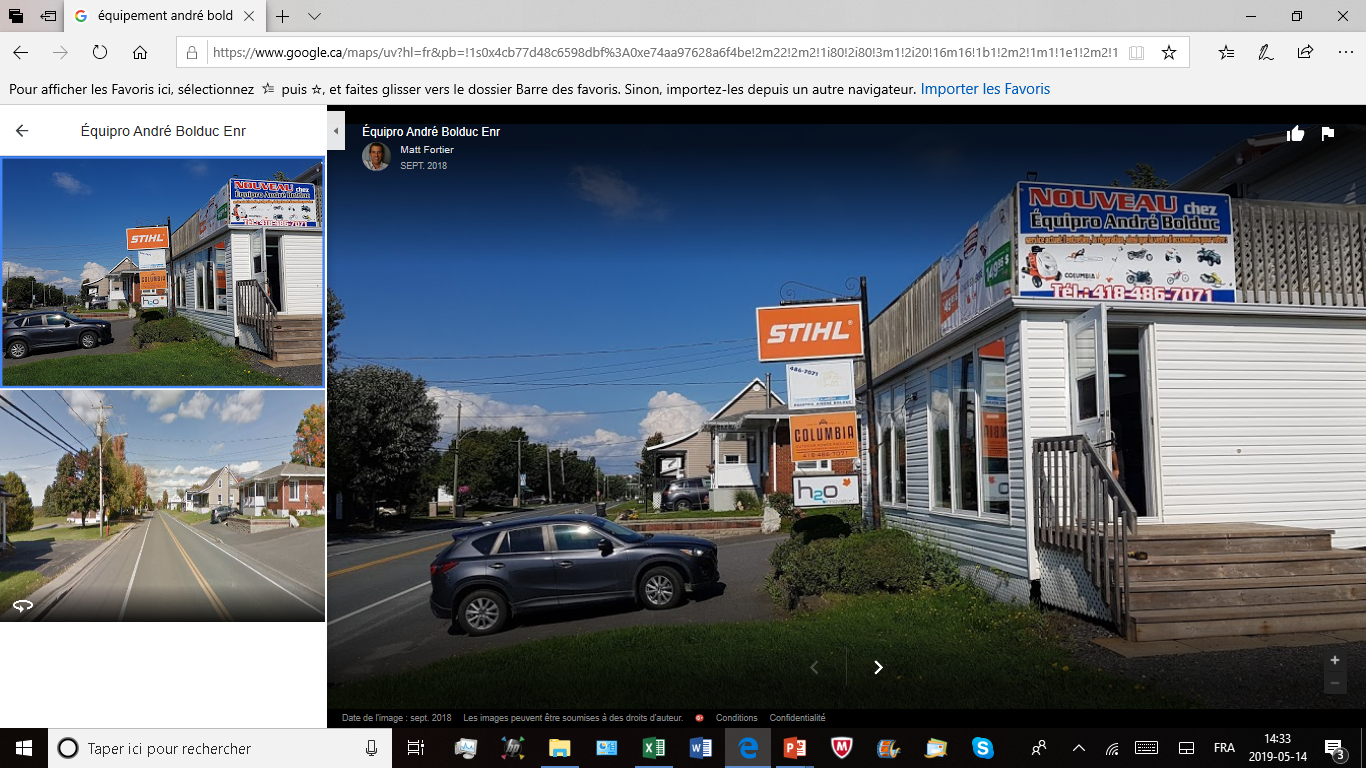 127 rue Principale
Lambton, Qc. G0M 1H0
Tél : (418) 486-7071
Bronze :      10$ à 99$
Argent :  100$ à 249$
Or :  250$ à 499$
Platine :  500$ à 999$
Partenaire :    1,000$ plus
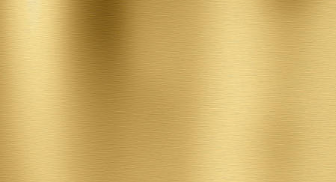 Catégorie :  Bronze (10$ à 99$)
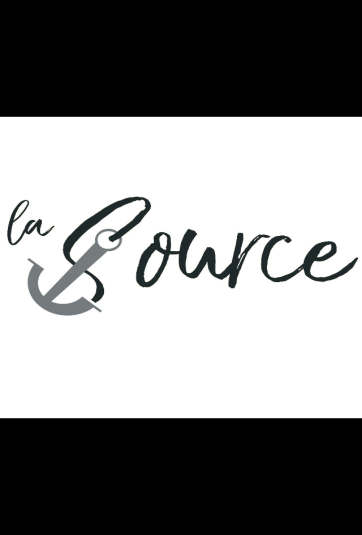 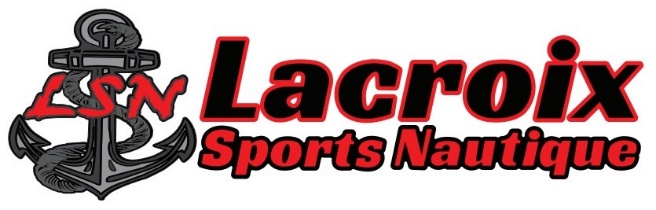 Ferme du Cabouron
BOUFFARD, CHRISTIAN Prés.
120 route Bouffard
Saint-Romain, Qc G0Y1L0
Bronze :      10$ à 99$
Argent :  100$ à 249$
Or :  250$ à 499$
Platine :  500$ à 999$
Partenaire :    1,000$ plus
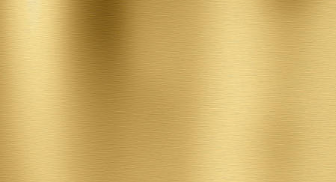 Catégorie :  Bronze (10$ à 99$)
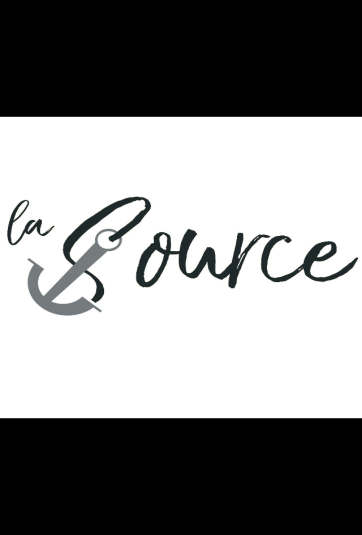 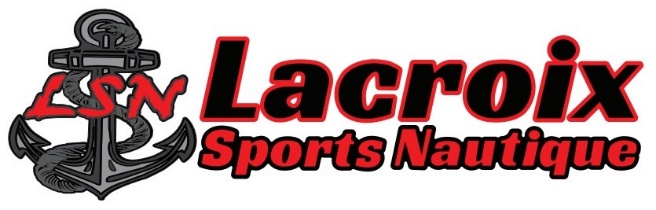 Gravière Vital Richard
Excavation, vente de gravier, concassé, sable
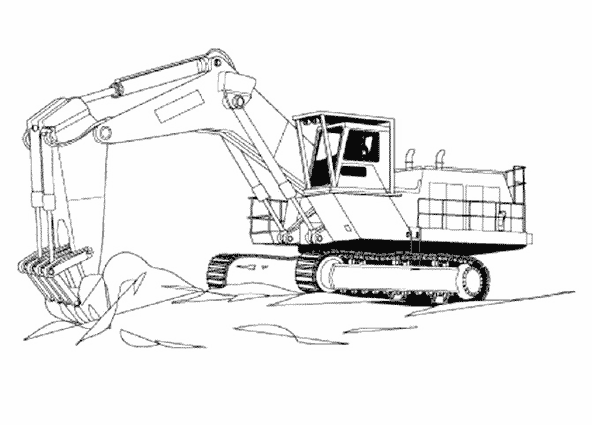 Vital Richard231, rue PrincipaleLambton. Qc. GOM 1H0Tél : (418) 486-2435Télécopieur : (418) 486-243
Bronze :      10$ à 99$
Argent :  100$ à 249$
Or :  250$ à 499$
Platine :  500$ à 999$
Partenaire :    1,000$ plus
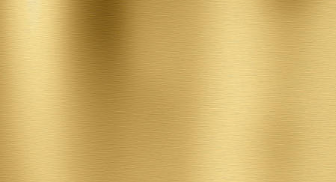 Catégorie :  Bronze (10$ à 99$)
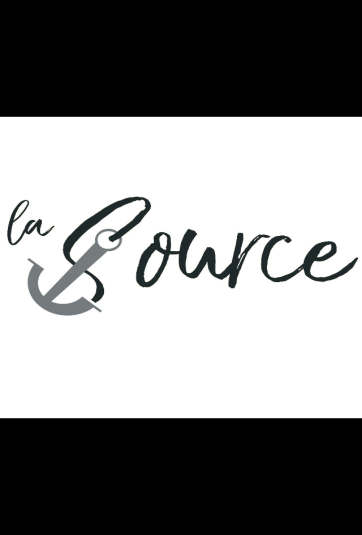 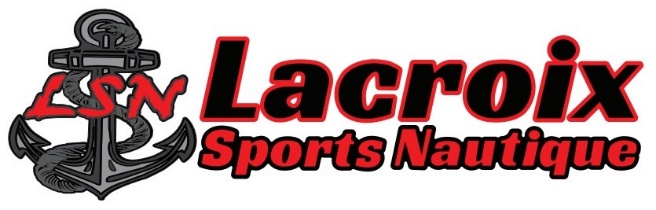 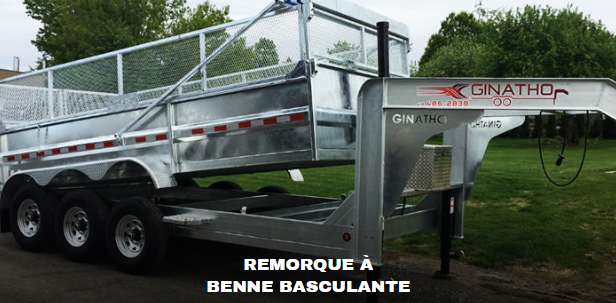 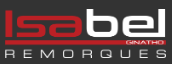 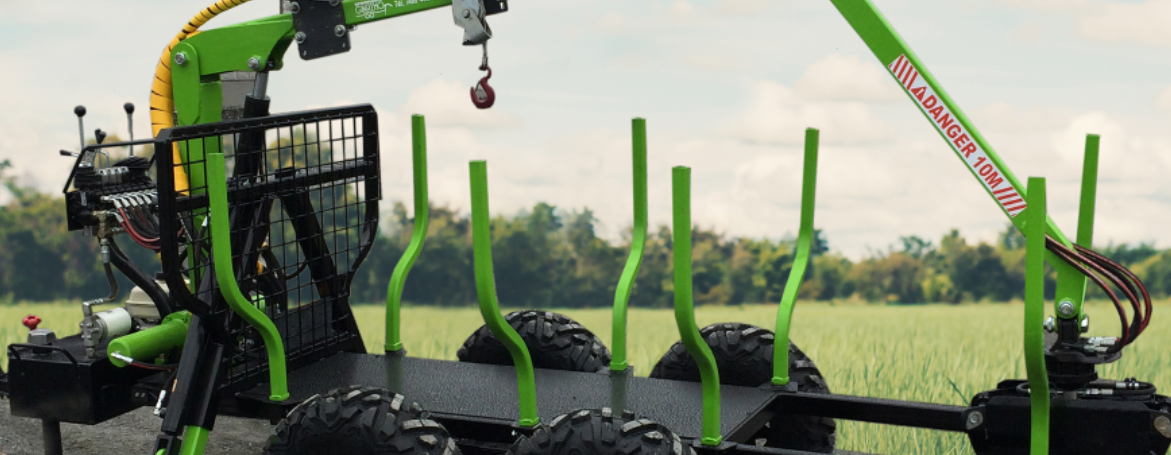 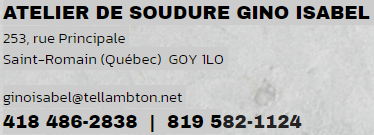 Bronze :      10$ à 99$
Argent :  100$ à 249$
Or :  250$ à 499$
Platine :  500$ à 999$
Partenaire :    1,000$ plus
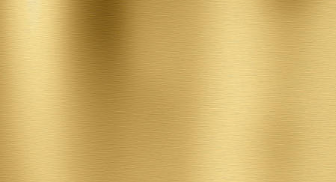 Catégorie :  Bronze (10$ à 99$)
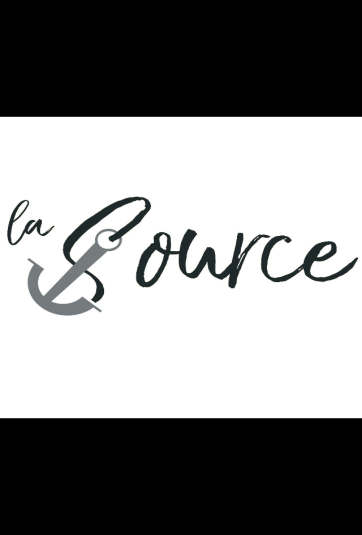 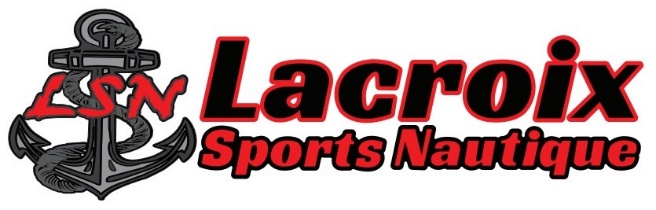 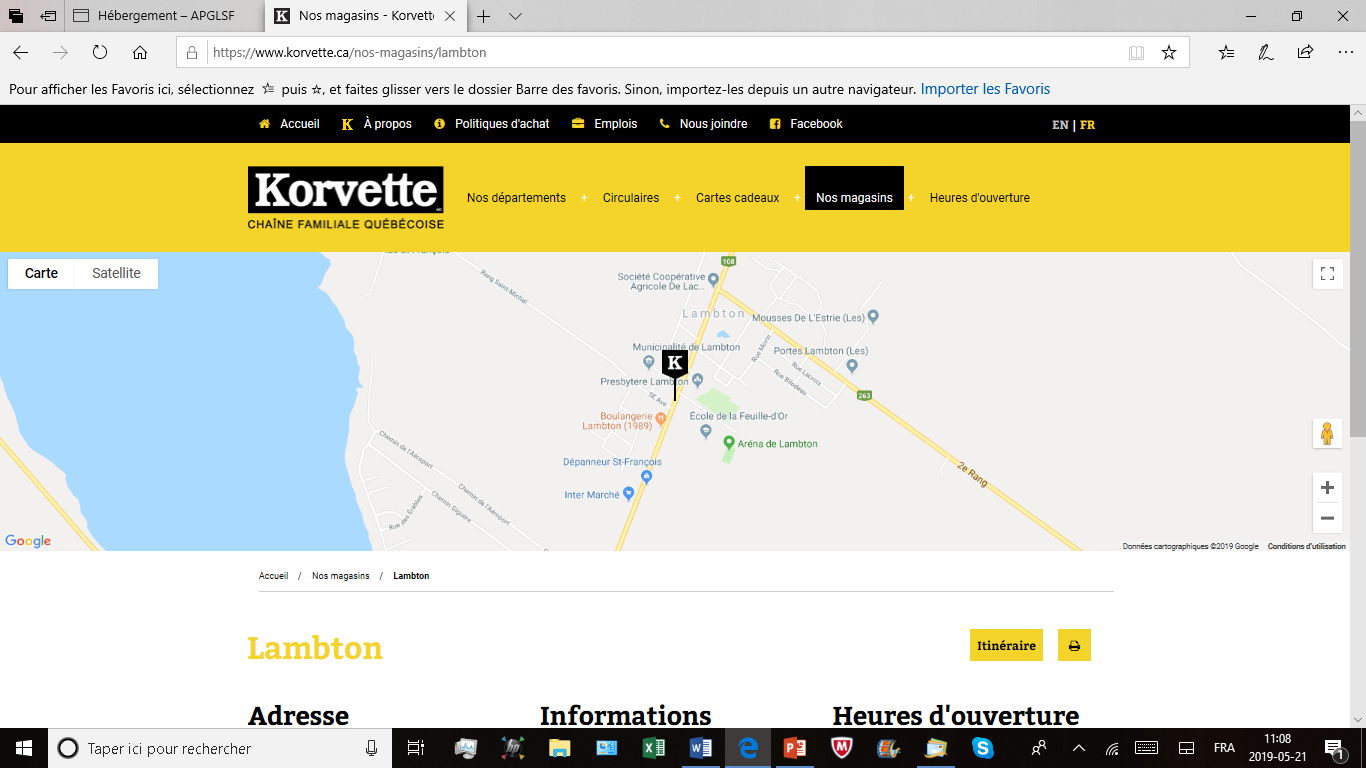 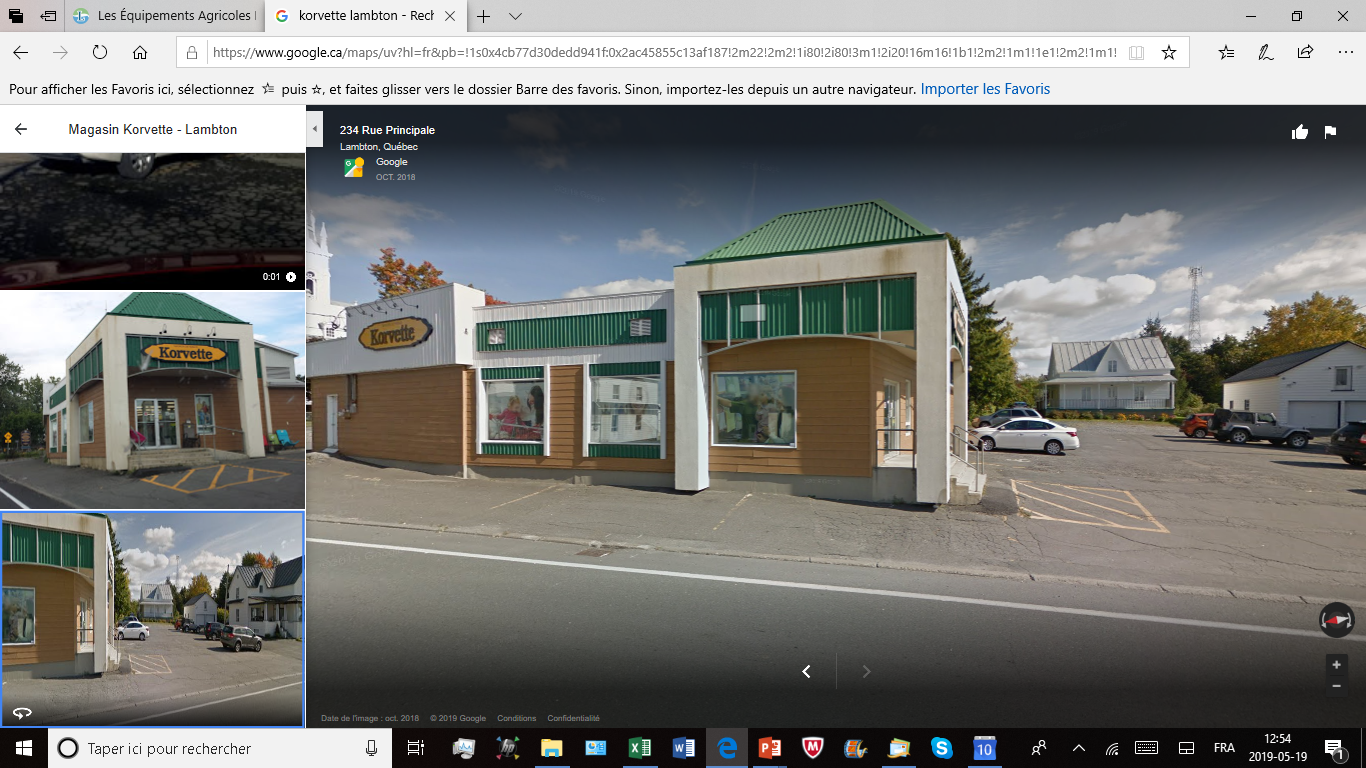 219 rue Principale
Lambton, Qc. G0M 1H0
Tél : (418) 486-2515
Bronze :      10$ à 99$
Argent :  100$ à 249$
Or :  250$ à 499$
Platine :  500$ à 999$
Partenaire :    1,000$ plus
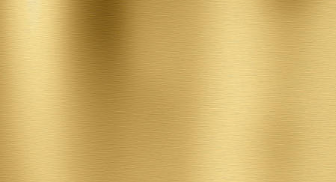 Catégorie :  Bronze (10$ à 99$)
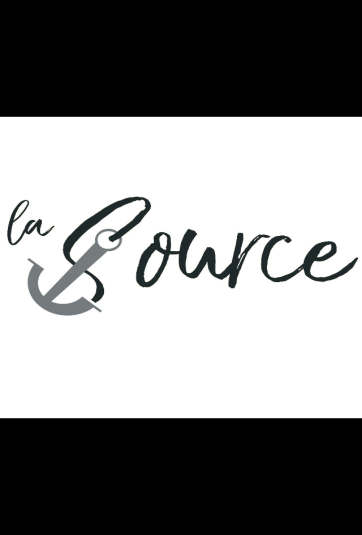 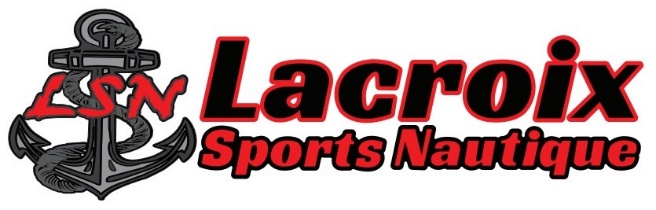 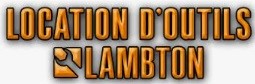 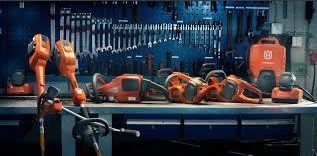 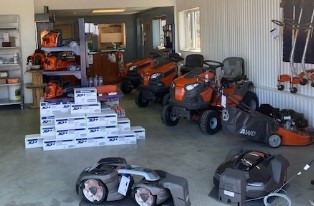 319 route 108,
Lambton, Qc. G0M 1H0
Bur.: (418) 486-2593
Cell. Luc: (819) 583-8276
Cell. Fred: (819) 582-9873
Locationdoutilslambton@tellambton.net
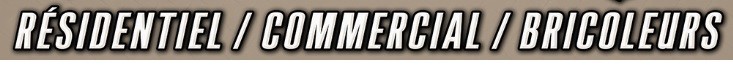 Bronze :      10$ à 99$
Argent :  100$ à 249$
Or :  250$ à 499$
Platine :  500$ à 999$
Partenaire :    1,000$ plus
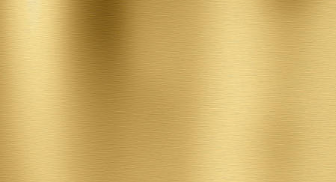 Catégorie :  Bronze (10$ à 99$)
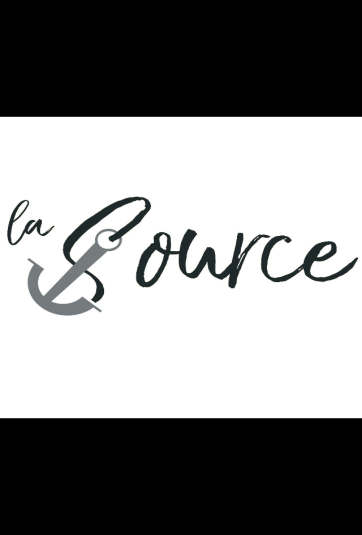 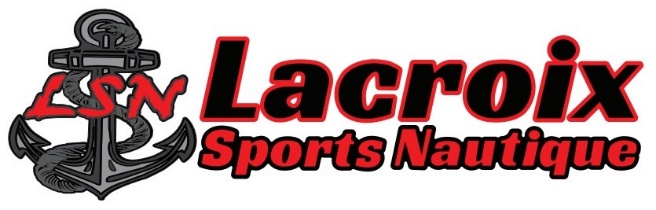 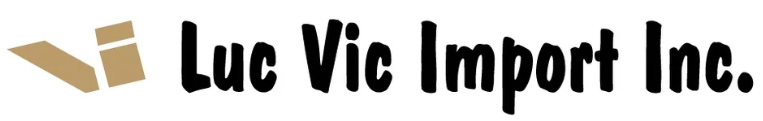 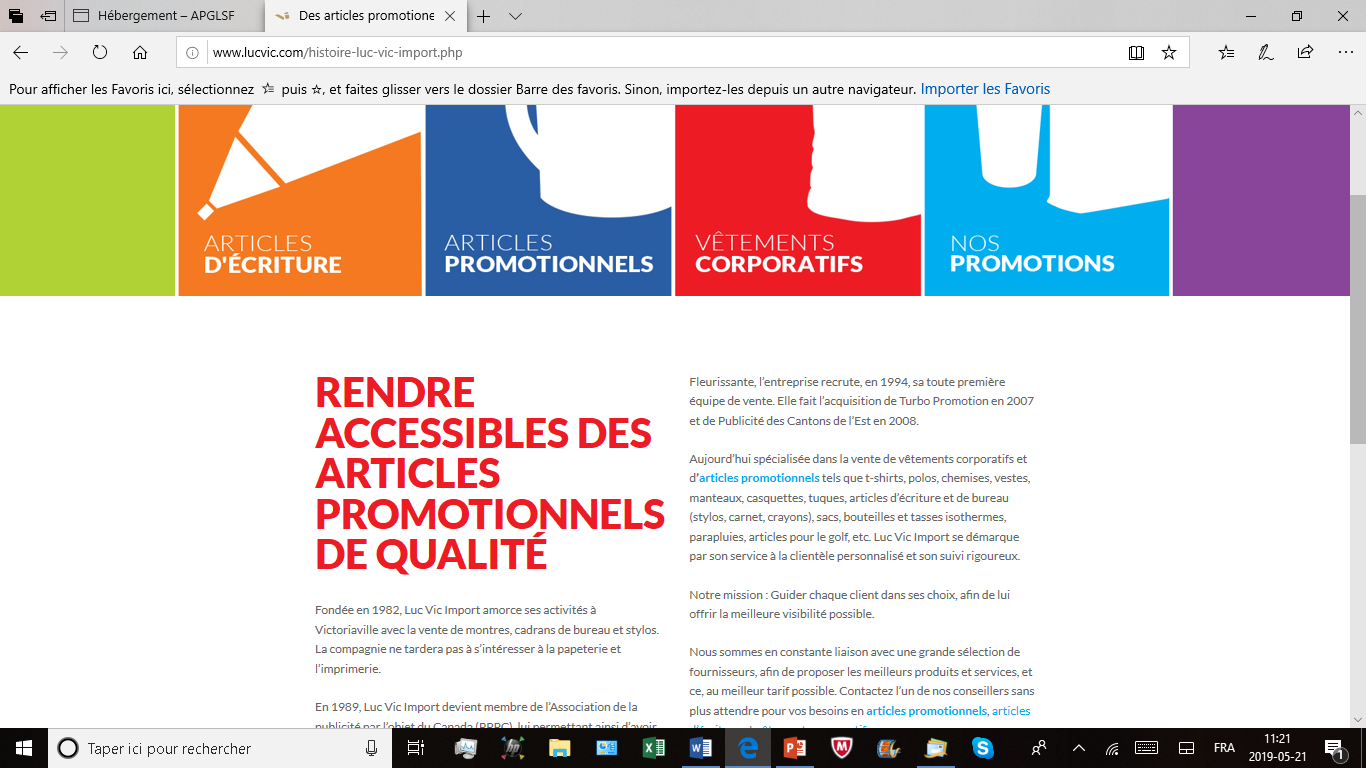 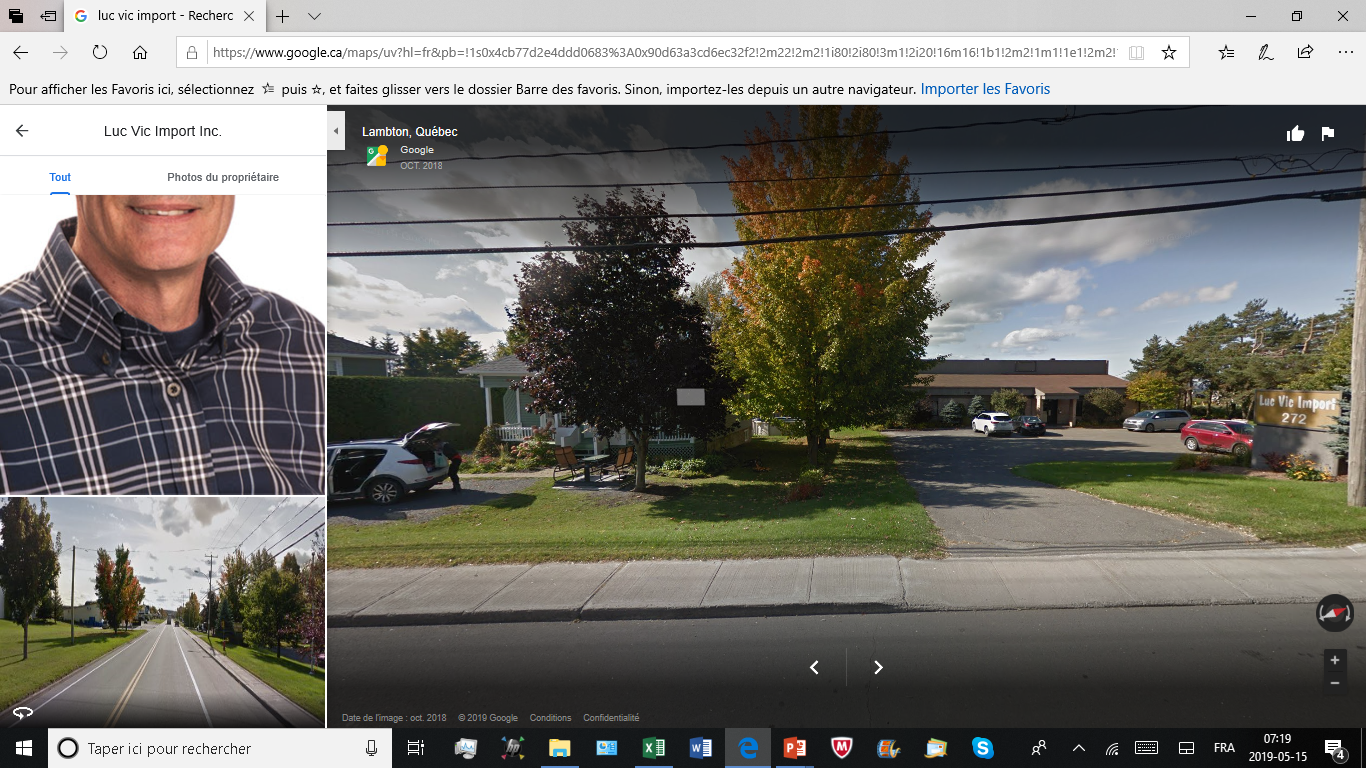 272A, rue Principale 
Lambton, Qc. G0M 1H0 
 Tél : (819) 809-0467
lucvic@tellambton.net
Bronze :      10$ à 99$
Argent :  100$ à 249$
Or :  250$ à 499$
Platine :  500$ à 999$
Partenaire :    1,000$ plus
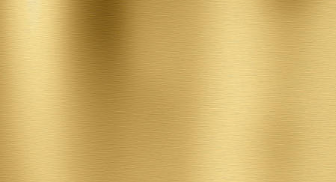 Catégorie :  Bronze (10$ à 99$)
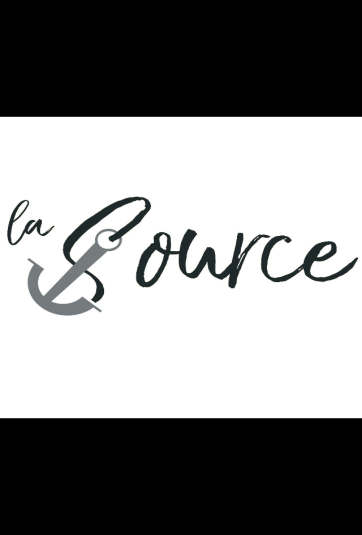 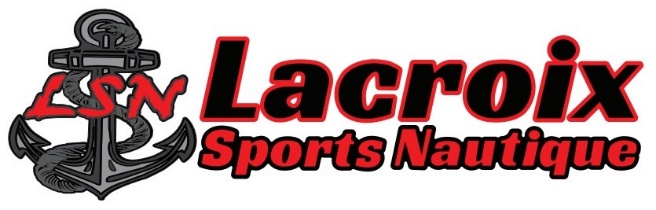 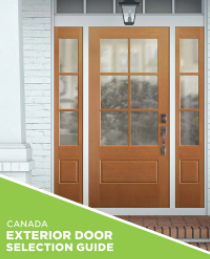 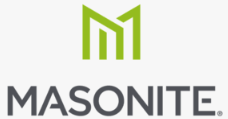 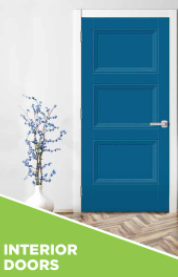 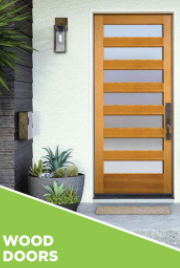 4180 Rue Villeneuve
Lac-Mégantic, Qc. G6B 2C3
Tél : (819) 583-5885
Bronze :      10$ à 99$
Argent :  100$ à 249$
Or :  250$ à 499$
Platine :  500$ à 999$
Partenaire :    1,000$ plus
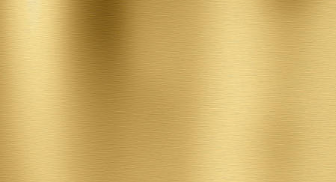 Catégorie :  Bronze (10$ à 99$)
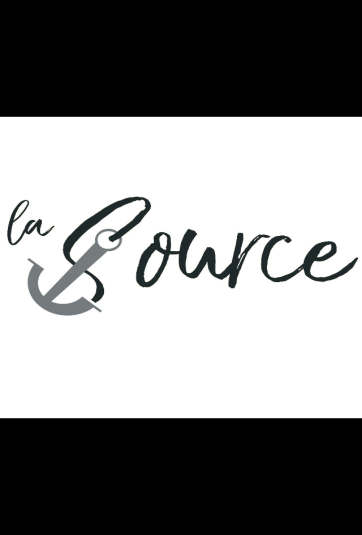 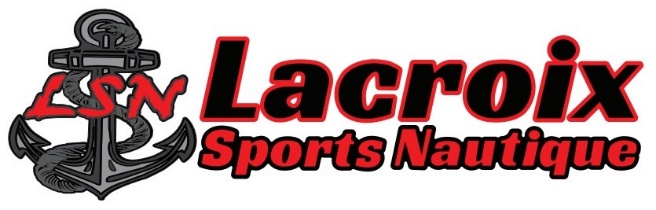 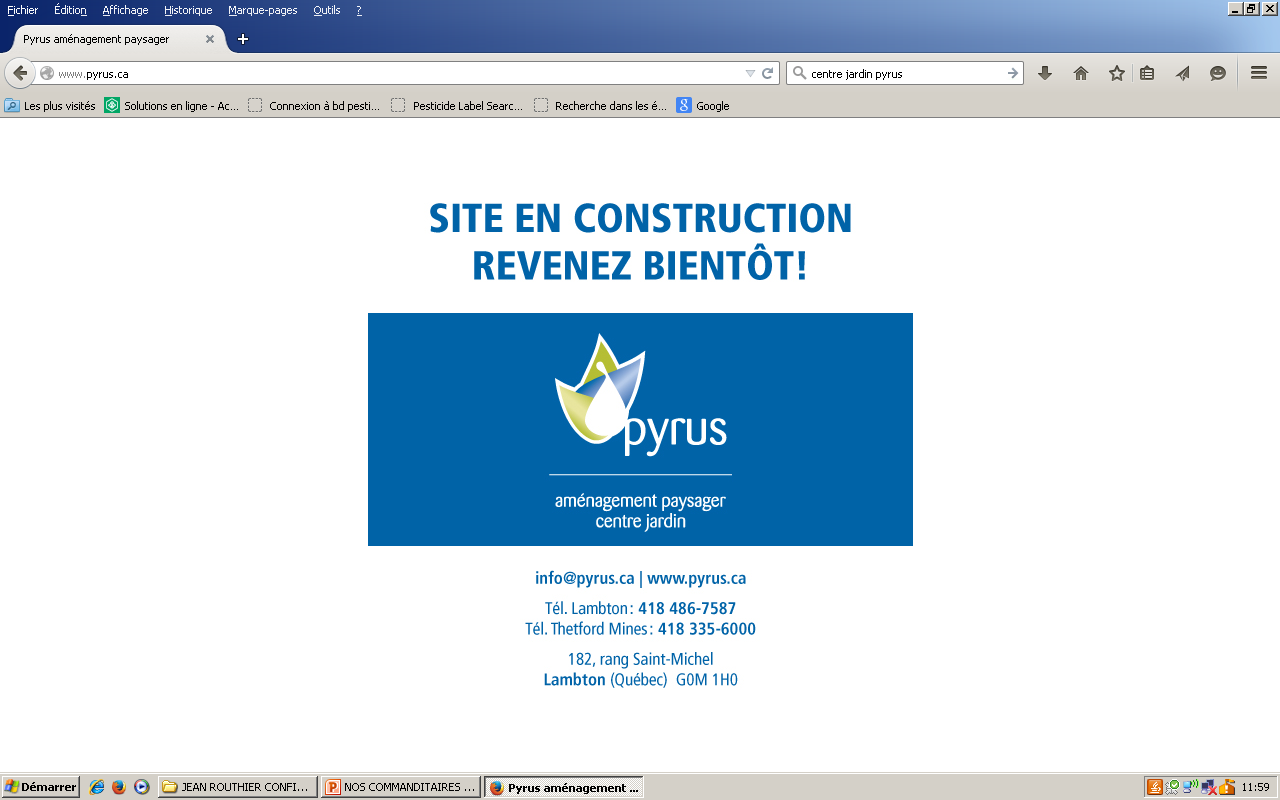 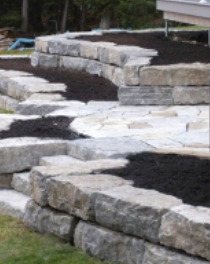 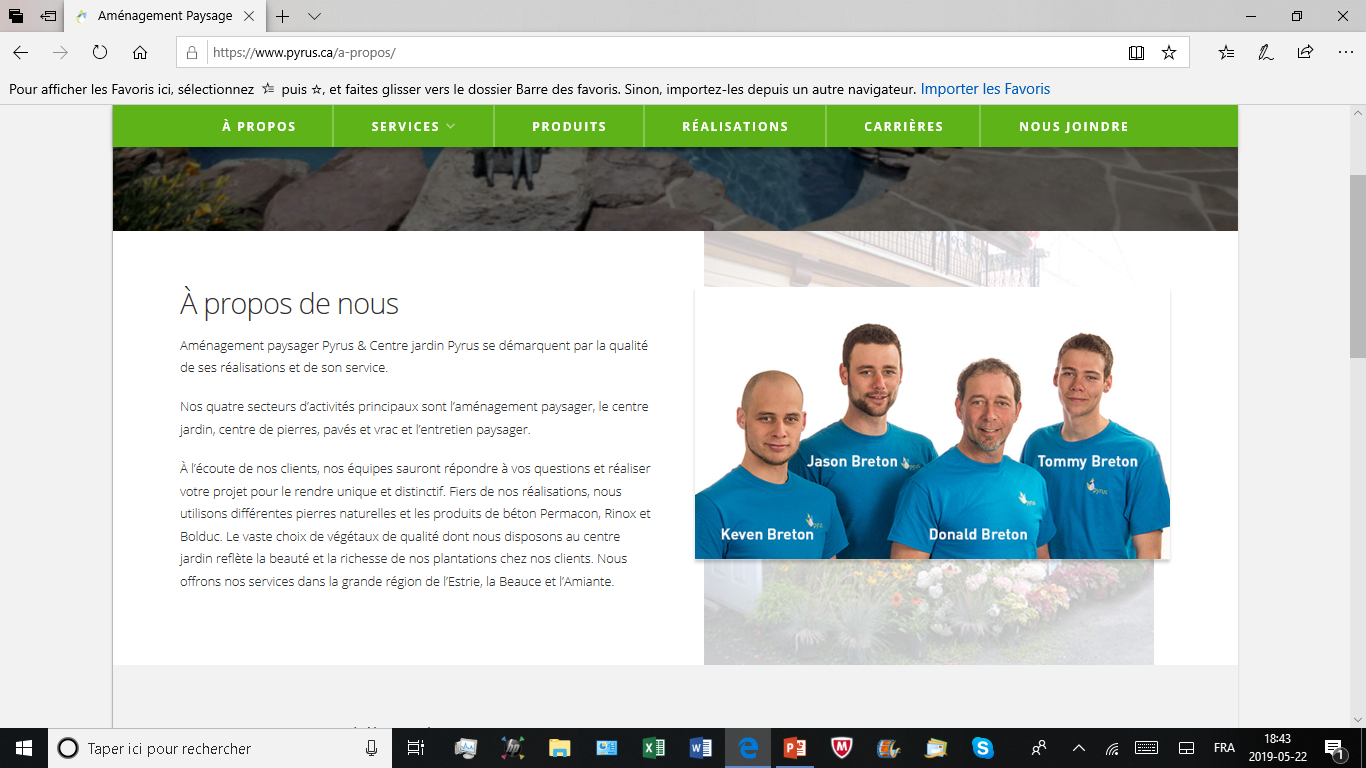 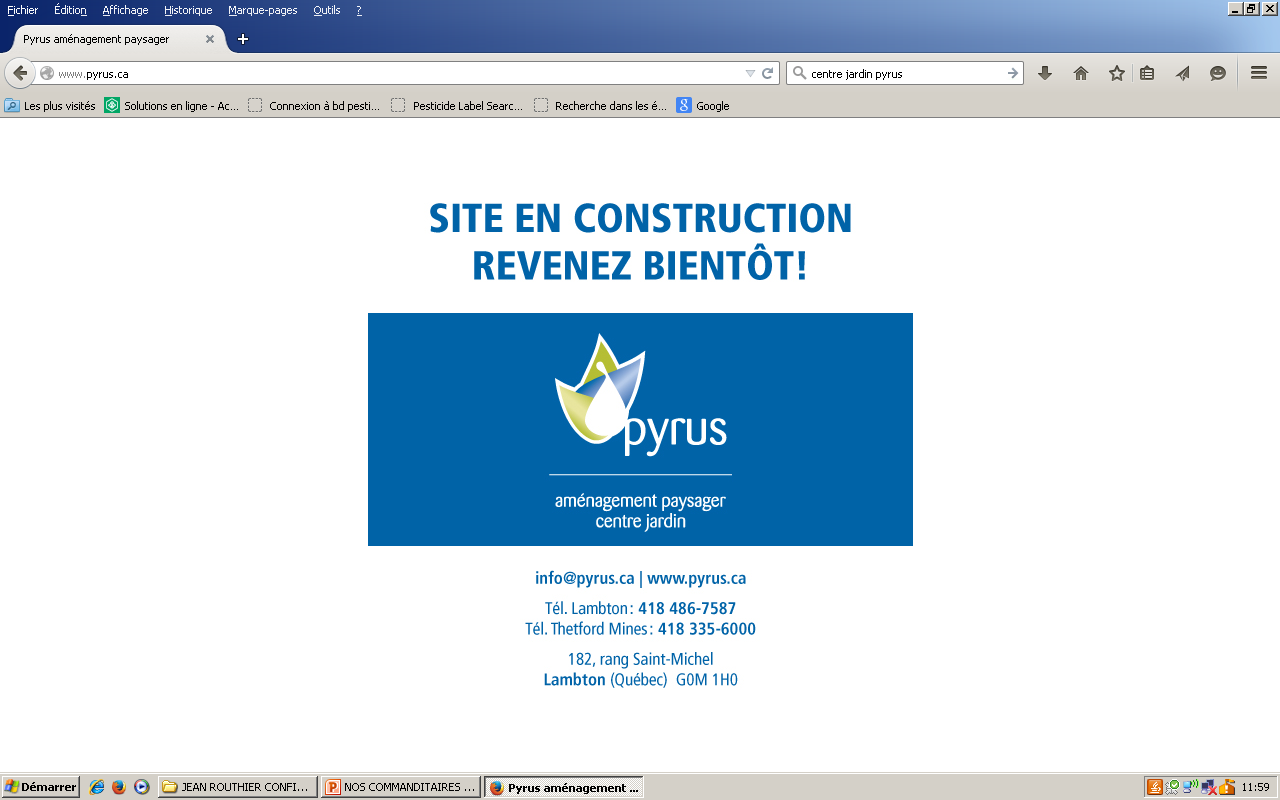 Bronze :      10$ à 99$
Argent :  100$ à 249$
Or :  250$ à 499$
Platine :  500$ à 999$
Partenaire :    1,000$ plus
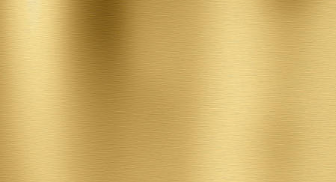 Catégorie : Bronze (10$ à 99$)
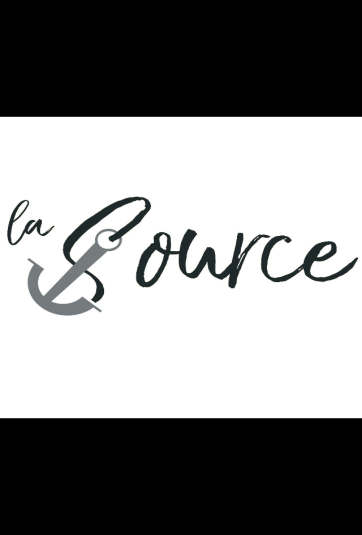 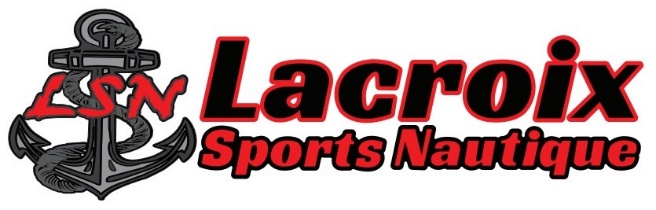 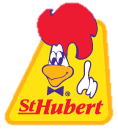 203 boul. Frontenac Ouest, Thetford Mines, Qc.
Livraison : (418) 335-7557 
Information/Réservation : (418) 335-7557
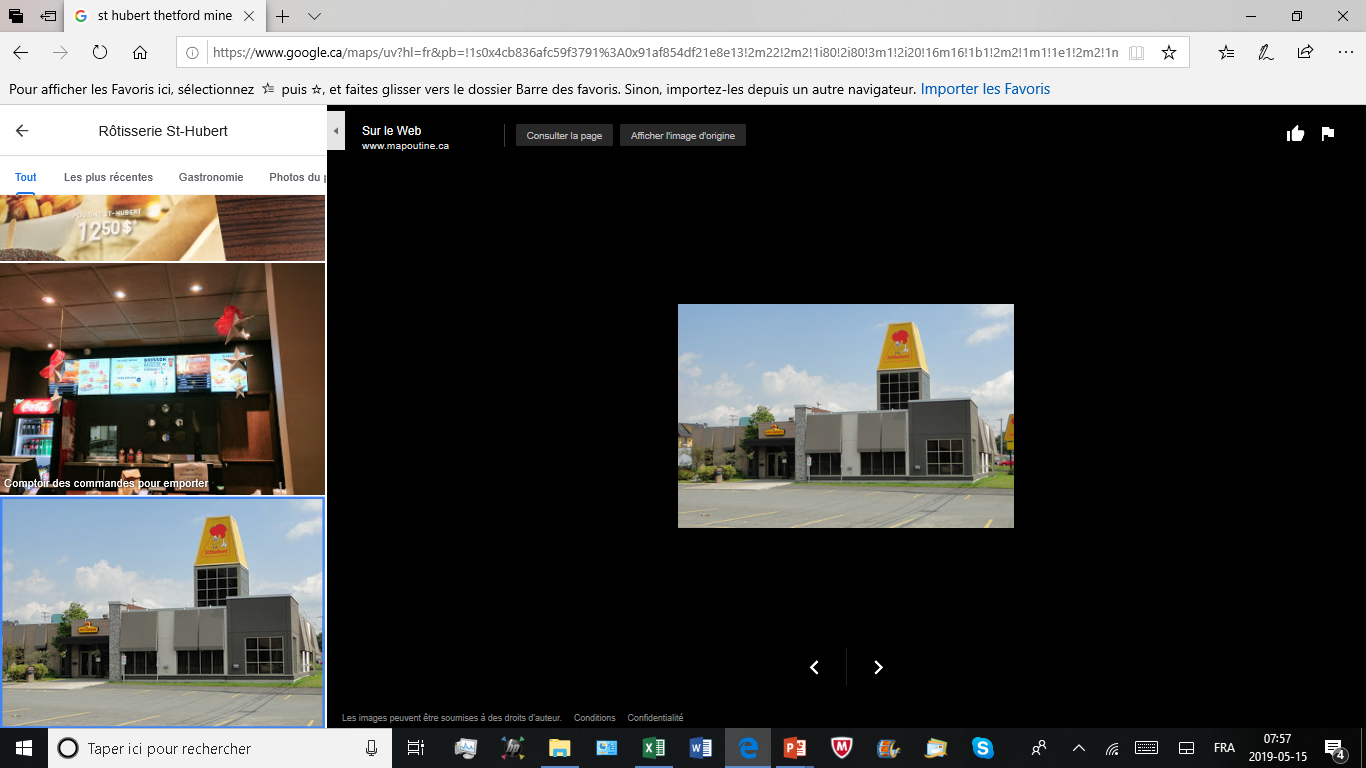 David Vincent prop.
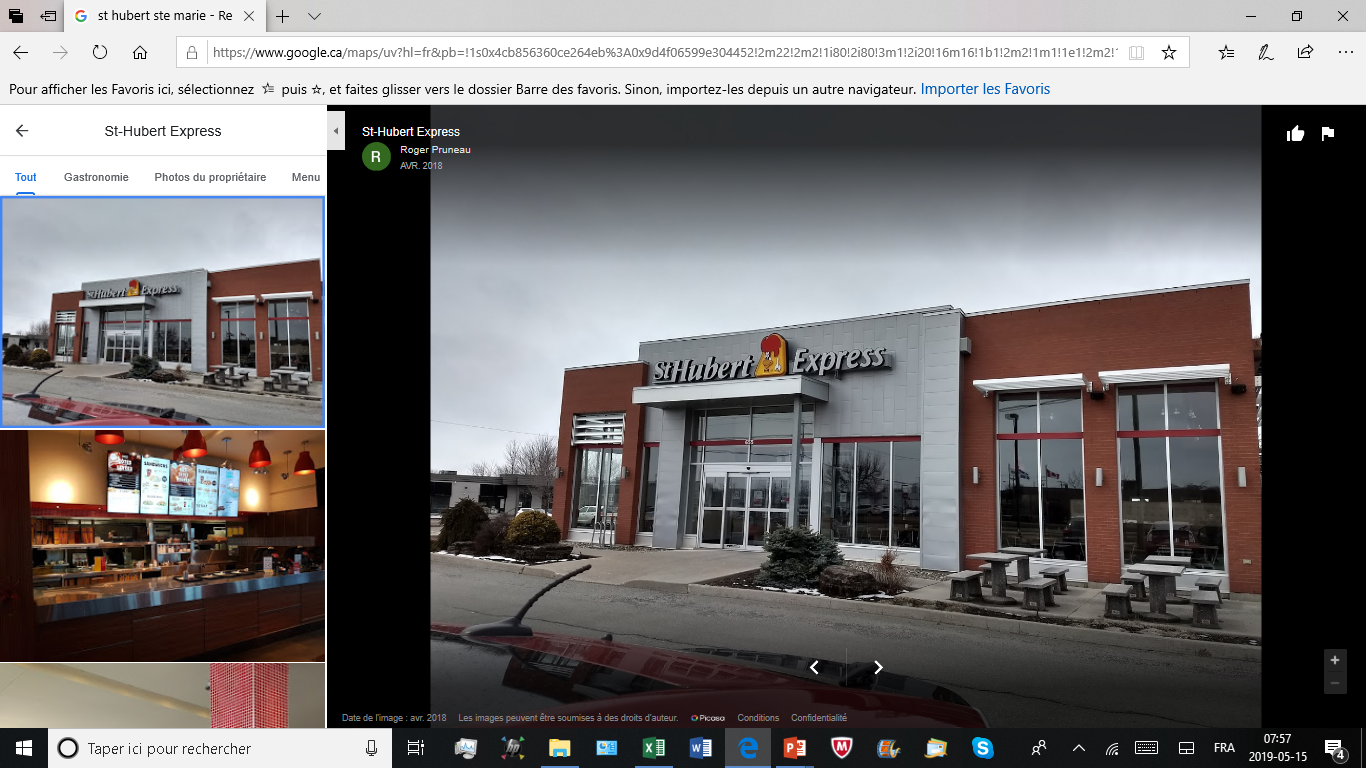 655 route Cameron, Sainte-Marie, Qc.
Livraison : (418) 386-2444 
Information/Réservation : (418) 386-2444
Bronze :      10$ à 99$
Argent :  100$ à 249$
Or :  250$ à 499$
Platine :  500$ à 999$
Partenaire :    1,000$ plus
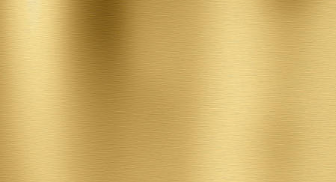 Catégorie :  Bronze (50$ à 99$)
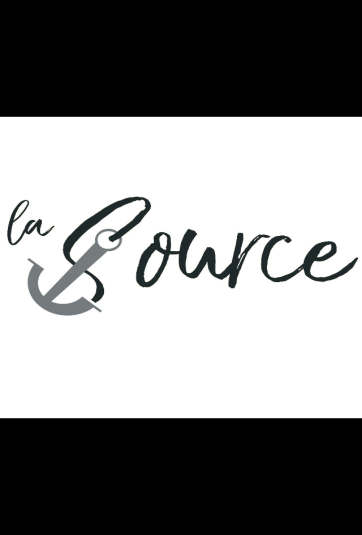 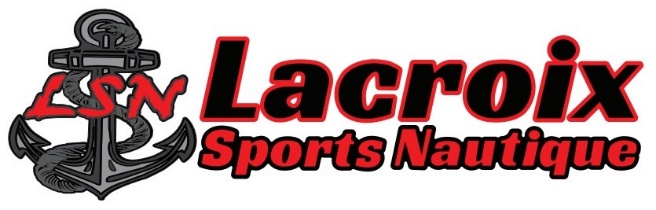 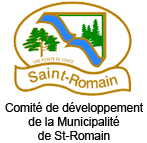 290 rue Principale
St-Romain, Qc. G0Y 1L0
Tél : (418) 486-7374
municipalite@st-romain.ca
Bronze :      10$ à 99$
Argent :  100$ à 249$
Or :  250$ à 499$
Platine :  500$ à 999$
Partenaire :    1,000$ plus
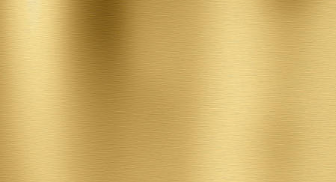 Catégorie :  Bronze (10$ à 99$)
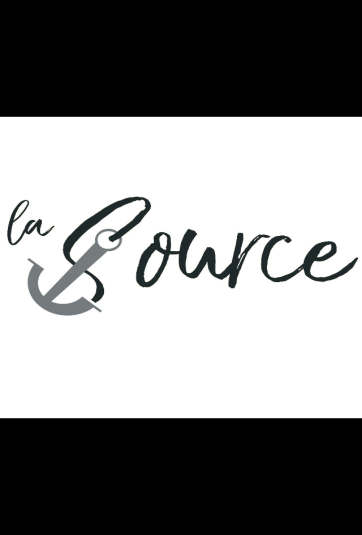 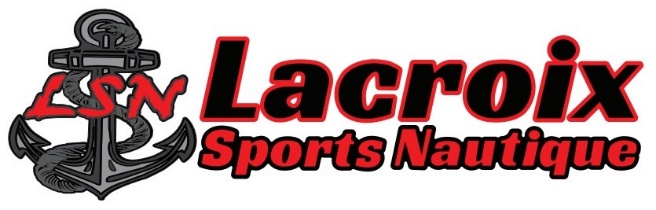 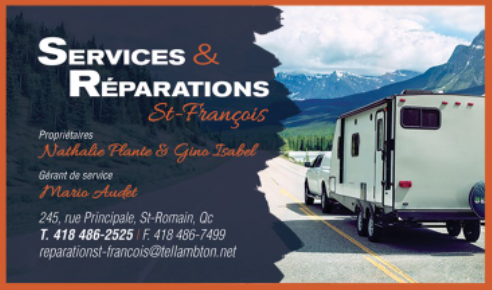 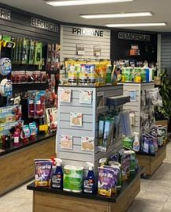 245 Rue Principale (Rte 108)
Saint-Romain, Qc. G0Y 1L0
Tél : (418) 486-2525
Bronze :      10$ à 99$
Argent :  100$ à 249$
Or :  250$ à 499$
Platine :  500$ à 999$
Partenaire :    1,000$ plus
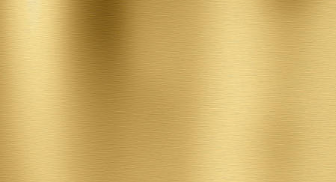 Catégorie :  Bronze (10$ à 99$)
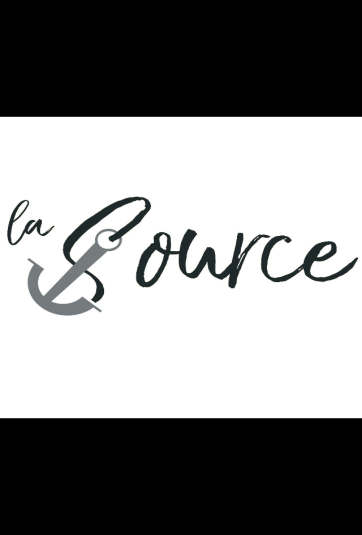 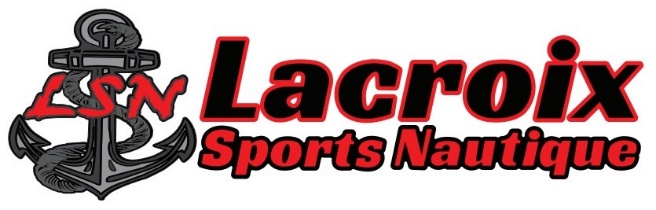 SOUDURE SYLVAIN BILODEAU
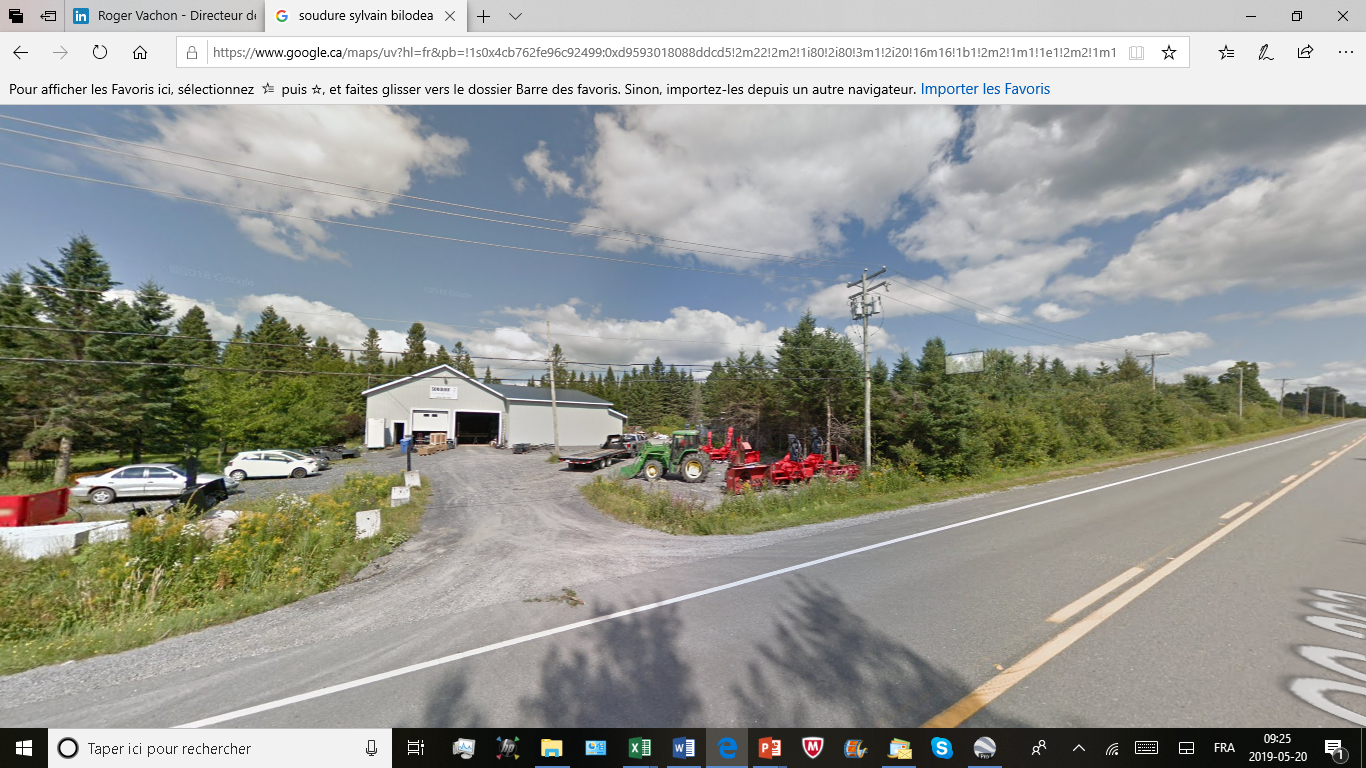 287 2e Rang
Lambton, Qc. G0M 1H0
Tél : (418) 486-7965
Bronze :      10$ à 99$
Argent :  100$ à 249$
Or :  250$ à 499$
Platine :  500$ à 999$
Partenaire :    1,000$ plus
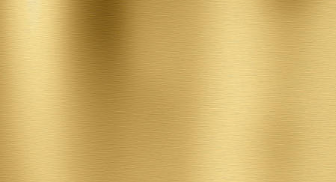 Catégorie :  Bronze (10$ à 99$)
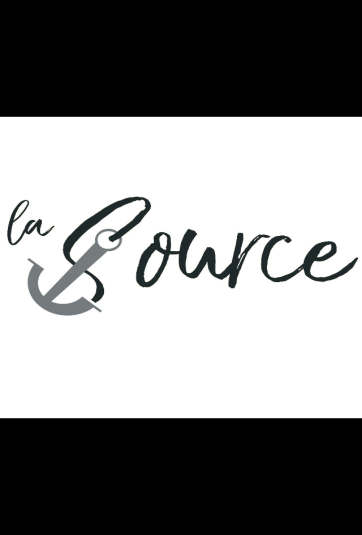 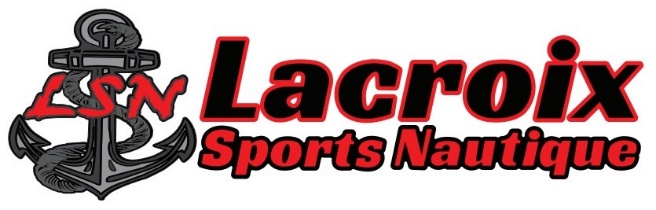 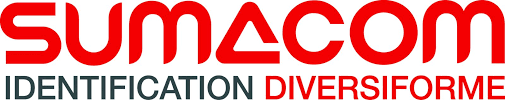 Disraeli                            44, rue industrielle
                                             (Qc) G0N 1E0     (418) 449-4349 
info@sumacom.ca 
                         Lévis                     5480b, rue Saint-Georges
                                            (Qc) G6V 4M6      (418) 833-6672 
commande.levis@sumacom.ca 
                         La Guadeloupe  763, 14e Avenue, local 101
                                            (Qc) G0M 1G0     (418) 459-6411 
promotion@lori-alexa.ca
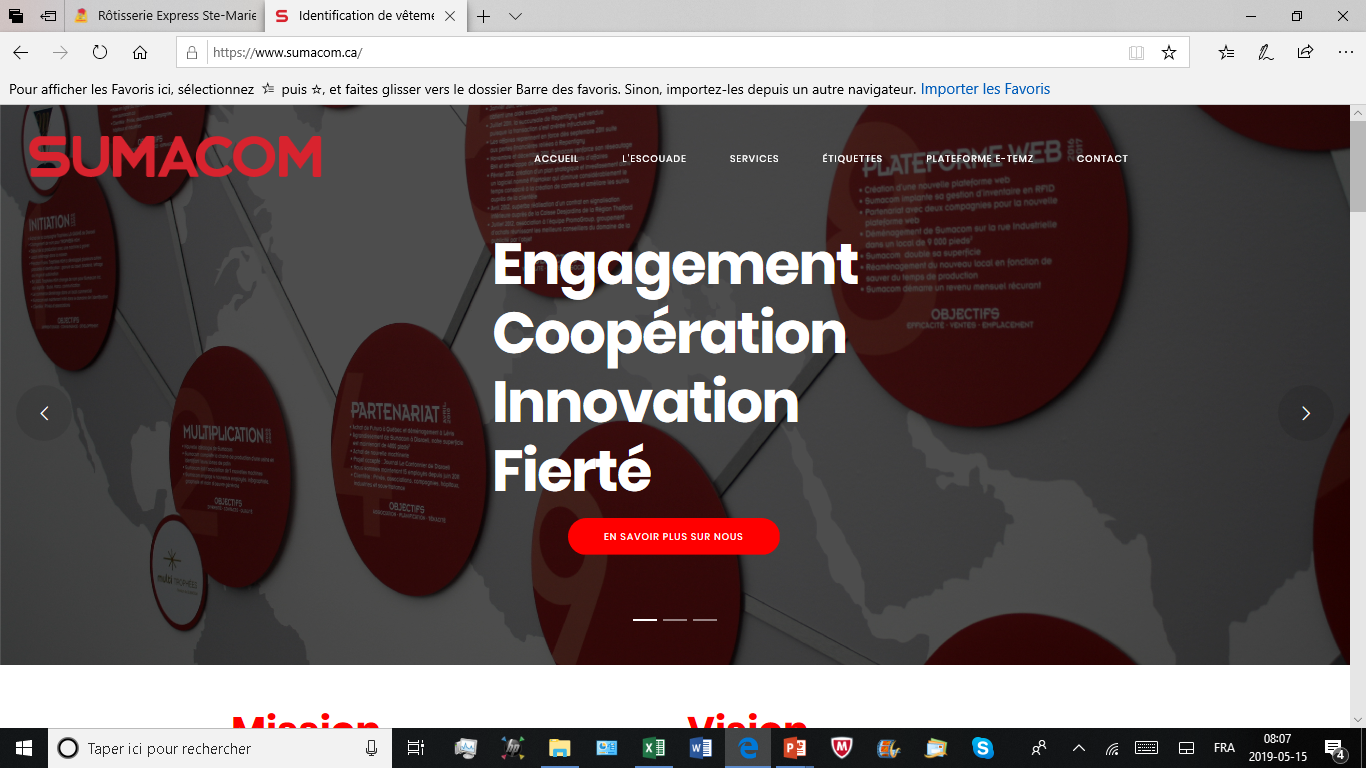 Bronze :      10$ à 99$
Argent :  100$ à 249$
Or :  250$ à 499$
Platine :  500$ à 999$
Partenaire :    1,000$ plus
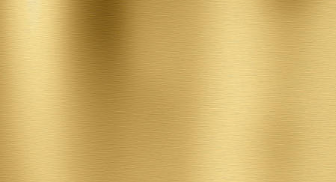 Catégorie :  Bronze (10$ à 99$)
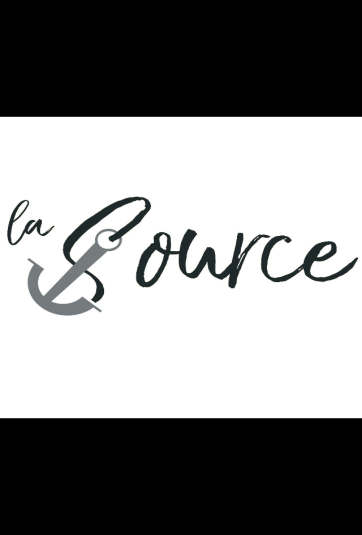 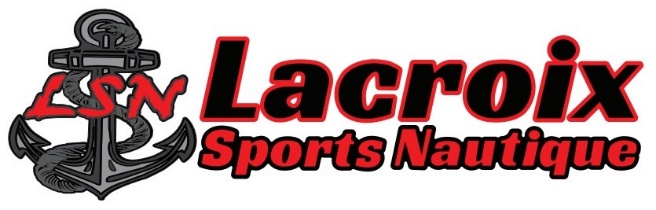 TRANSPORT SIMON BOUFFARD INC.
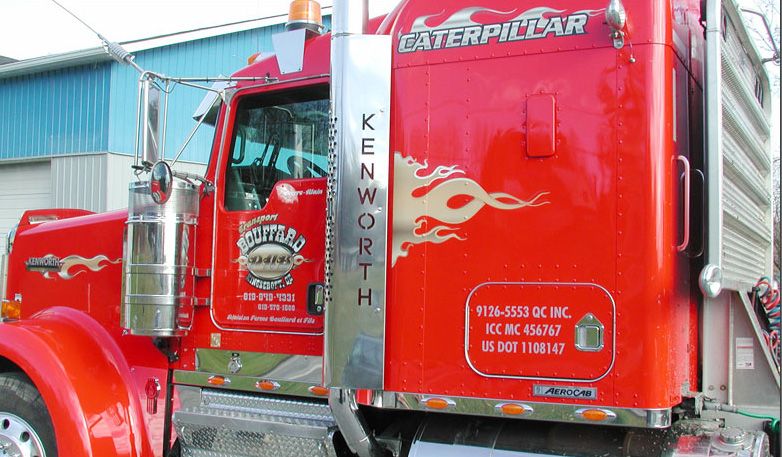 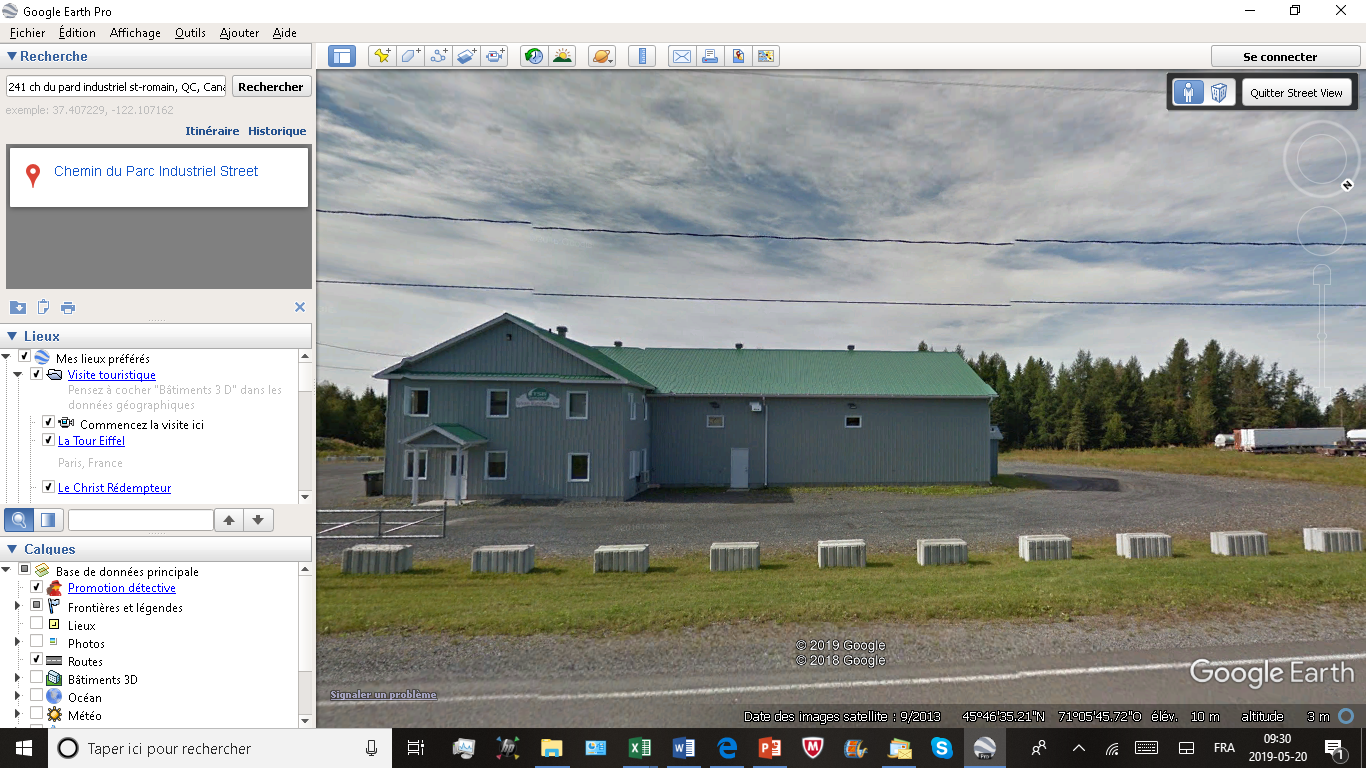 241 Ch Du Parc-Industriel
Saint-Romain, Qc. G0Y 1L0
Tél : (418) 486-7087
Bronze :      10$ à 99$
Argent :  100$ à 249$
Or :  250$ à 499$
Platine :  500$ à 999$
Partenaire :    1,000$ plus
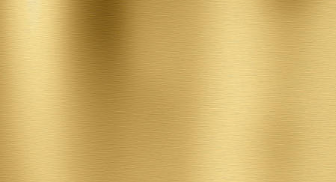 Catégorie :  Bronze (10$ à 99$)
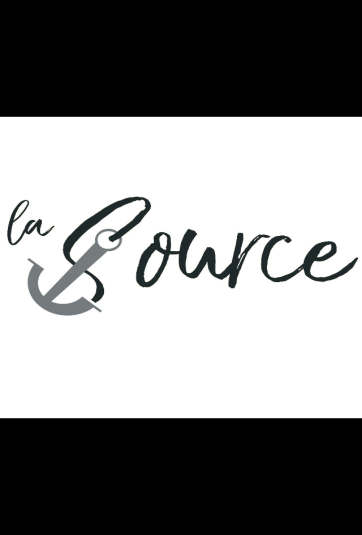 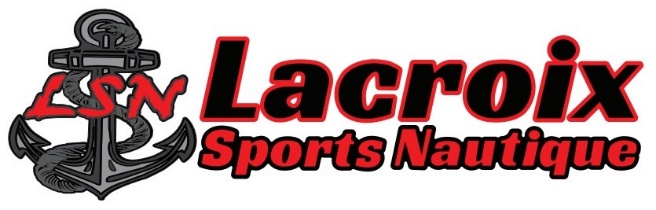 Merci à nos collaborateurs

Yvan Rouillard             (Photographe professionnel)

Jean Beaudoin                     (Meuble pour le tirage)

Auto Création Pierre Inc                     (Pancartes)

Pompiers de Lambton et St-Romain    (Sécurité)

    Municipalité de Lambton                            

  Municipalité de St-Romain                          x   m
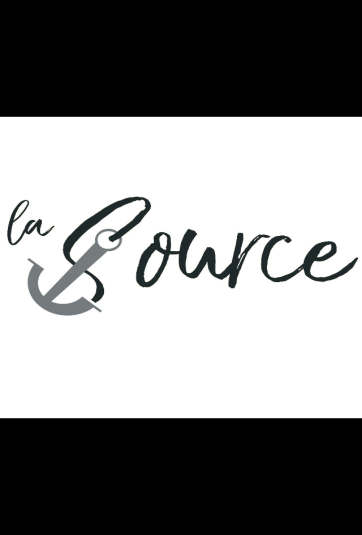 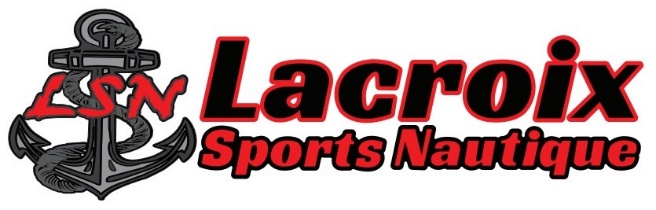 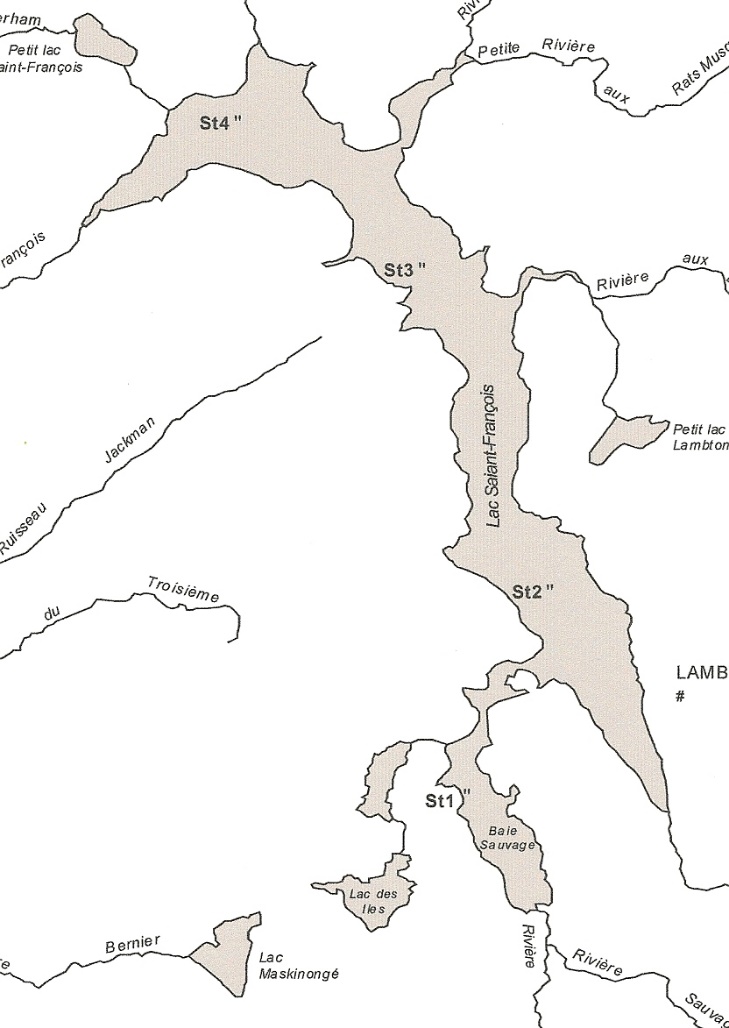 Merci spécial

À tous les participants

Au conseil d’administration de l’APGLSF

et leurs amis bénévoles.
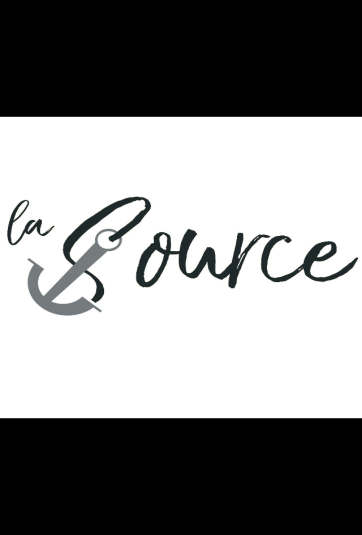 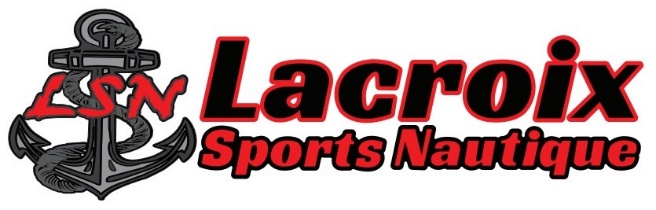 Bon été

Bonnes vacances

Bonne saison de pêche
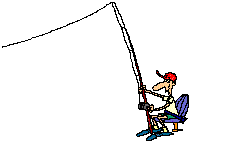 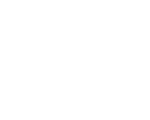 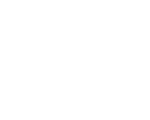 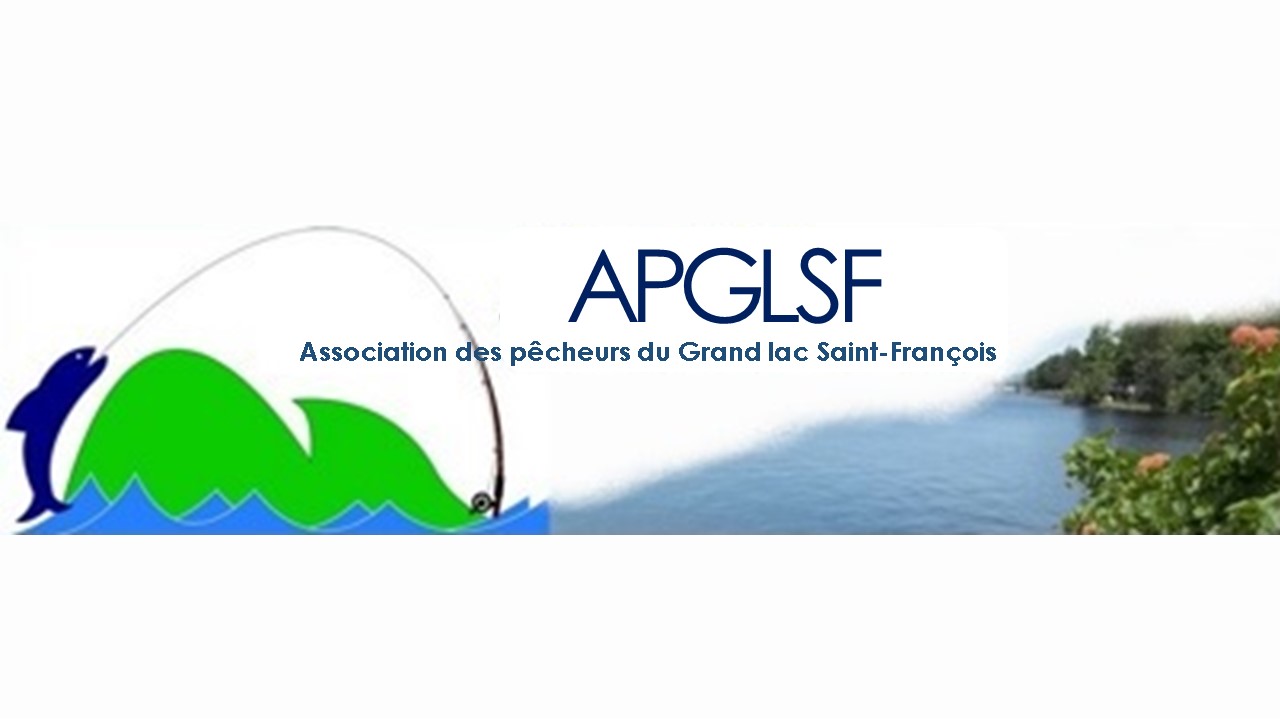 Conception et montage : Gilles Carrier